資料２
【別添】具体的な施策と効果測定指標
2020年度版
事業の表記について
　（　　 ）・・・　予算額　[単位：千円]
 　【　　　】 ・・・　2020年度に活用予定の地方創生交付金事業
【別添】具体的な施策と効果測定指標
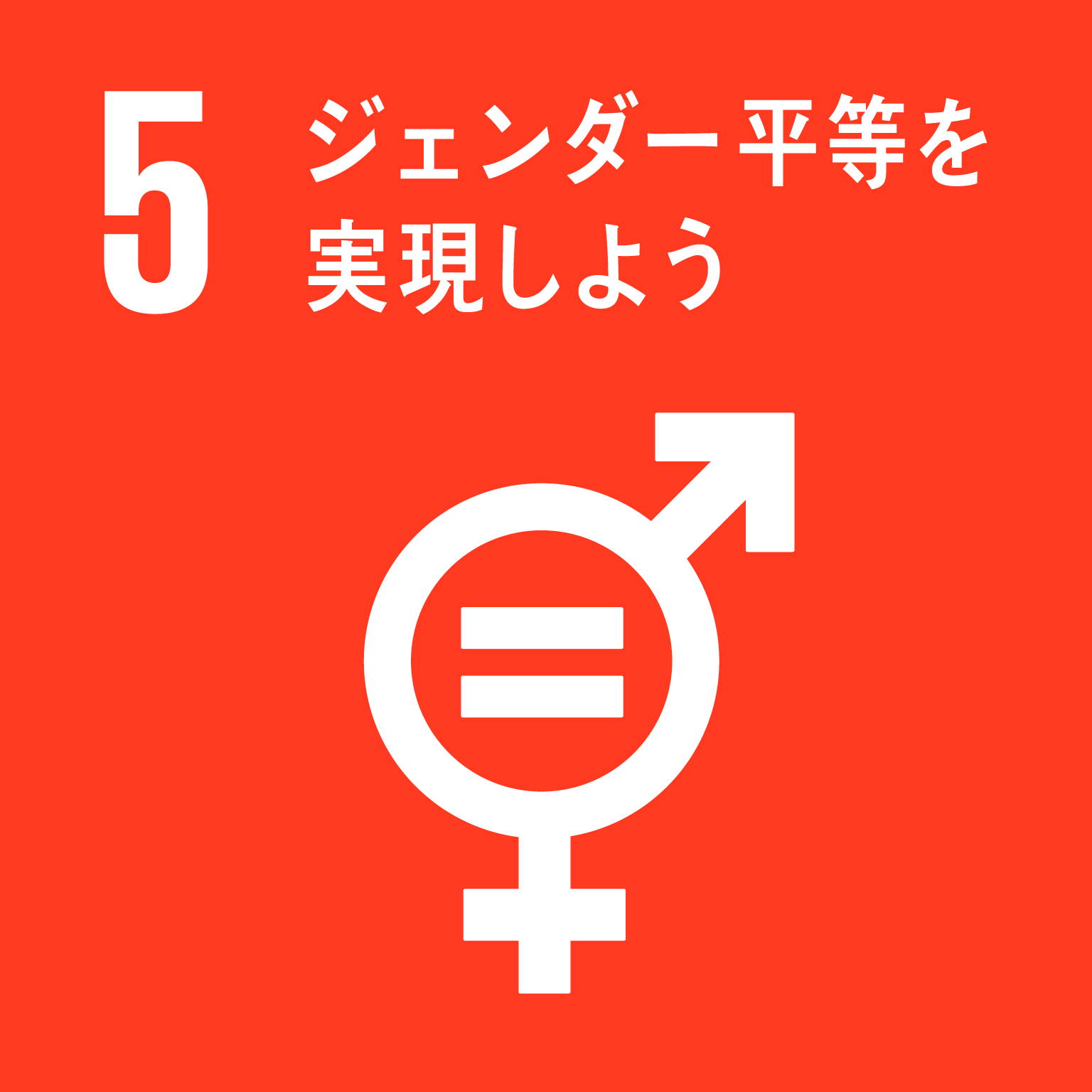 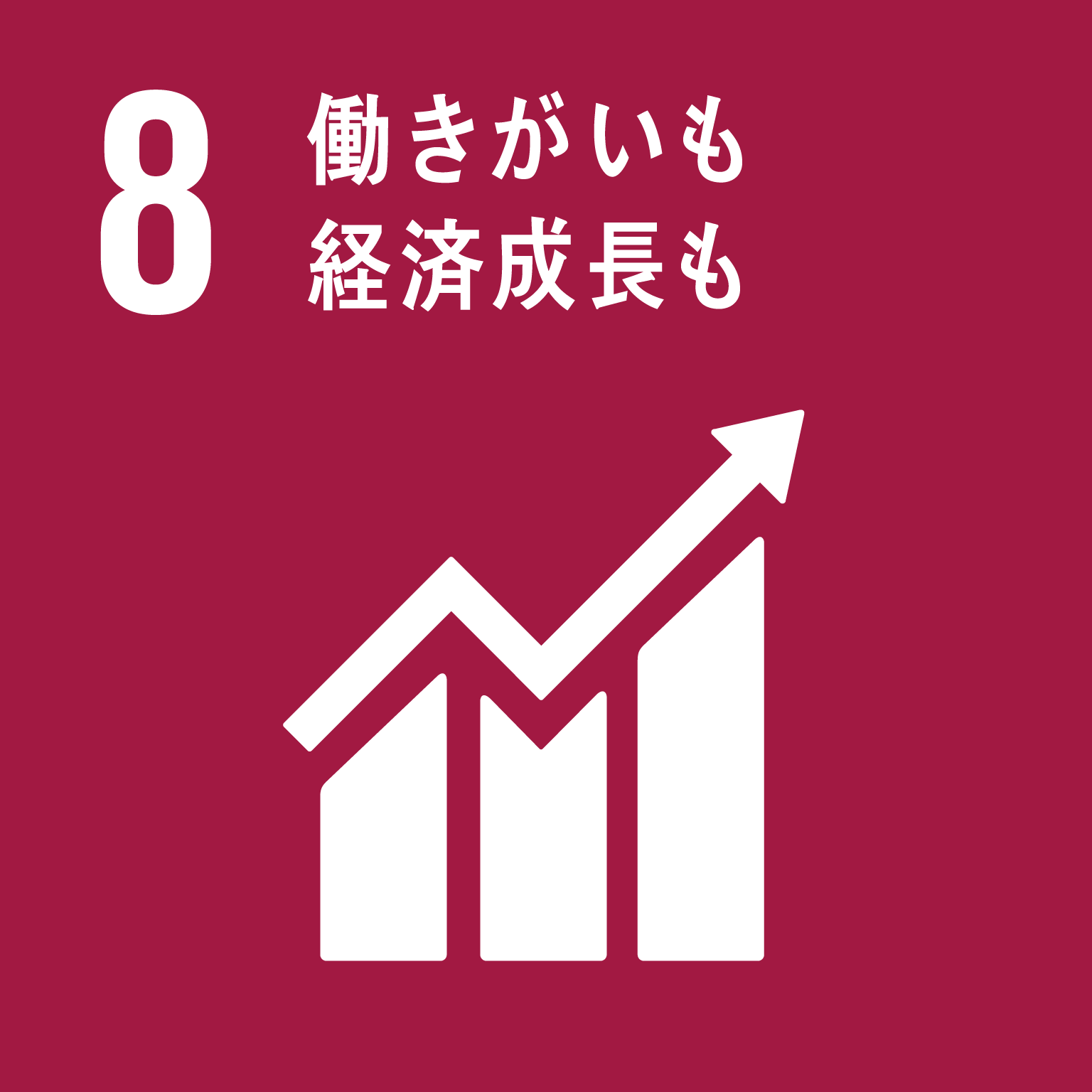 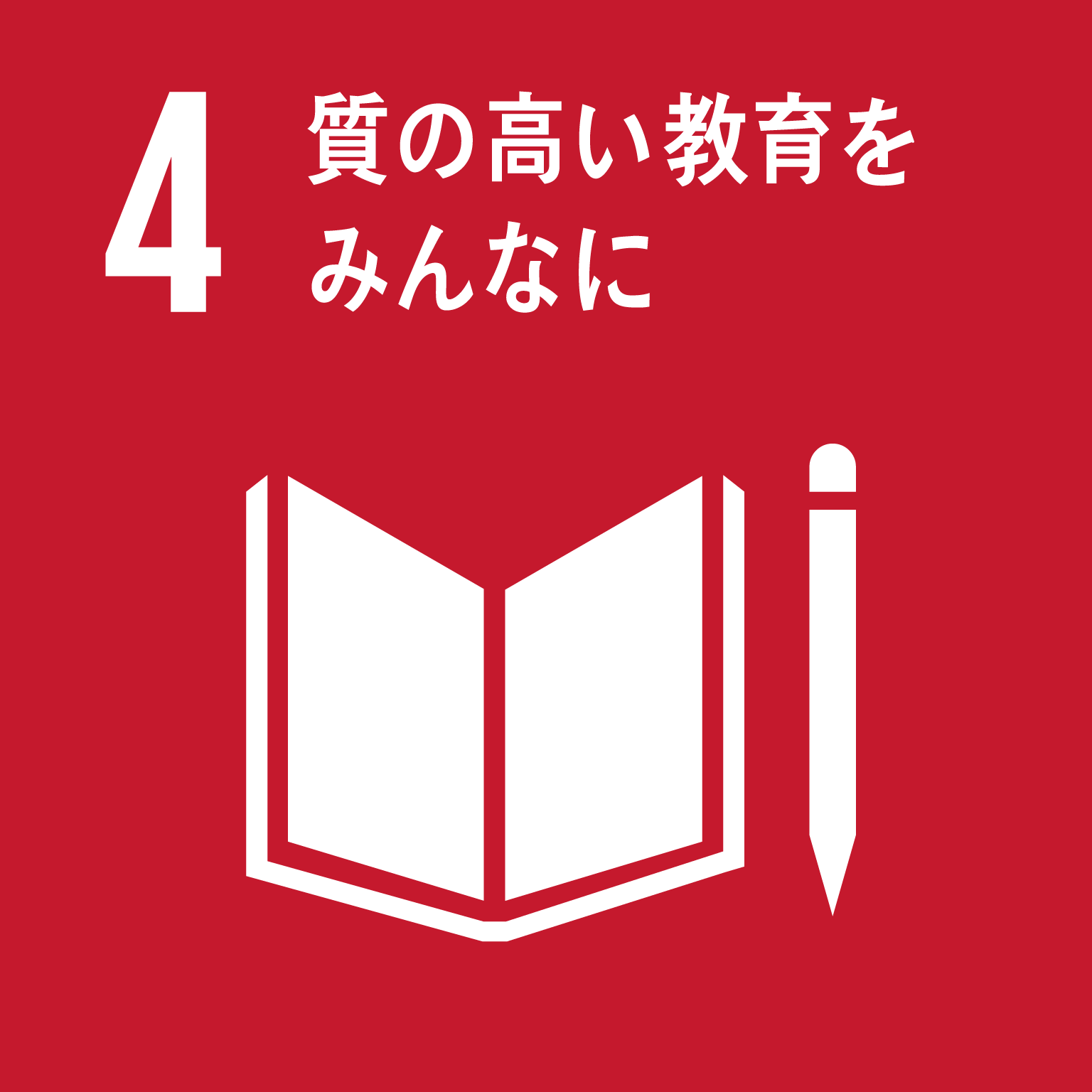 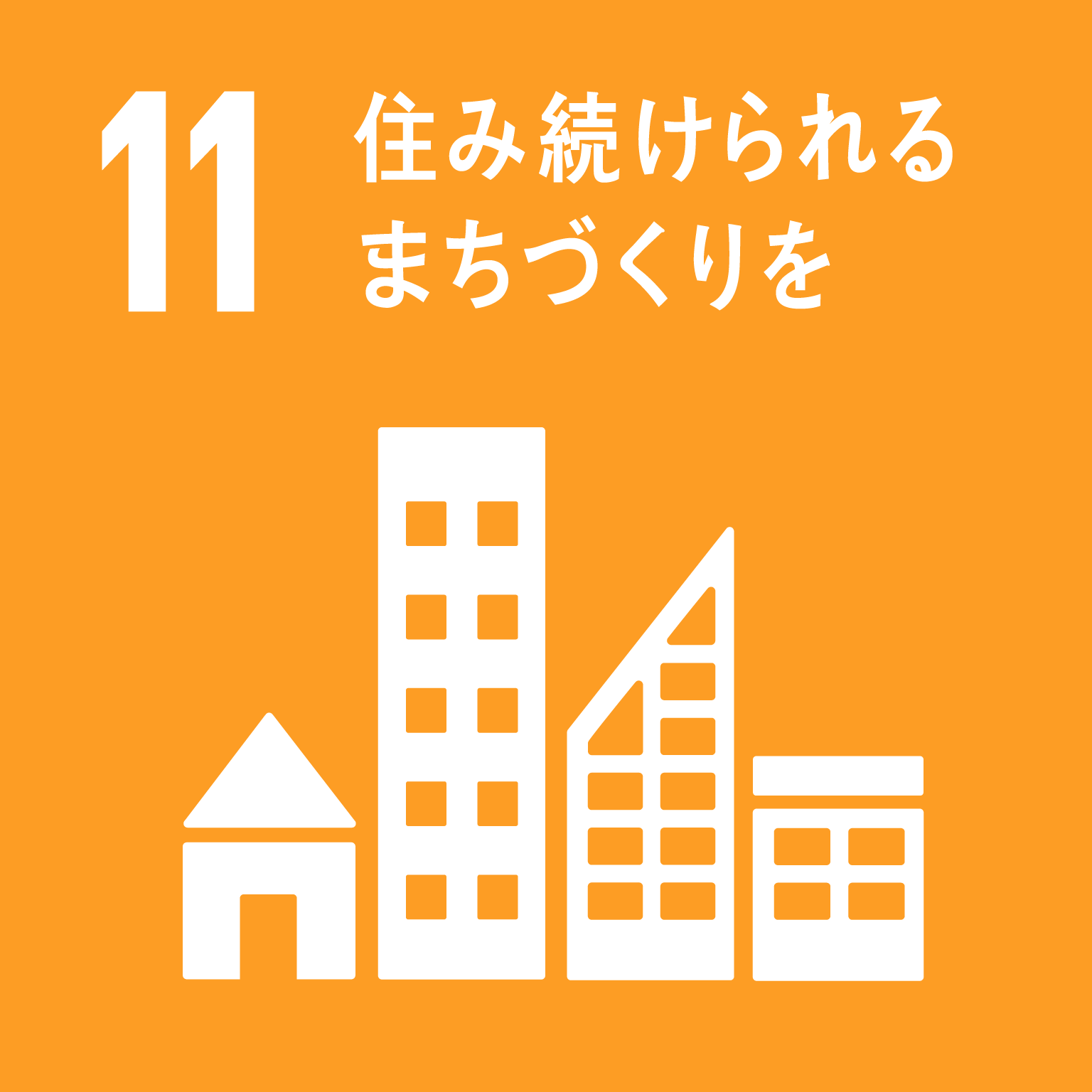 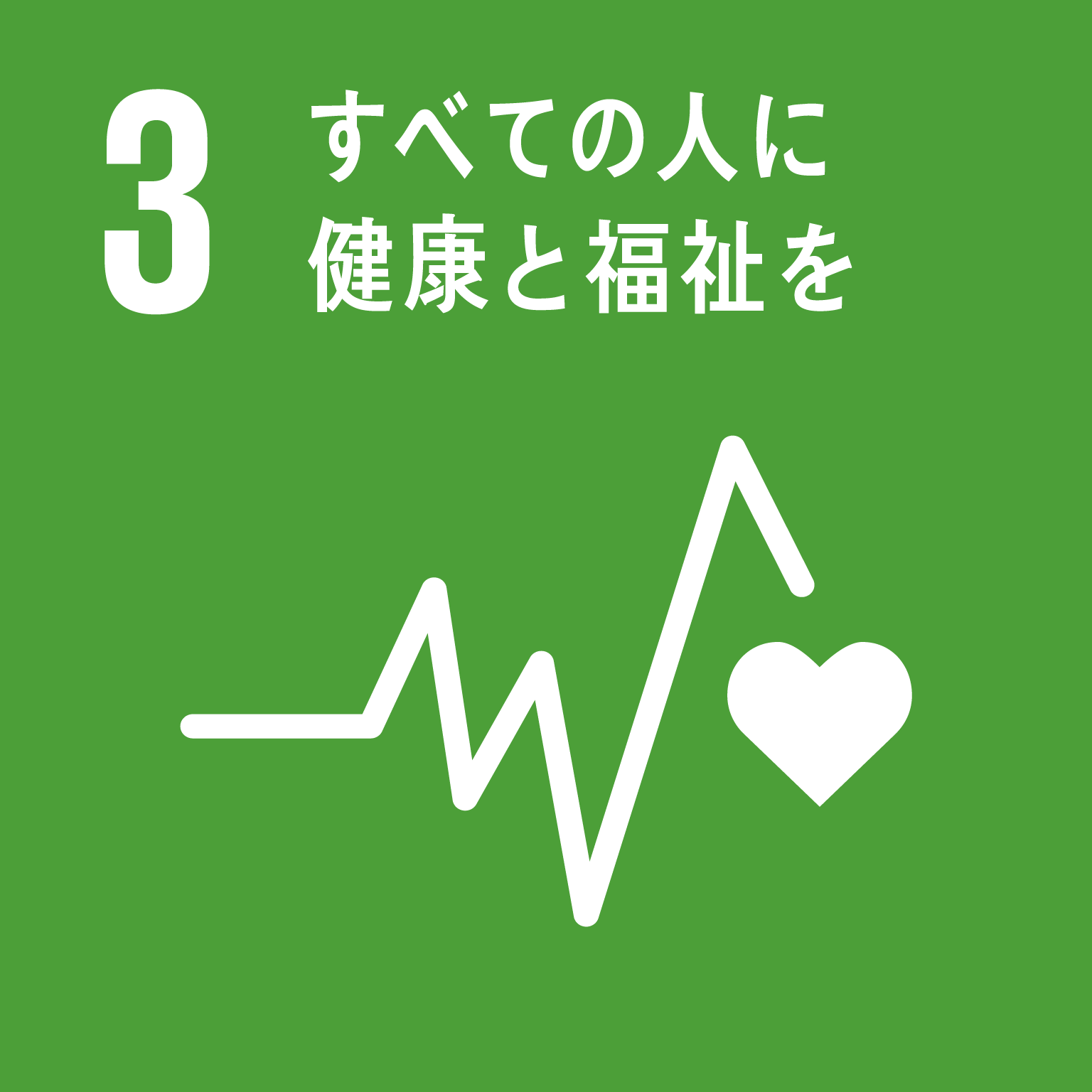 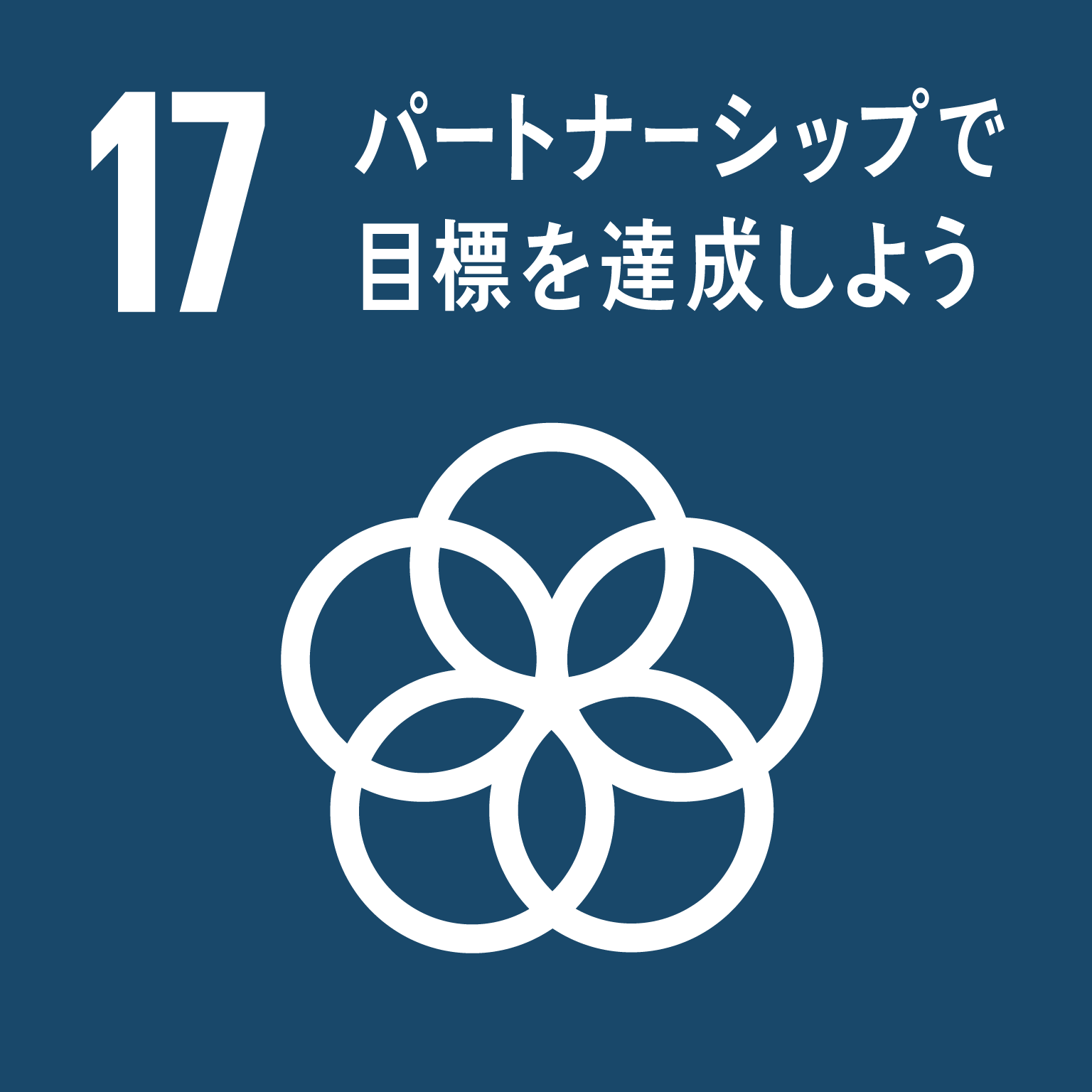 基本目標①：若い世代の結婚・就職・出産・子育ての希望を実現する
（１）若者の安定就職支援、職場定着支援
＜具体的な施策＞
〇　OSAKAしごとフィールド運営事業	　　　　　 　  （調整中）
　　女性や若者をはじめ多様な人材が活躍できる環境づくりを進めるため、OSAKAしごとフィールドにおいて、就職困難者に対する専門的な支援を重点的に実施するとともに、人材確保に課題を抱える中小企業を支援する。
【効果測定指標】
　〇　就業率（15～34才）　（※総合戦略の具体的目標を効果測定指標として設定）
（２）女性の活躍推進
＜具体的な施策＞
〇	　OSAKA女性活躍推進事業 			　　　（3,923）
　　OSAKA女性活躍推進会議等と連携し、「ドーン de キラリ フェスティバル」等の啓発事業を実施するとともに、若年層を対象とした「ライフデザインの描き方セミナー」等を開催し、オール大阪でより一層、女性活躍の機運を盛り上げる。
【効果測定指標】
　〇　男女いきいき・元気宣言登録事業者数
1
【別添】具体的な施策と効果測定指標
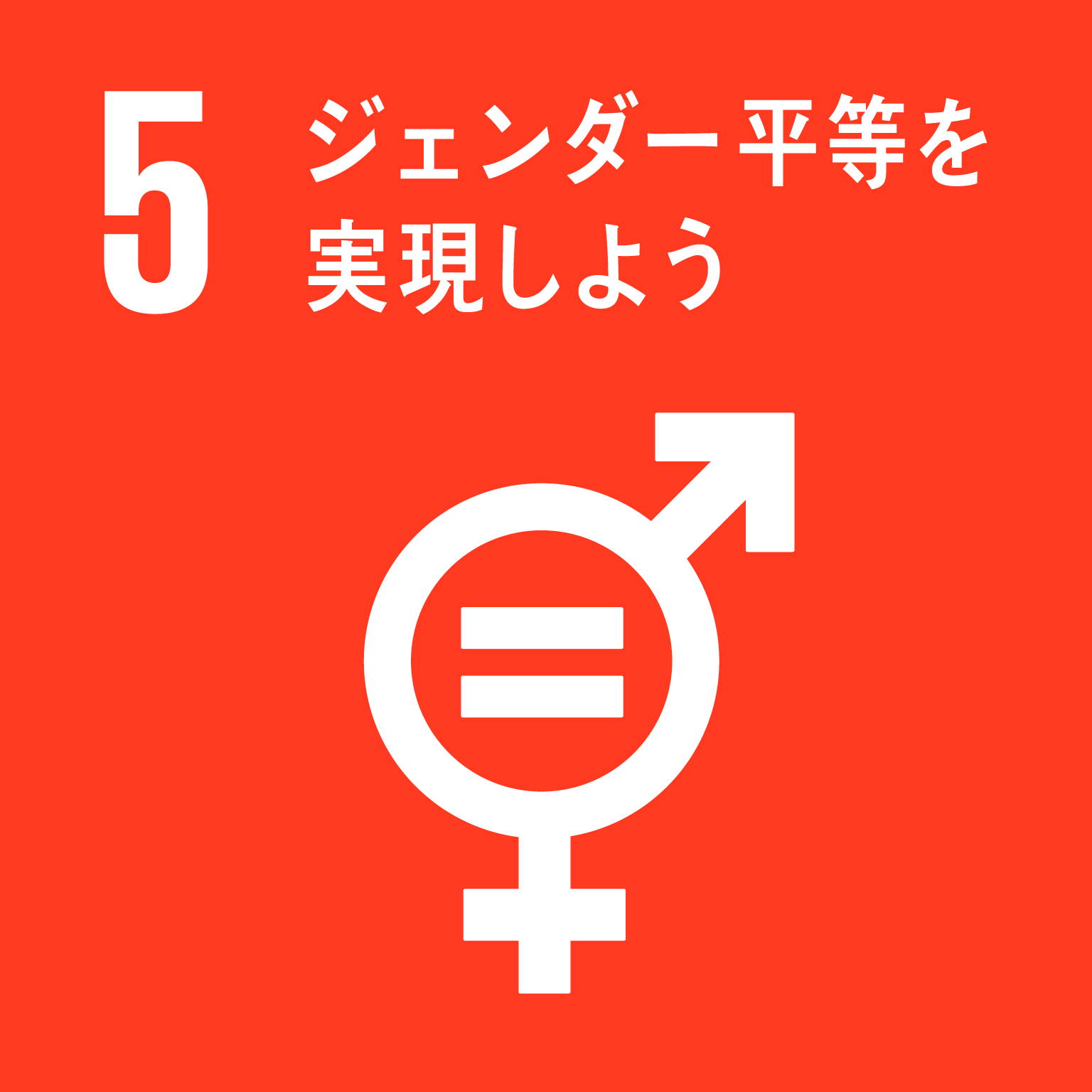 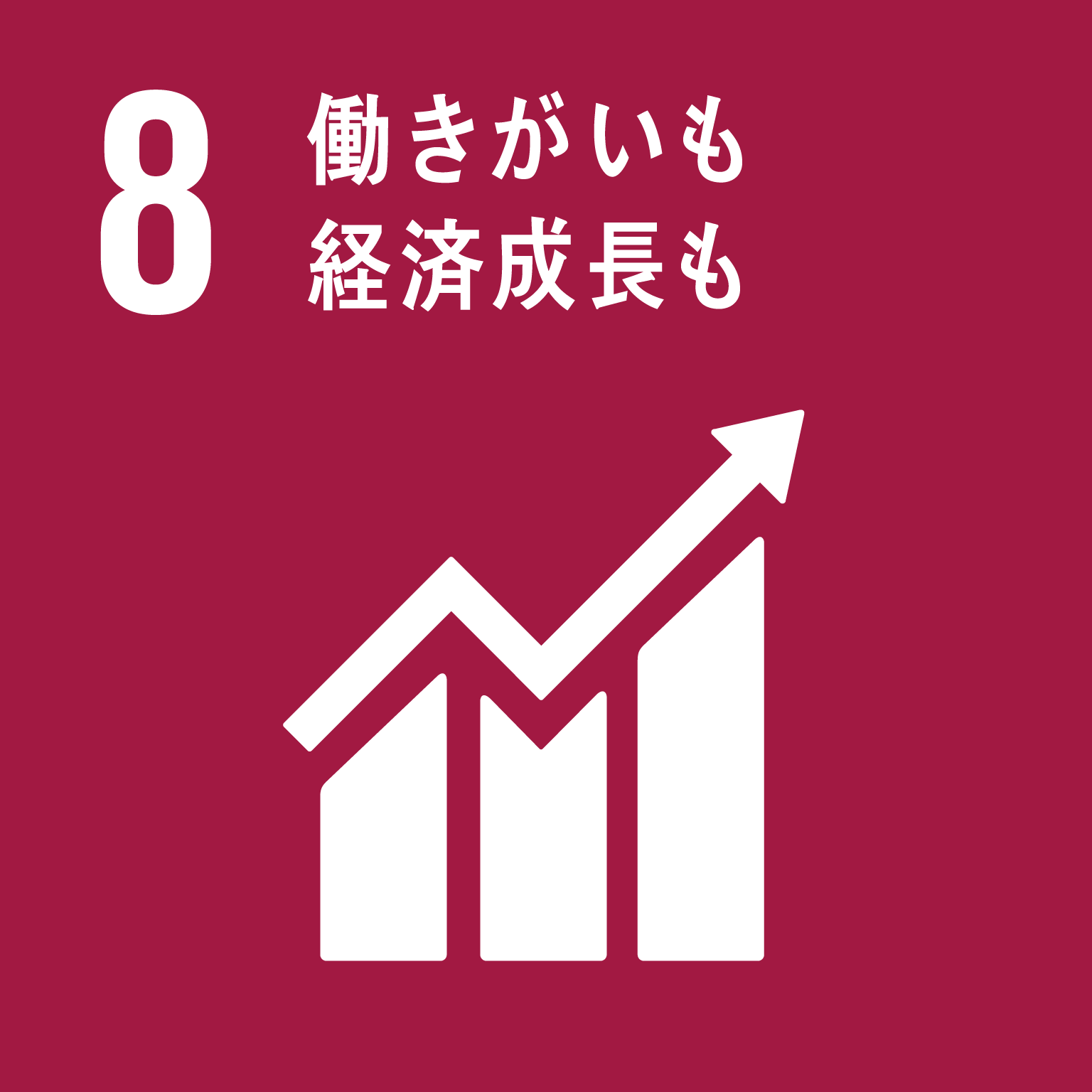 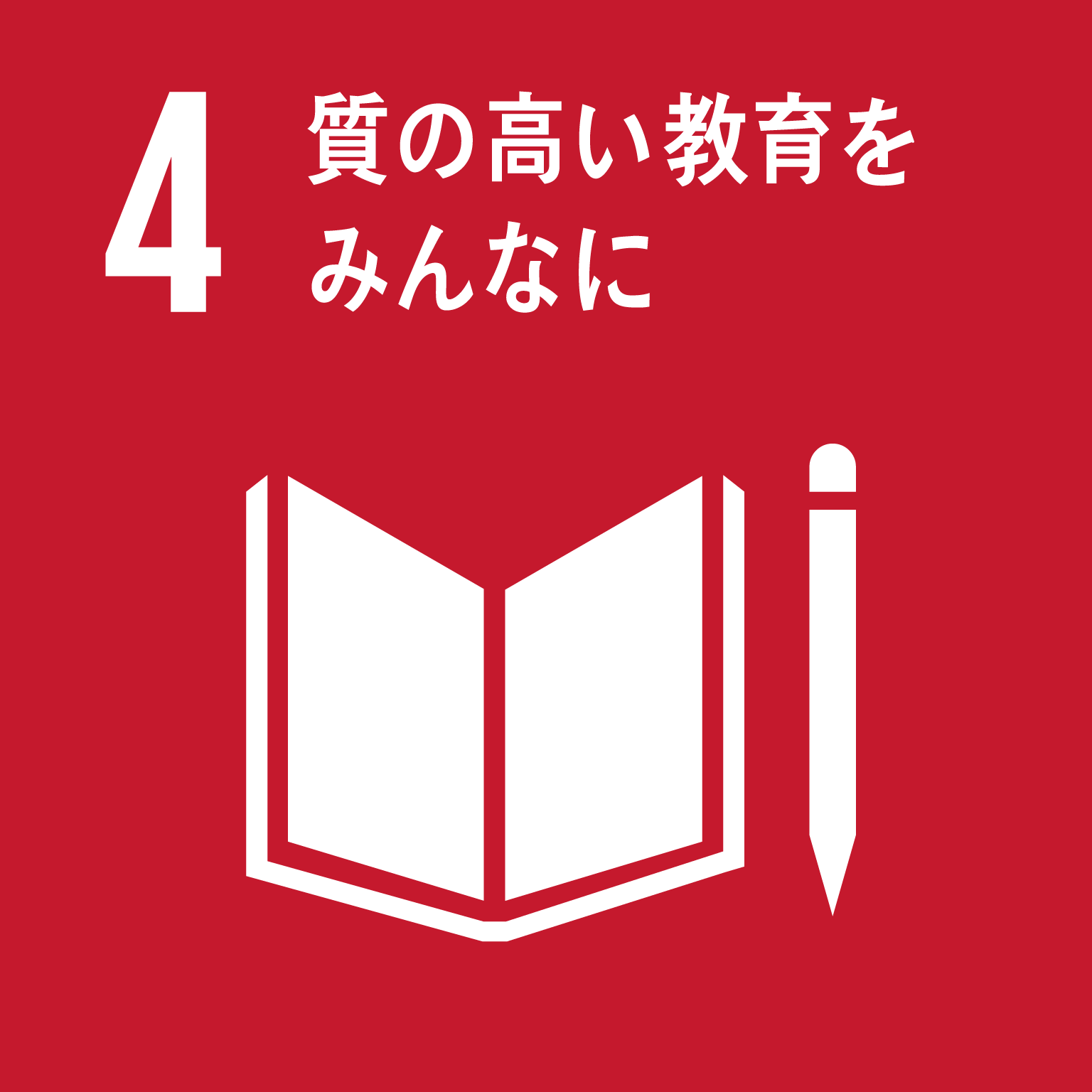 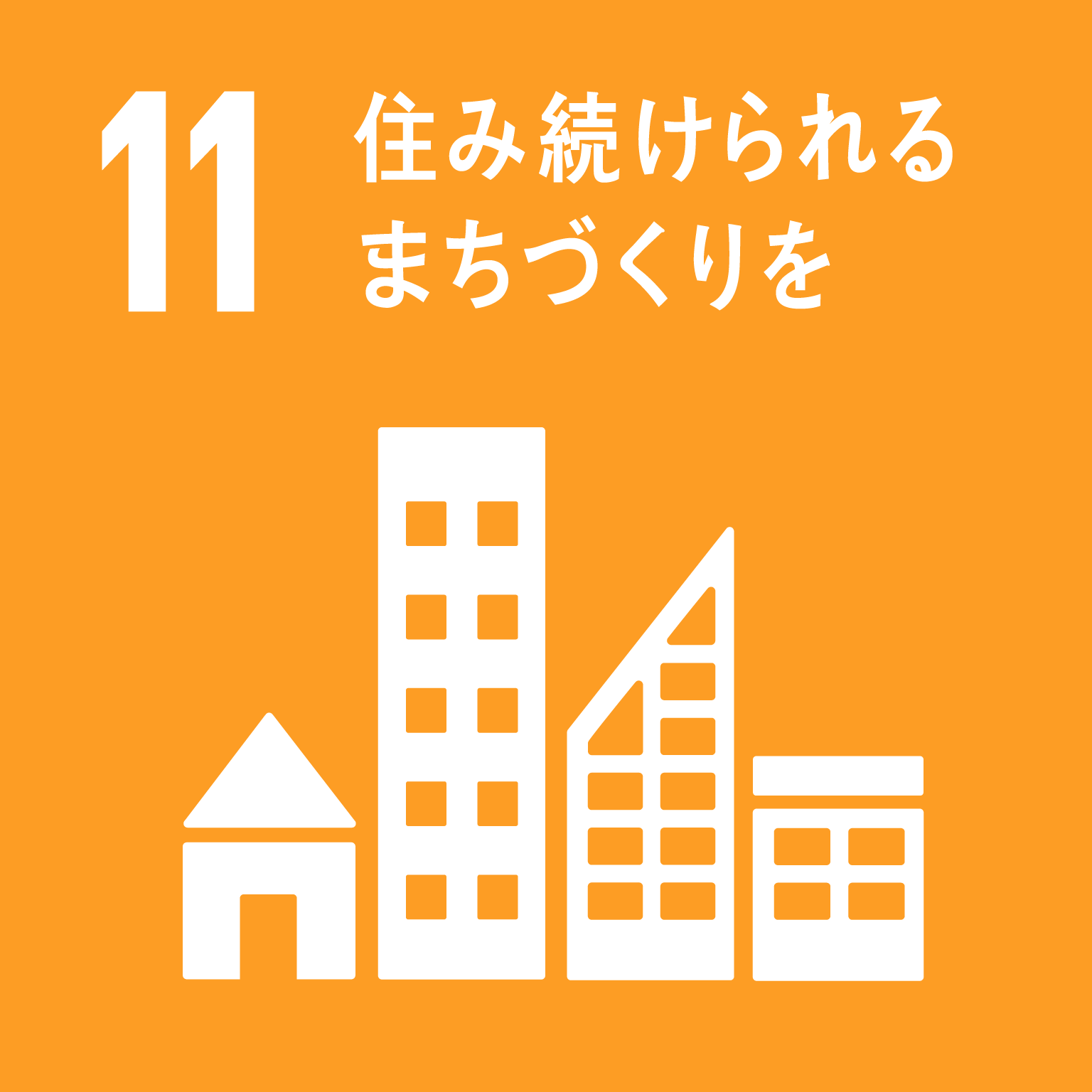 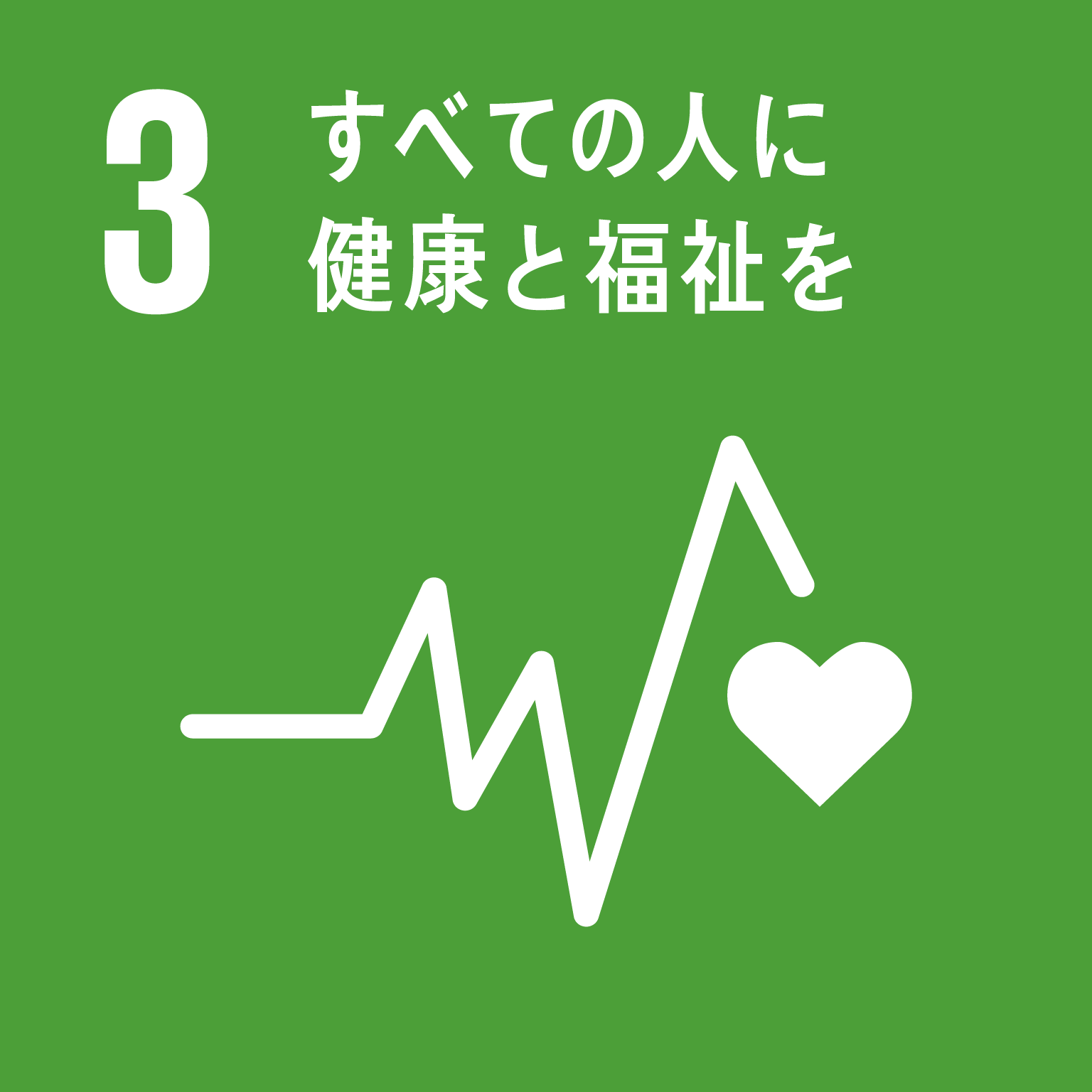 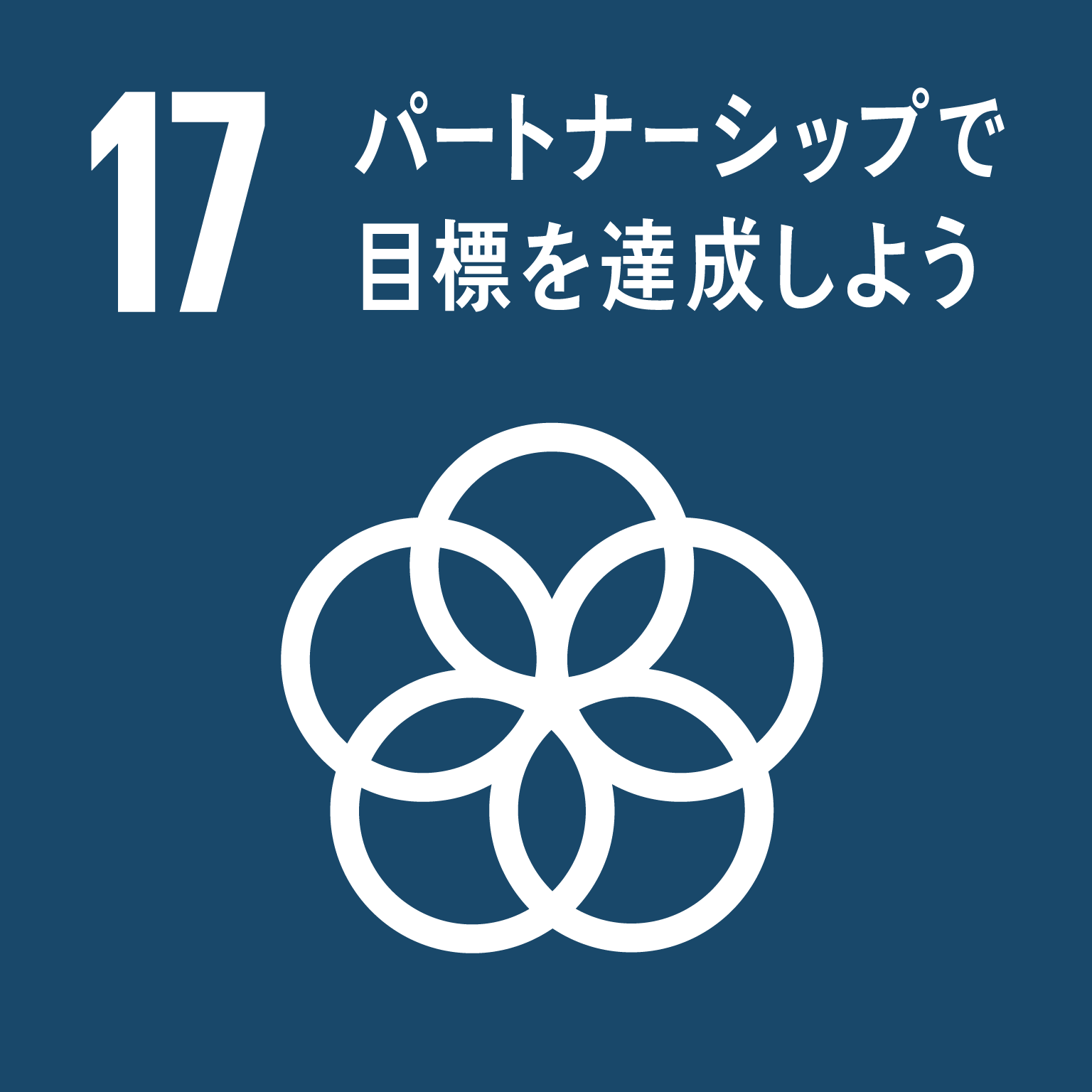 基本目標①：若い世代の結婚・就職・出産・子育ての希望を実現する
（３）結婚・妊娠・出産・子育て環境の充実
＜具体的な施策＞
〇	　地域限定保育士試験事業			　　（14,876）
　　保育士試験の受験者に多様な選択肢を提供し、保育士資格取得者を増やすため、後期試験において、実技試験による通常試験と保育実技講習会による地域限定試験を同時実施する。
〇	　新子育て支援交付金			（3,047,212）　　
　　若い世代の子育ての希望が実現できる環境整備の一環として、子育て支援施策の向上に資することを目的に、市町村が地域の実情に沿って取り組む事業を支援するため、交付金を交付する。
【効果測定指標】
　〇　地域限定保育士試験受験申請者数
2
【別添】具体的な施策と効果測定指標
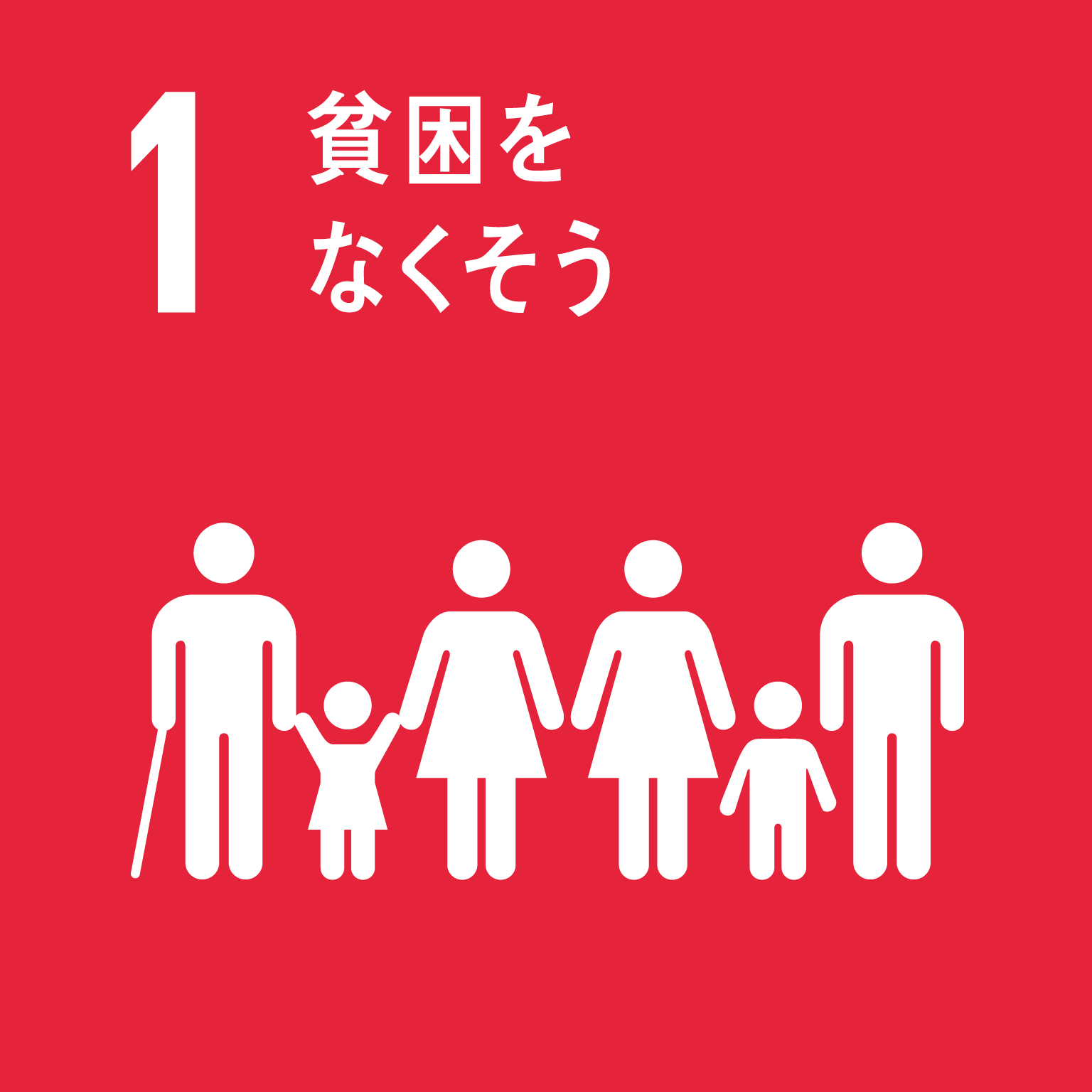 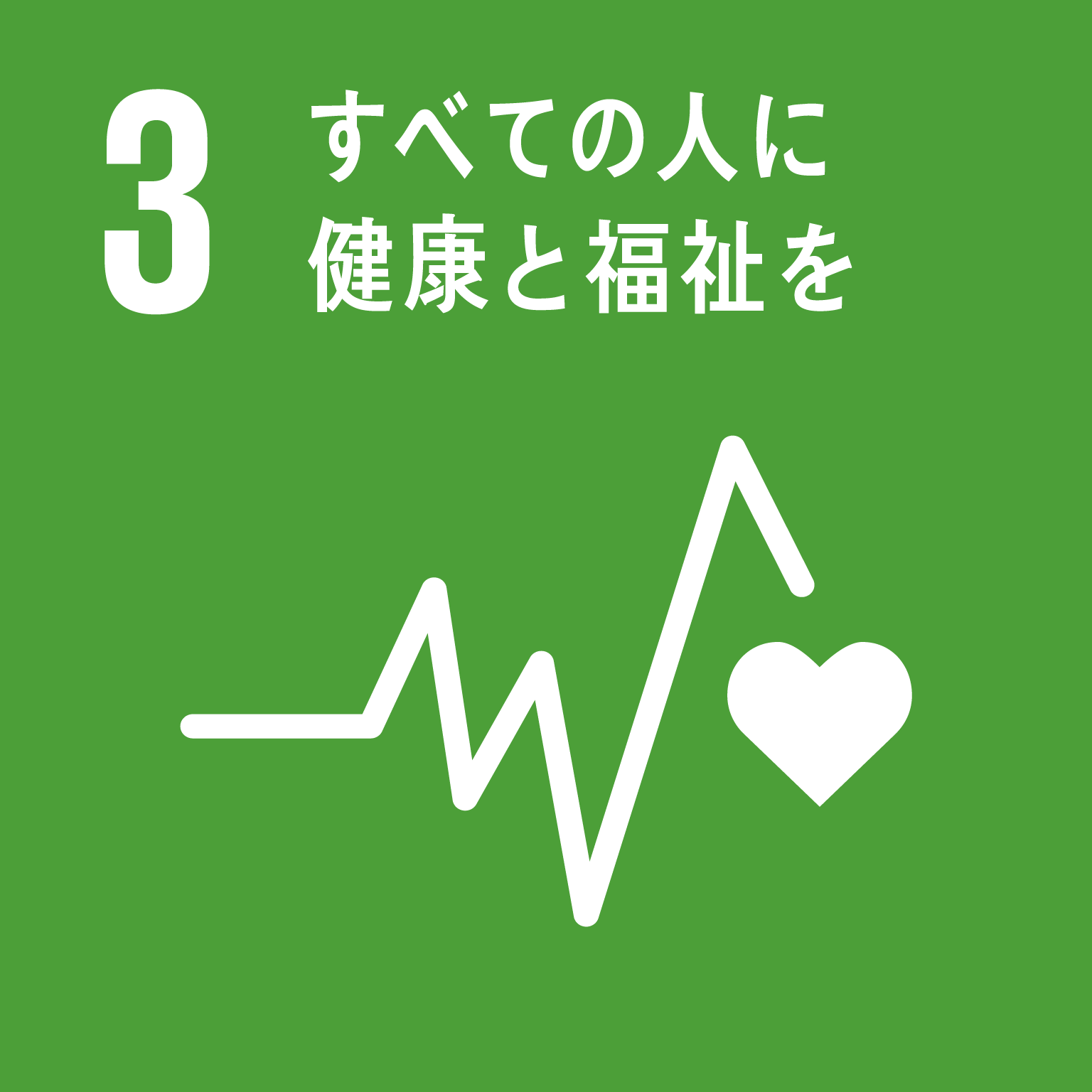 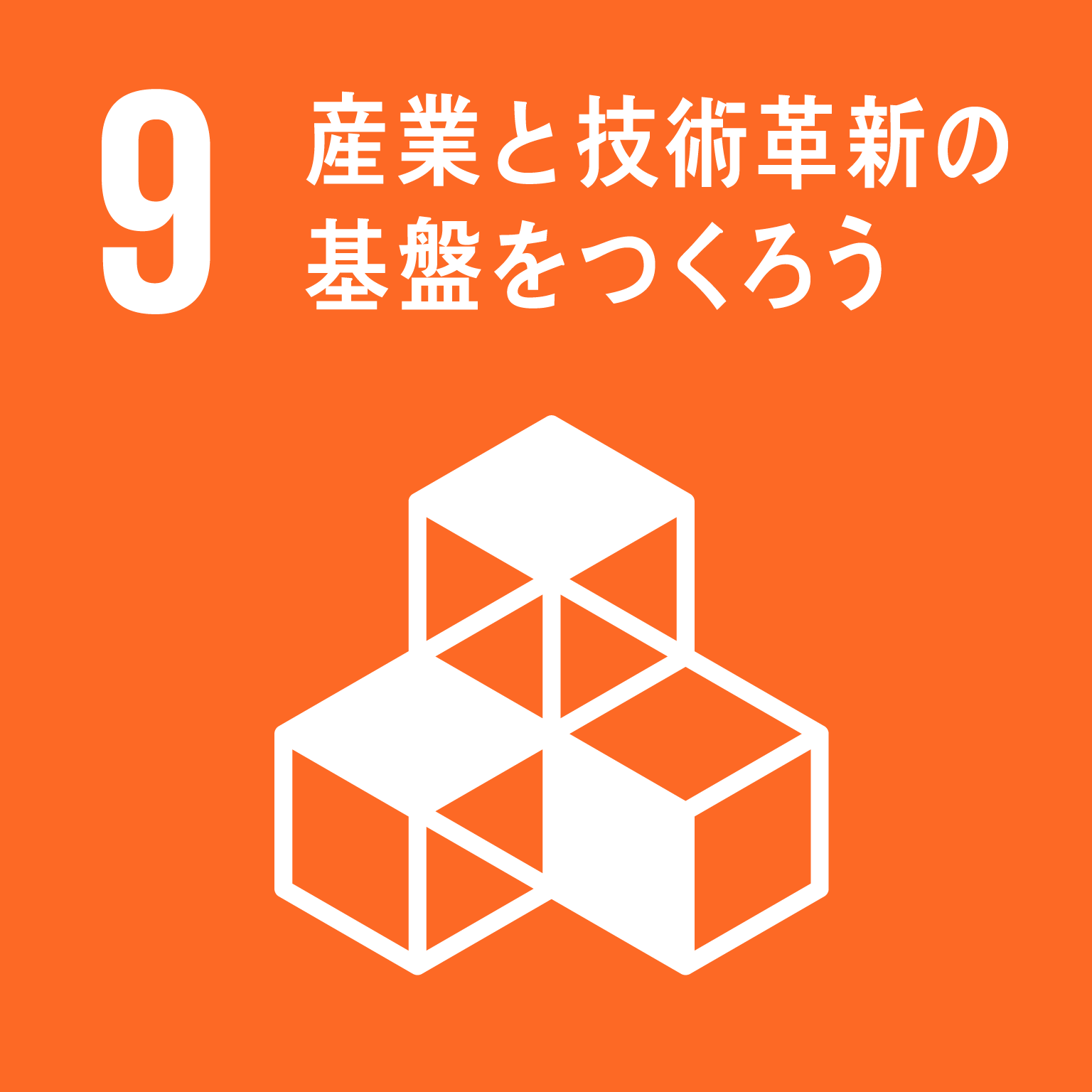 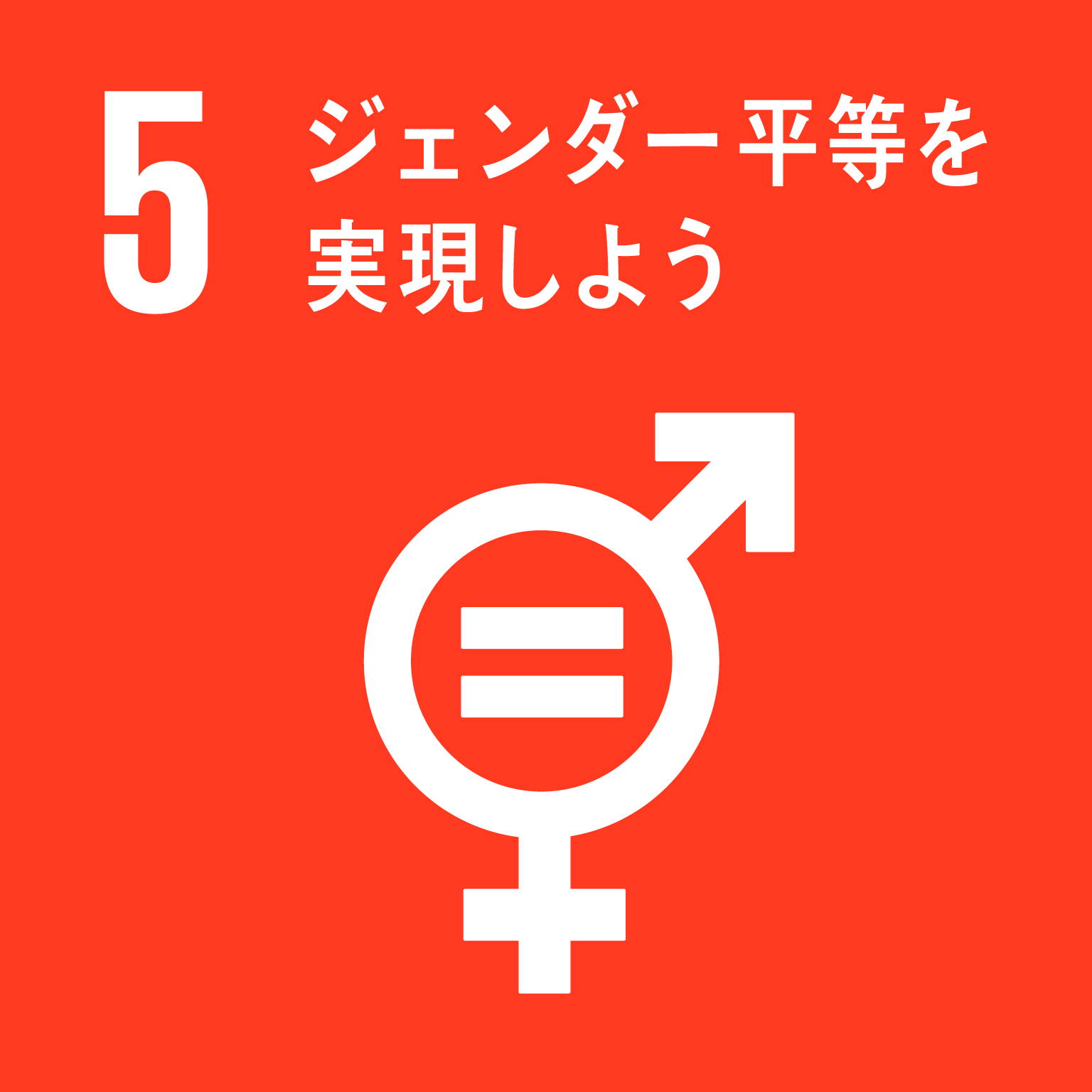 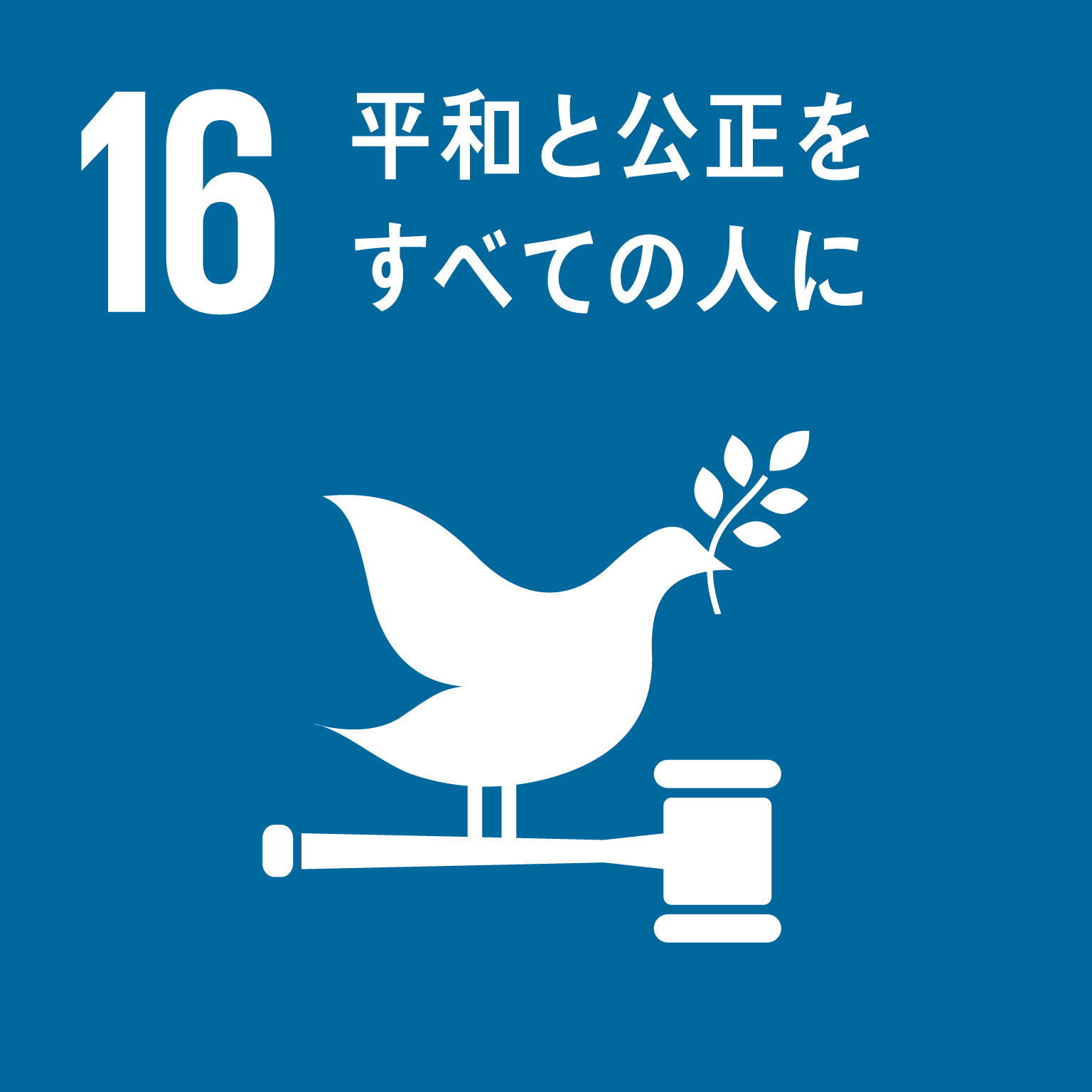 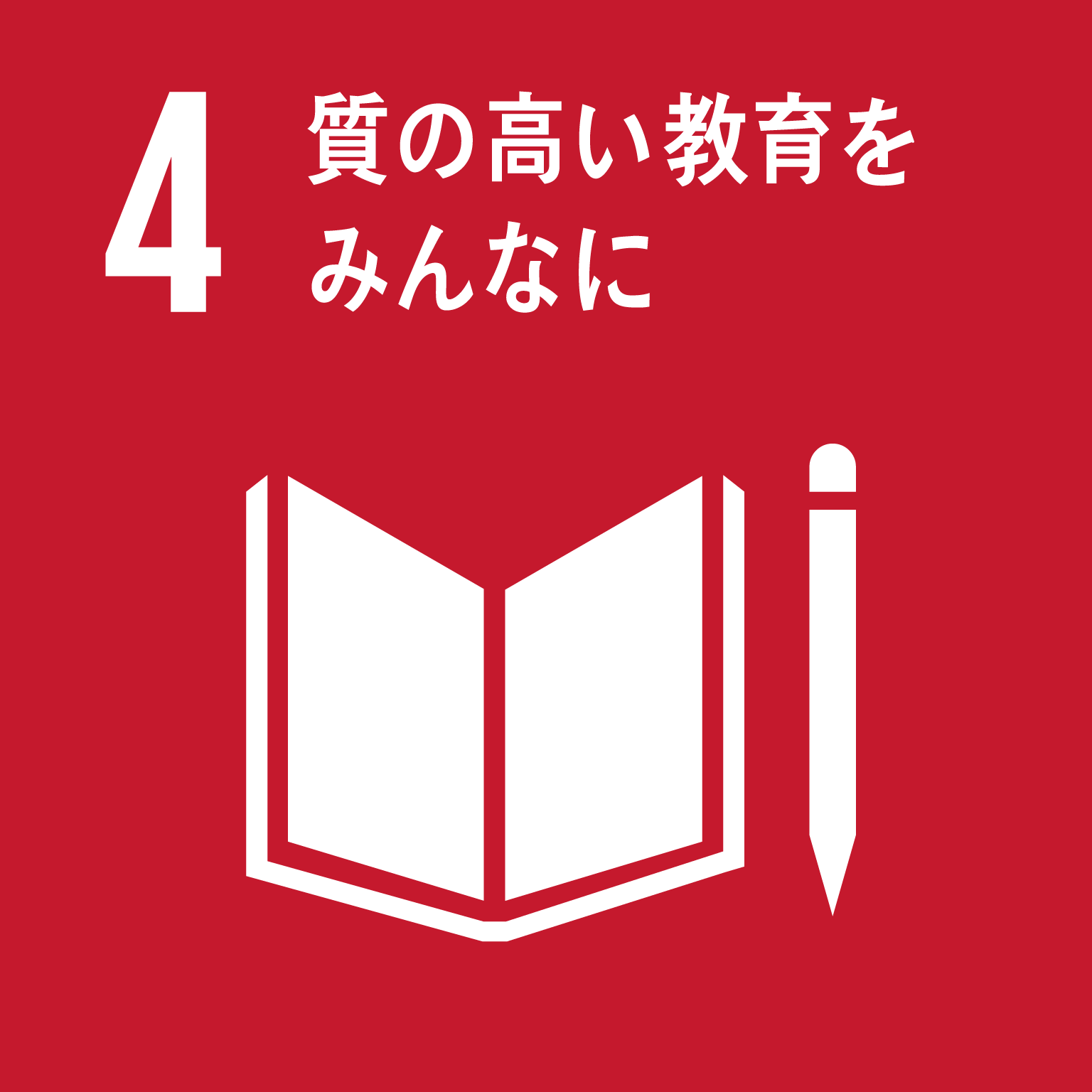 基本目標②：次代の「大阪」を担う人をつくる
（１）次代を担う人づくり
＜具体的な施策＞
〇	　英語教育推進事業	     　　　　　　　　          　　　　　       （19,721）
　　英語を用いて将来にわたり活躍できるよう、大阪の子どもたちの英語4技能（「聞く」「読む」「話す」「書く」）を向上させる。（小・中学校）
　　また、「グローバル化」や「内なる国際化」が進む社会において、府立高校の生徒すべてが英語を話す（即興的に応答する）力を高めることで、４技能をバランスよく身に付け、主体的、自律的に英語を用いてコミュニケーションを図ろうとする意欲や態度が向上し、国内外において、異なる文化を持つ人たちとともによりよい社会を作る担い手となるよう事業を実施する。（高校）
〇	　グローバル人材育成による大阪の活性化プロジェクト事業　　（52,502）
　　　高校生等を対象に、実践的英語体験の「グローバル体験プログラム」や海外進学支援の「おおさかグローバル塾」を実施し、次代を担う若者のグローバル人材を育成するとともに、大阪への定着や府内企業のグローバル展開の促進、さらなるインバウンド受入の促進を図る。
【効果測定指標】
　〇　公立中学校の中学３年生の内、CEFR(※) A1レベル相当以上の英語力を有すると思われる生徒の割合、
　　　 CEFR(※) A2レベル相当以上を達成した高校３年生の割合
      （※CEFR（セファール）：外国語の学習、教授、評価のためのヨーロッパ共通参照枠。）
　
　〇　大阪府における若年層（15歳～24歳）の転入超過数
3
【別添】具体的な施策と効果測定指標
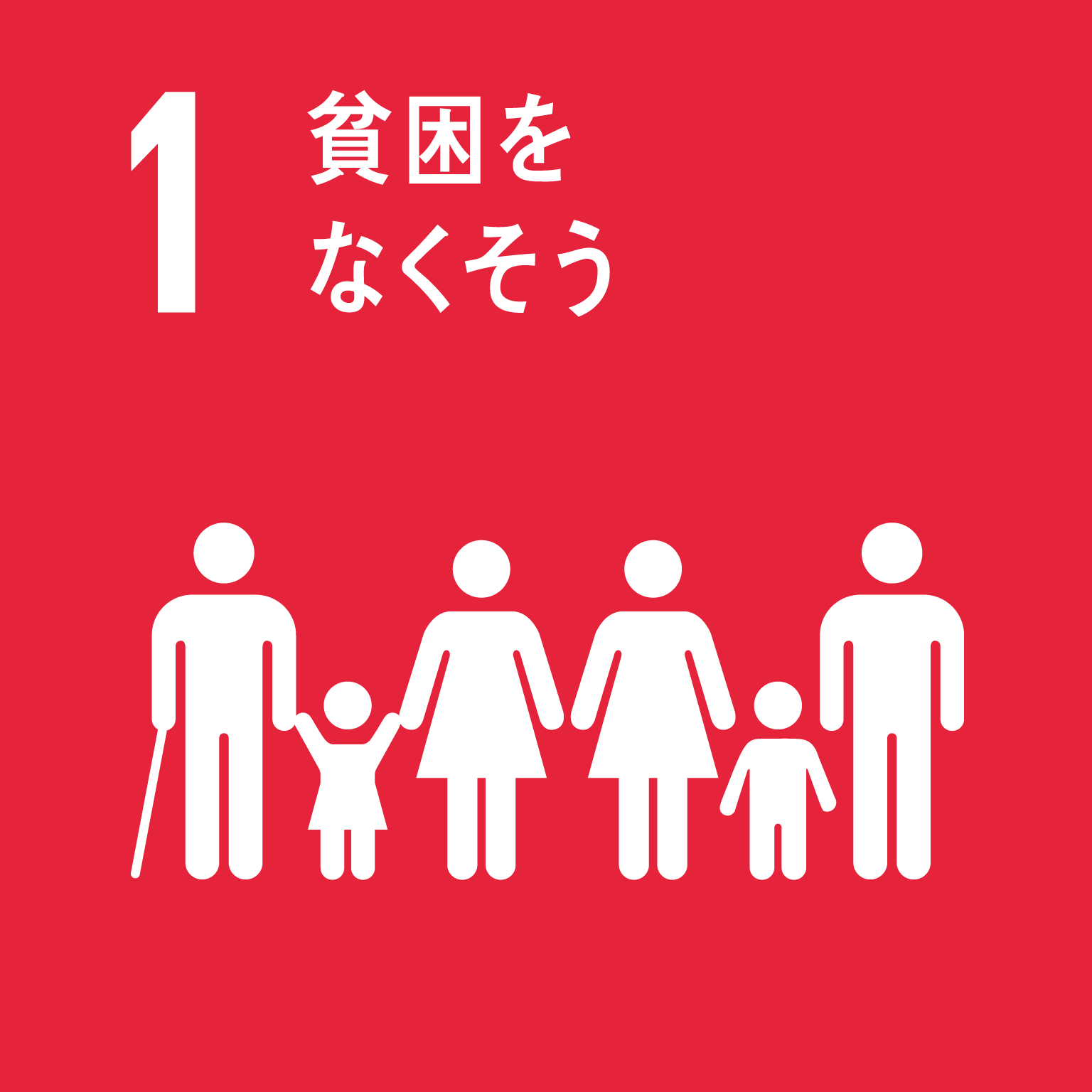 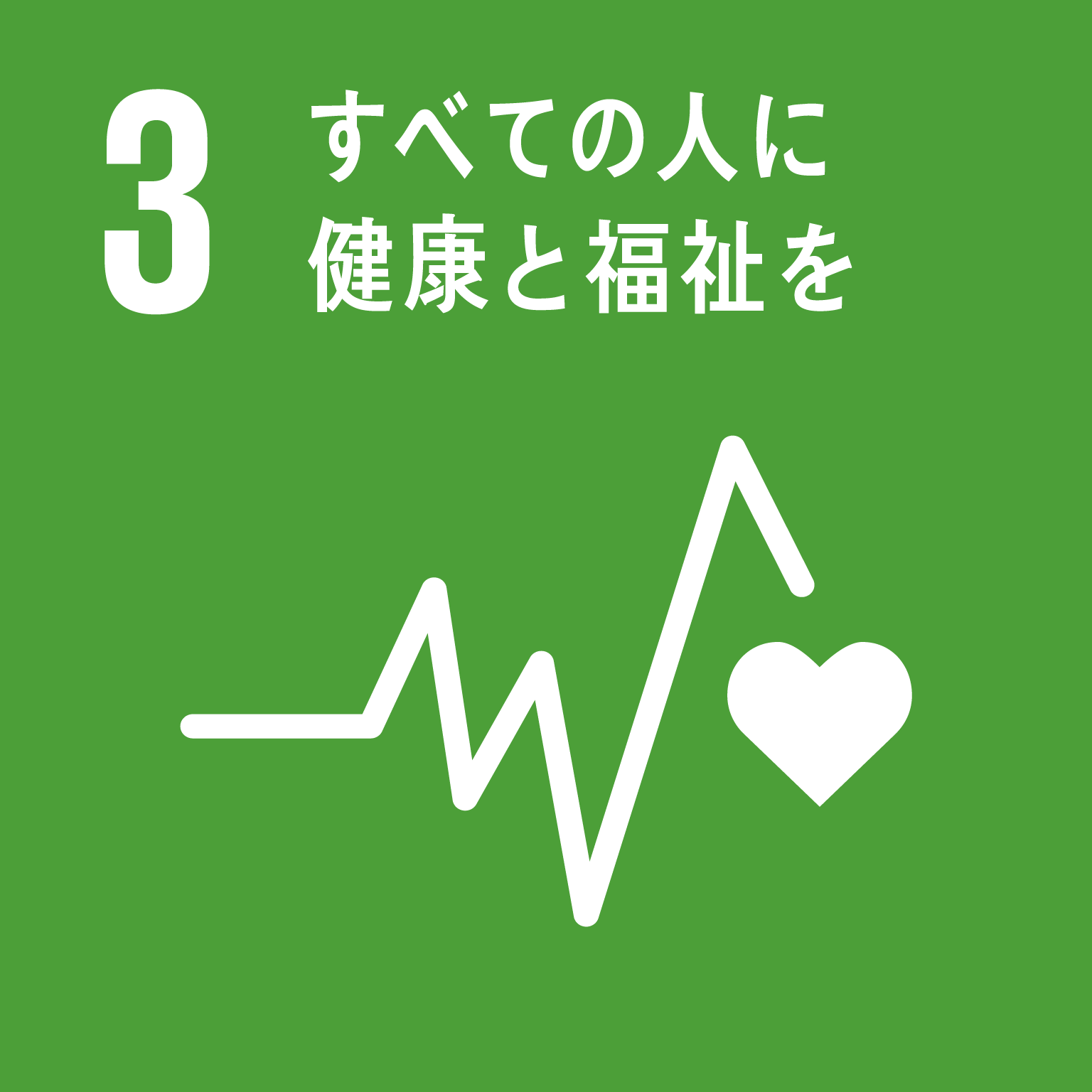 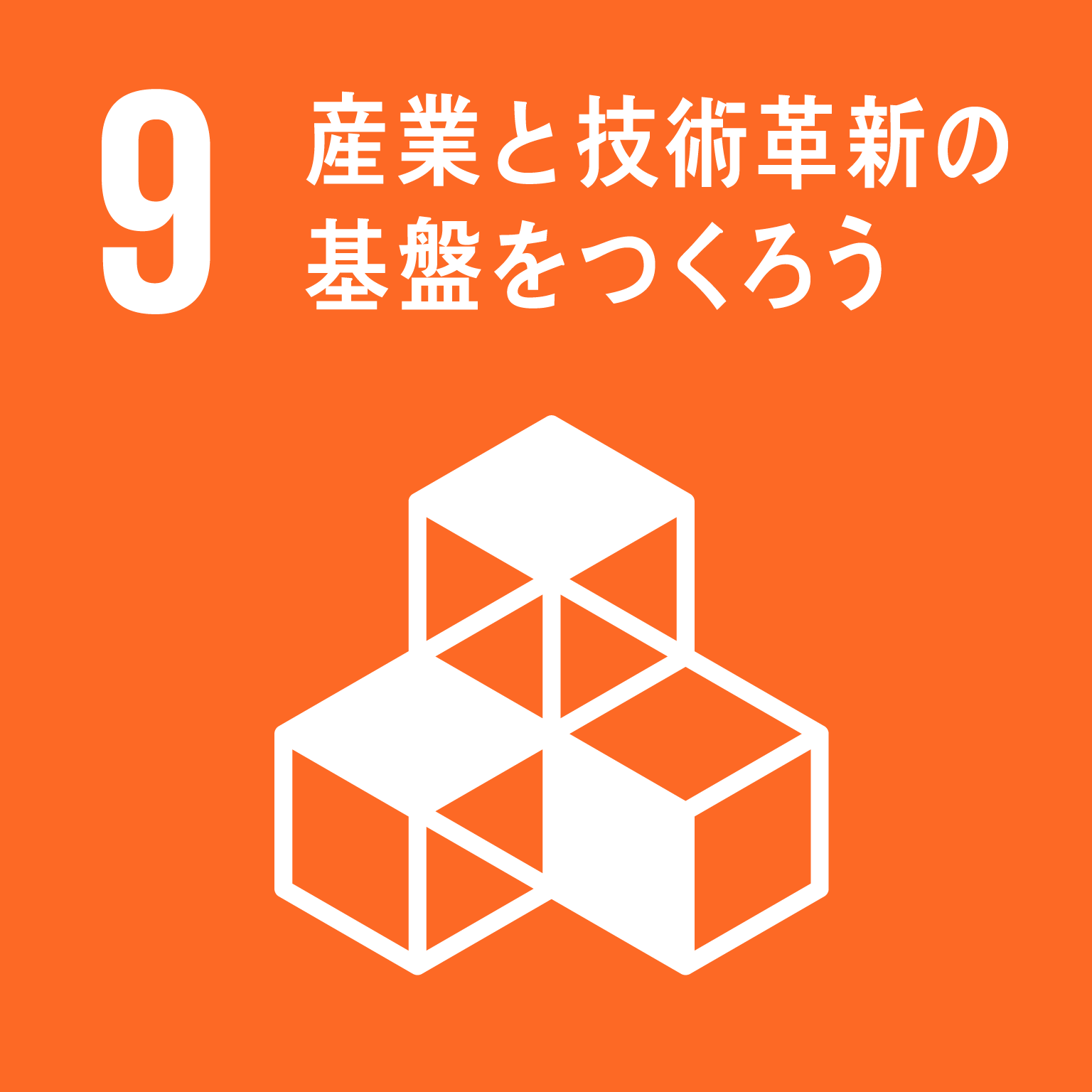 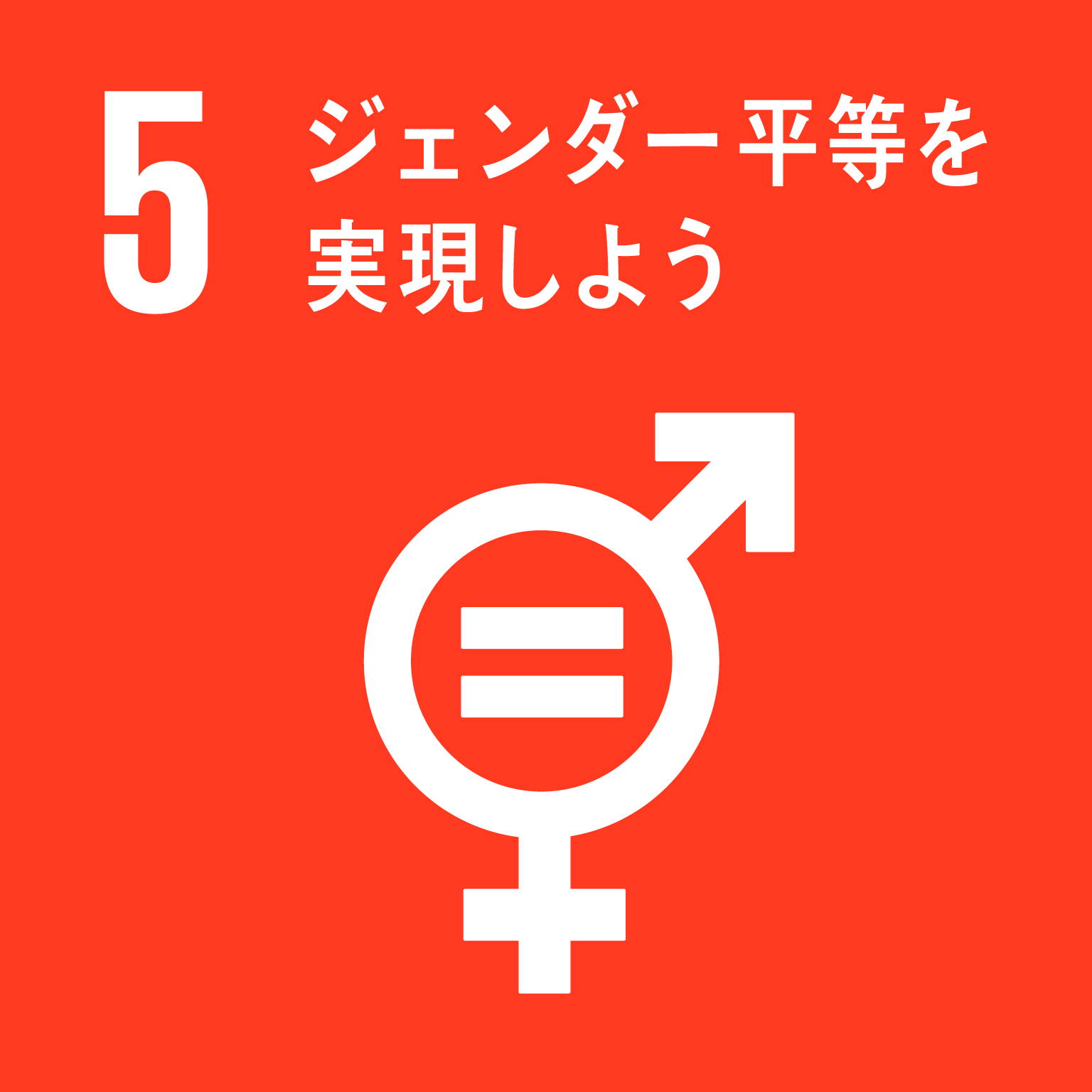 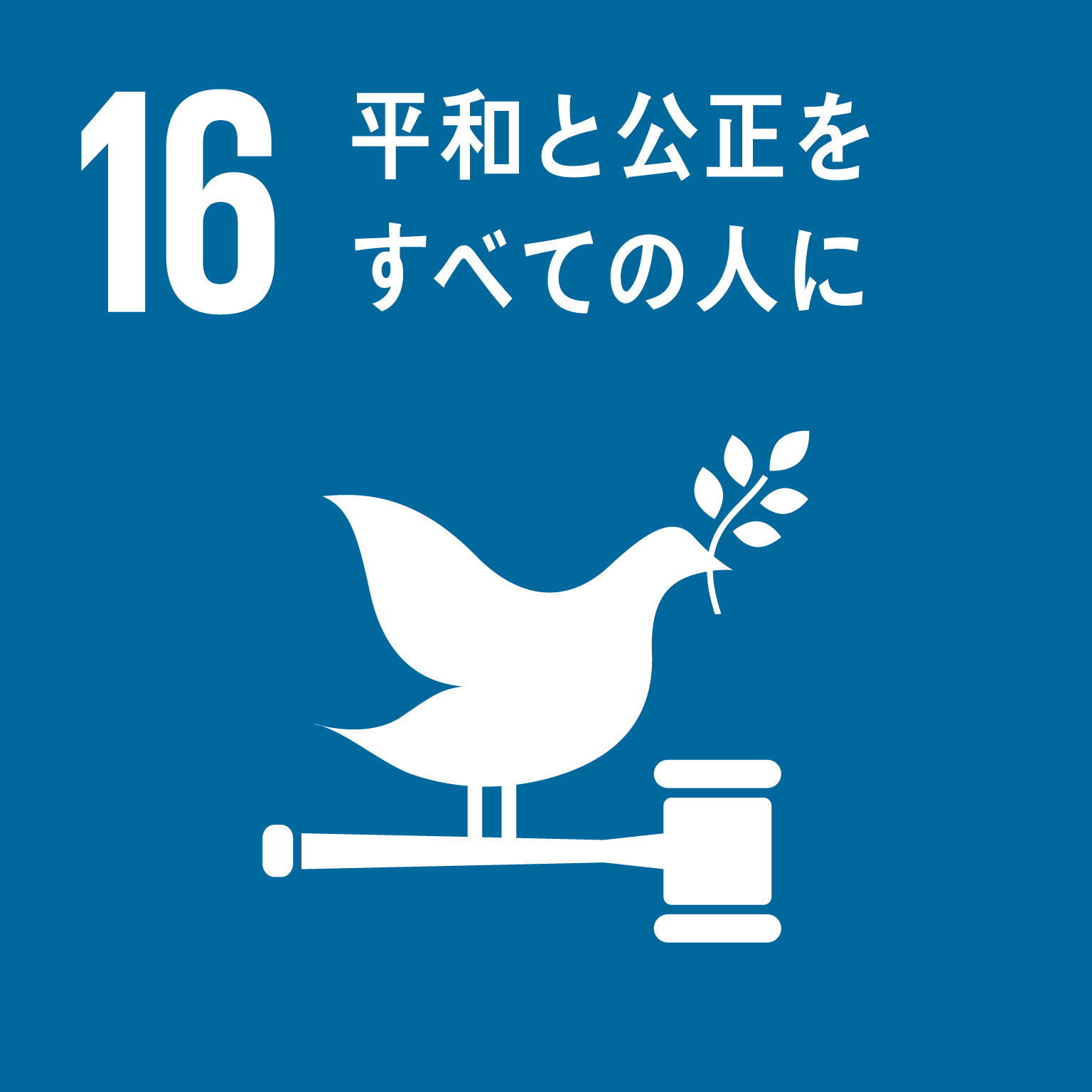 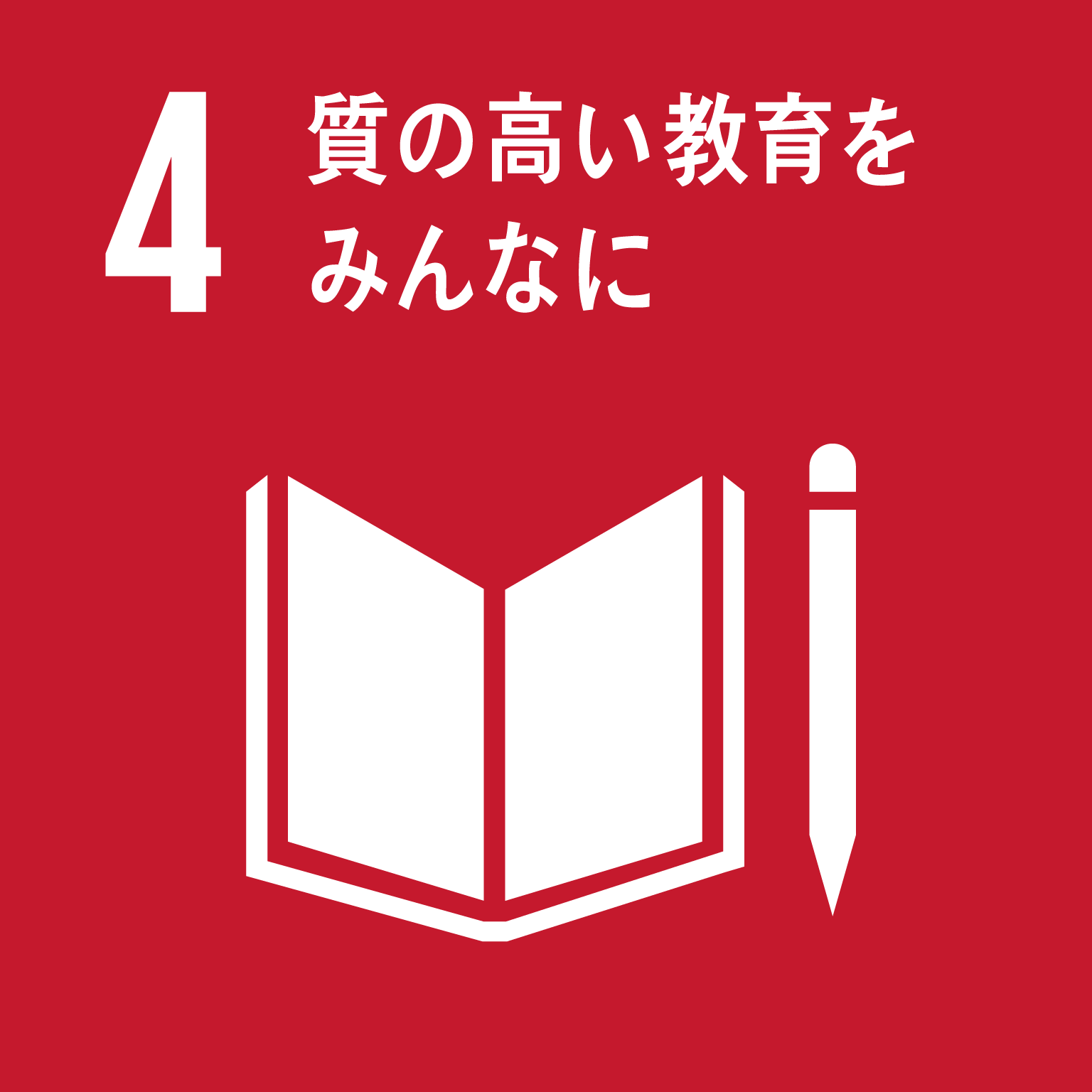 基本目標②：次代の「大阪」を担う人をつくる
（２）子どもをめぐる課題への対応
＜具体的な施策＞
〇	　いじめ虐待等対応支援体制構築事業	　　　　　　　	　　　（273,028）
　　学校におけるいじめ重大事態や児童虐待等の重篤な事案への迅速かつ適切な対応及びその未然防止に向けた市町村の支援体制を構築する。
〇	　児童虐待対策の拡充・強化			　　　　（83,694） 　
　　広報啓発、関係機関との連携、緊急対応体制の整備等を行うことにより、増加・深刻化する児童虐待問題に適切に対応することを目的とする。
【効果測定指標】
　〇　千人あたりの暴力行為発生件数
4
【別添】具体的な施策と効果測定指標
基本目標③：誰もが健康でいきいきと活躍できる「まち」をつくる
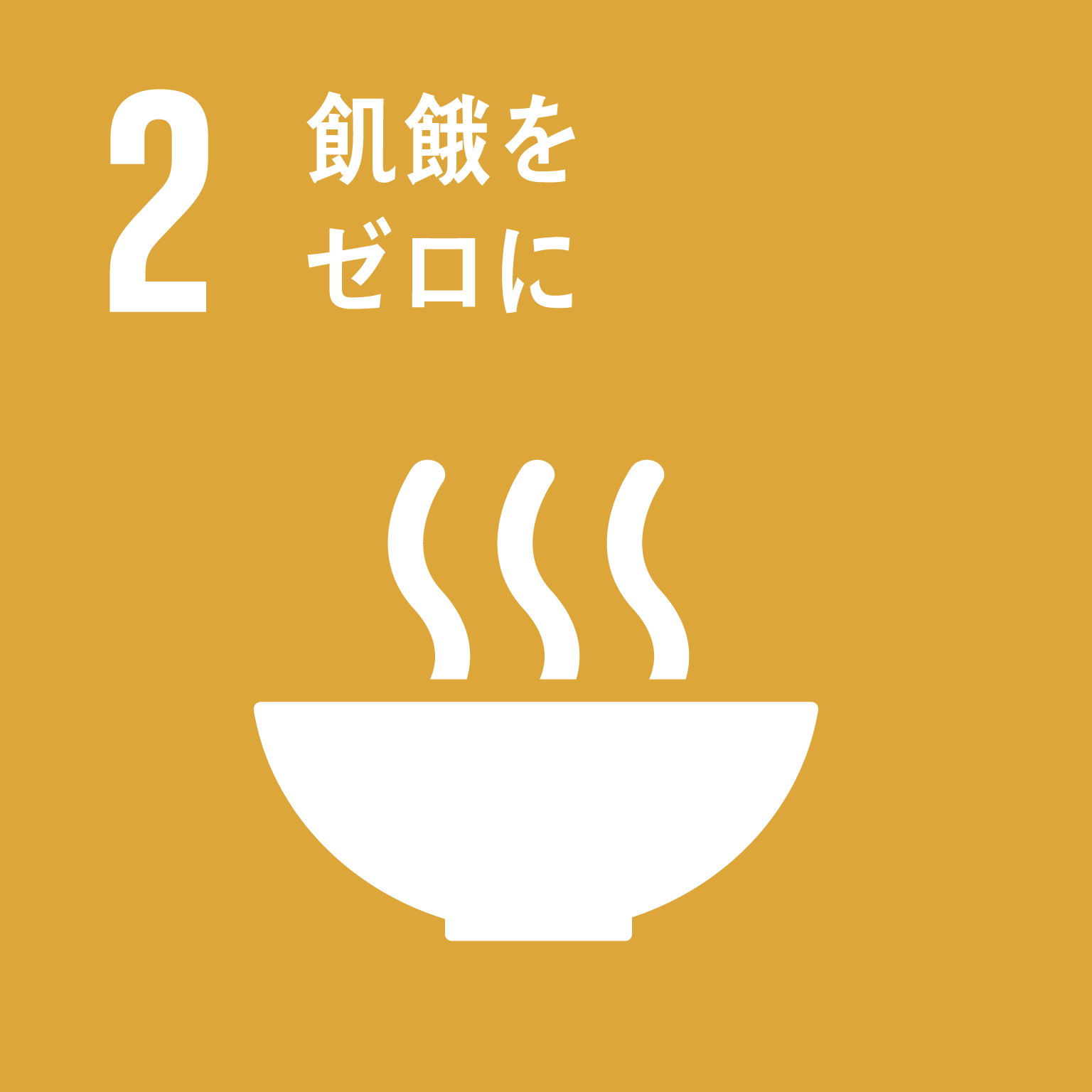 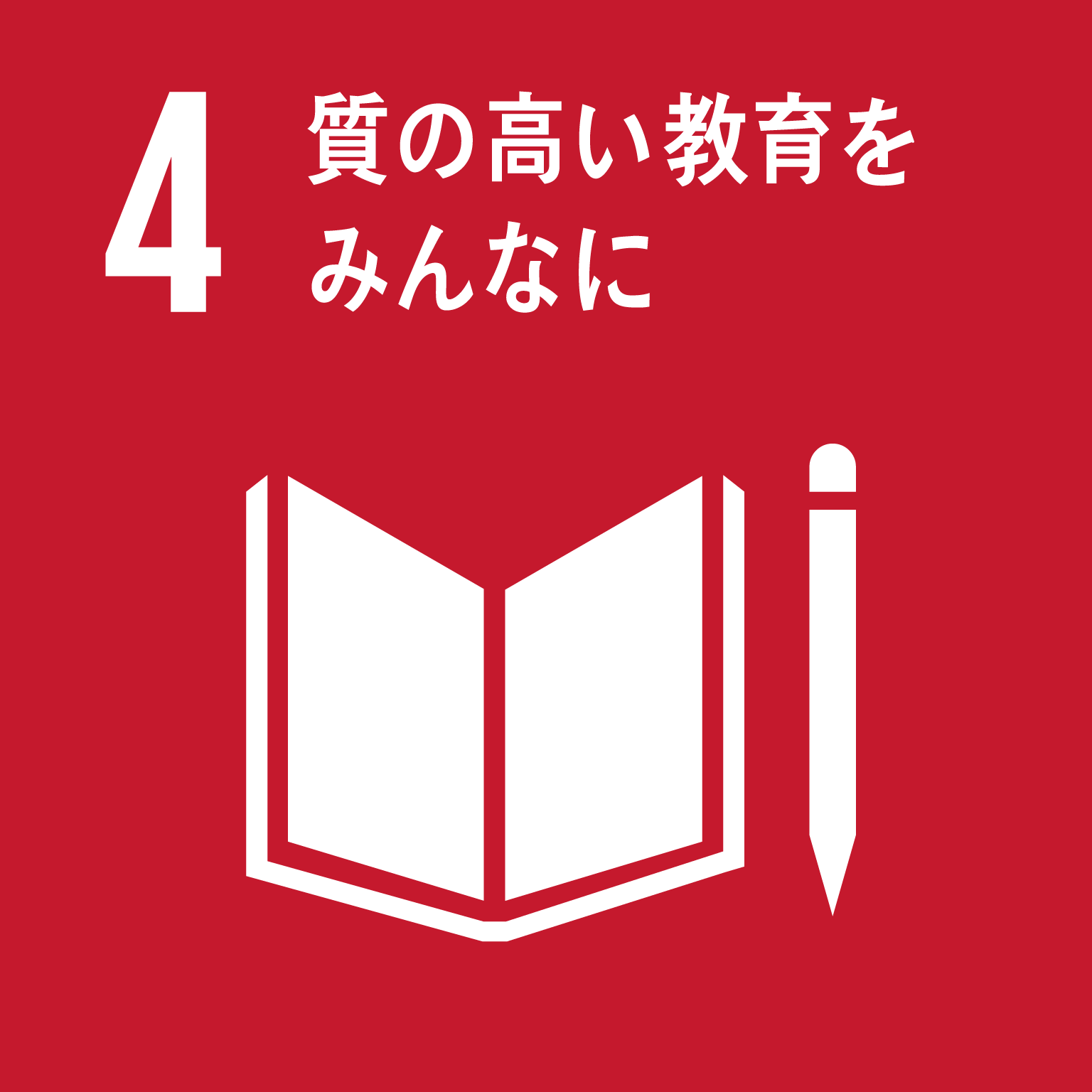 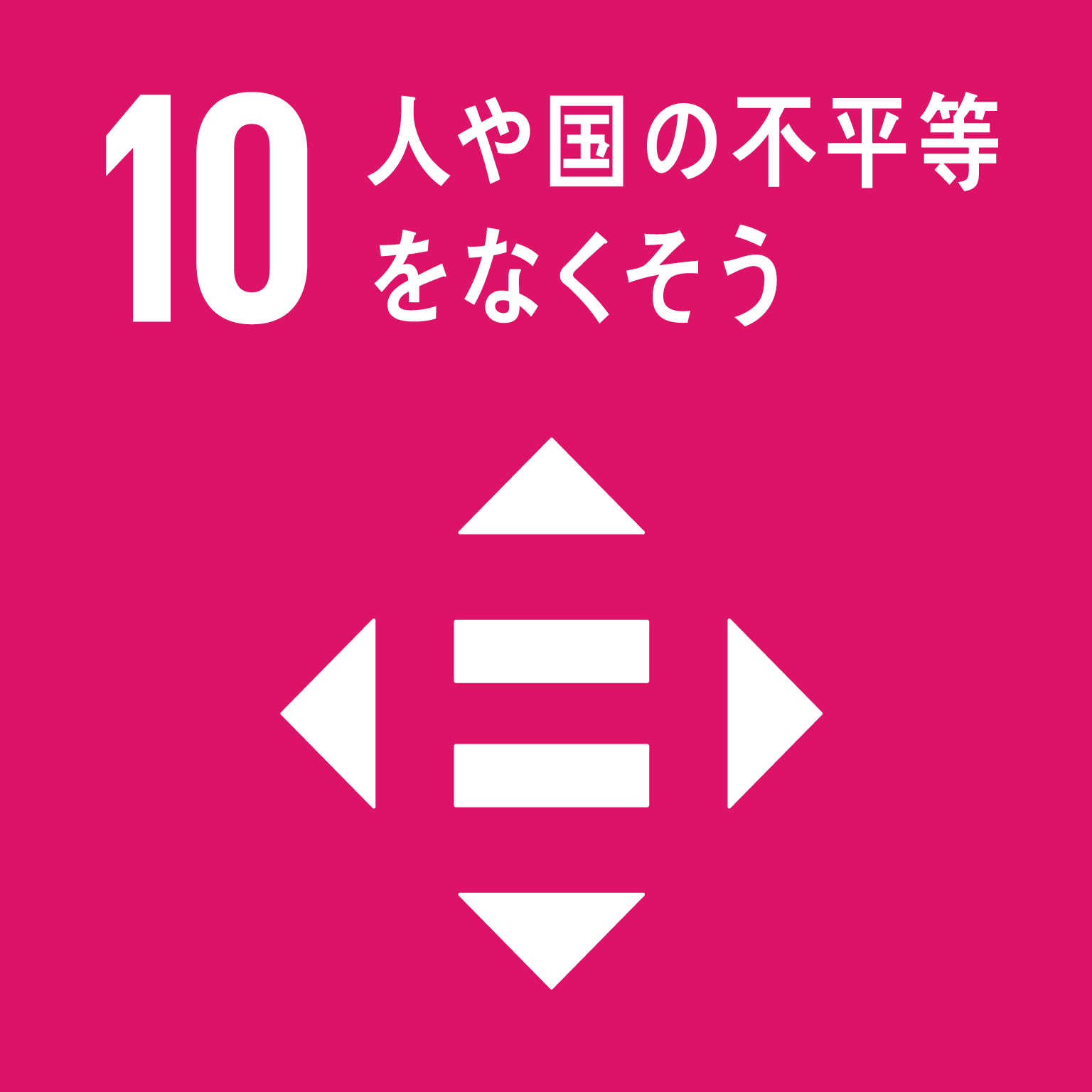 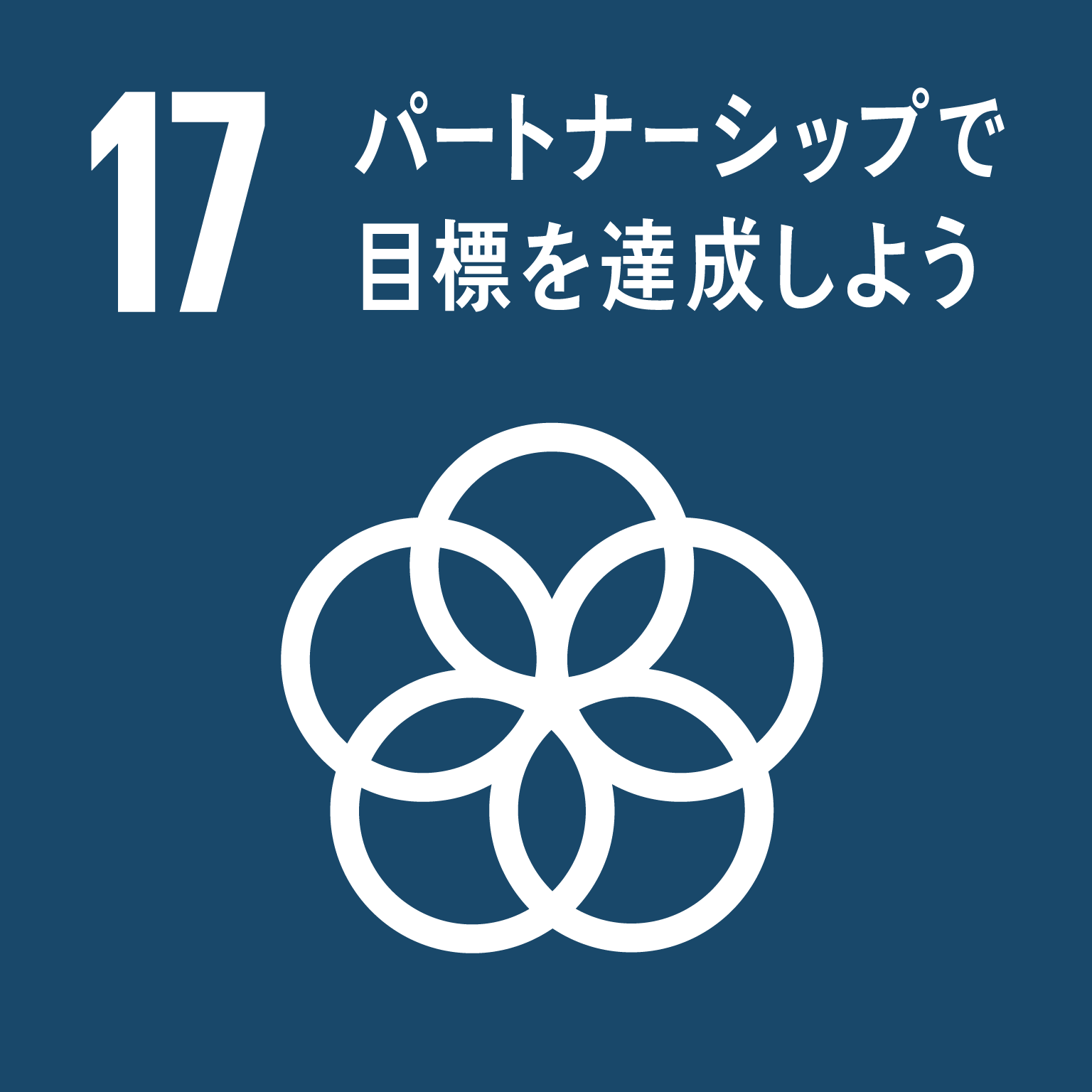 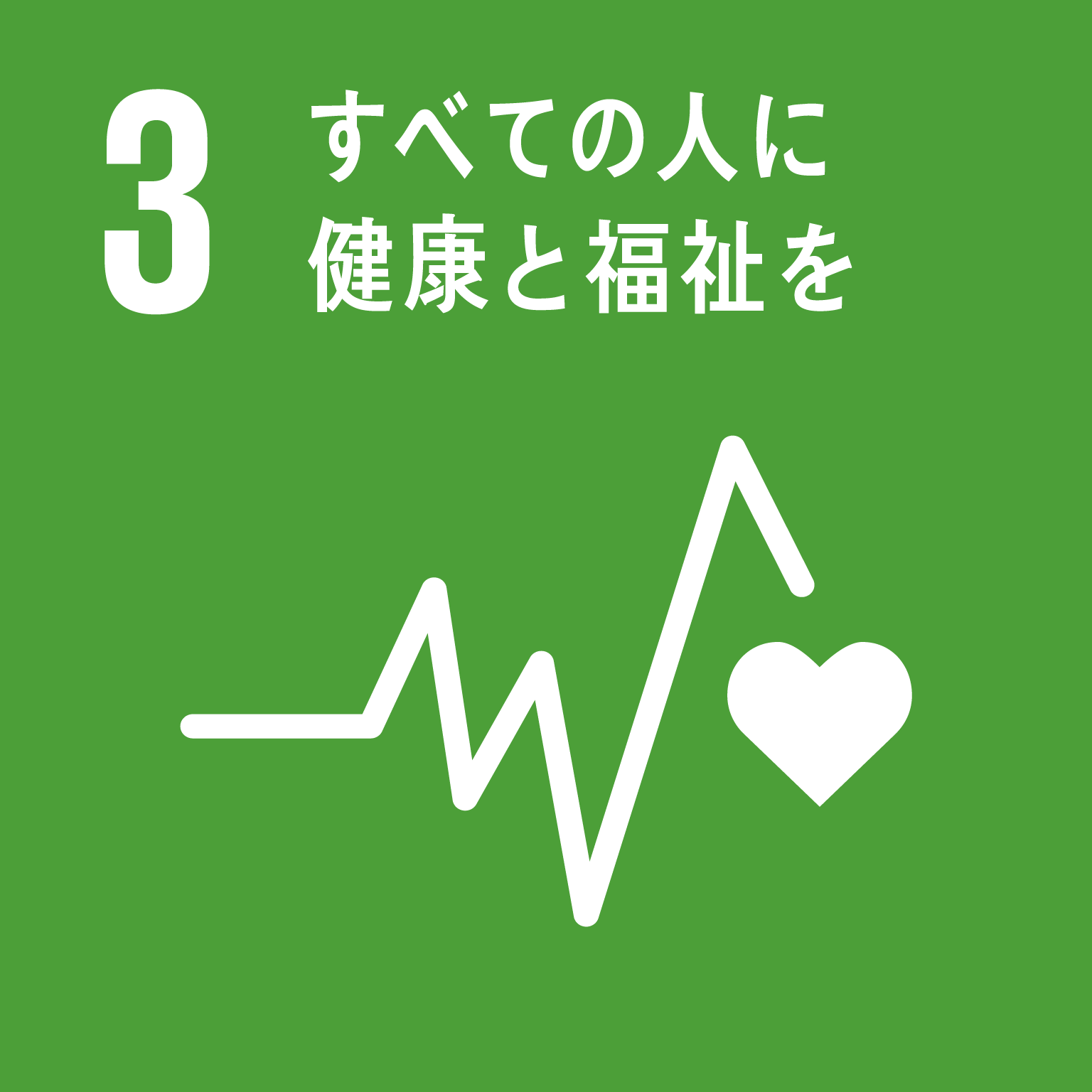 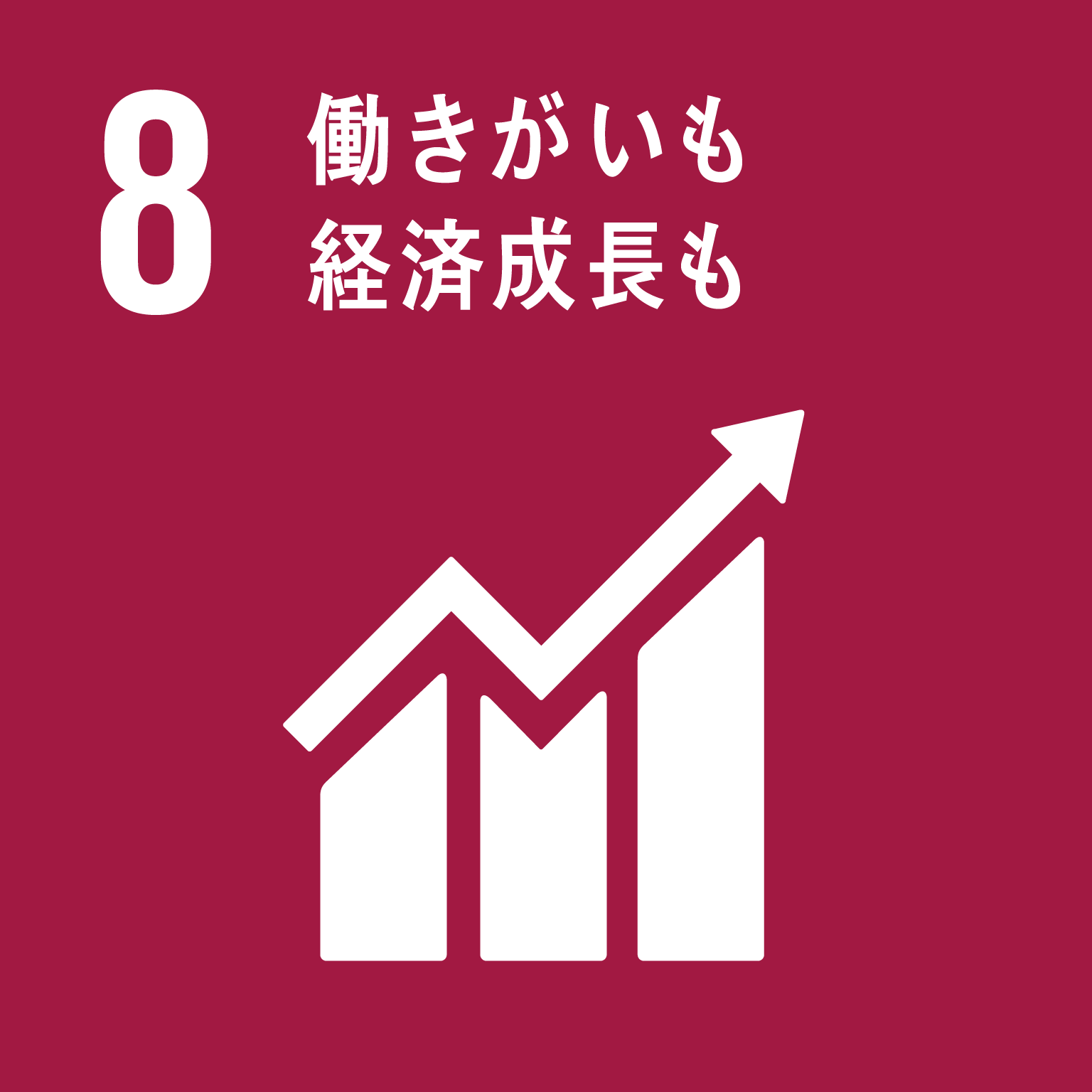 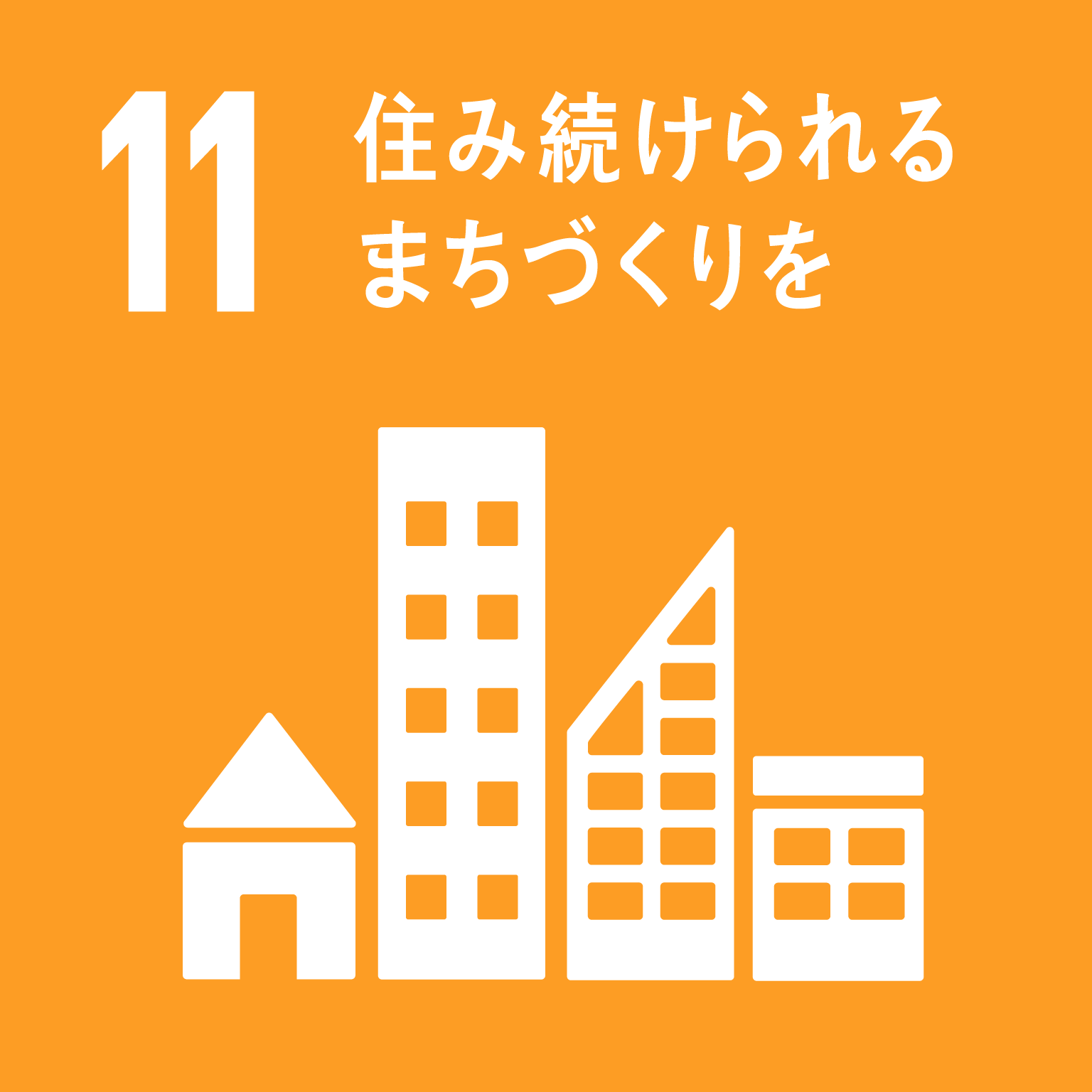 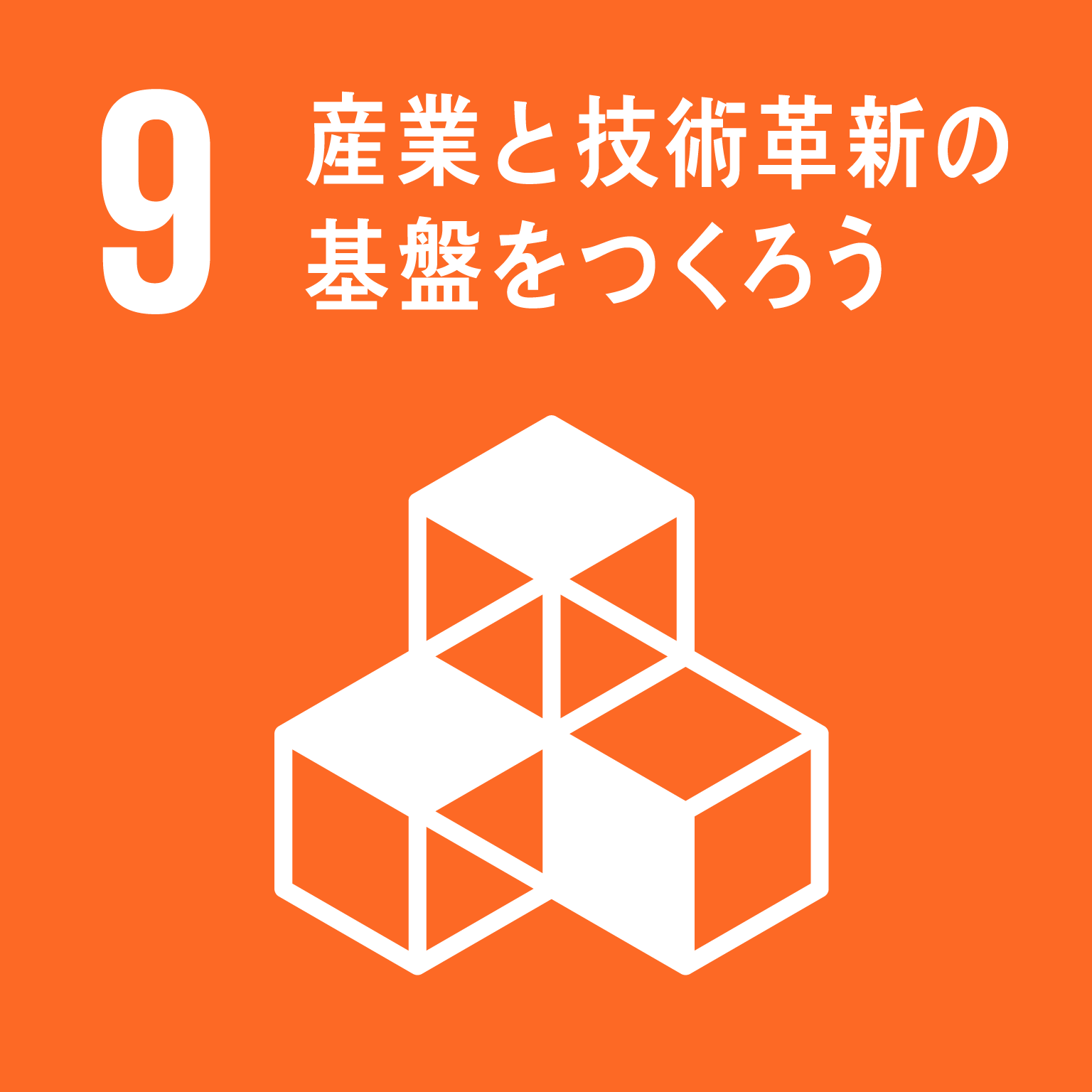 （１）健康寿命の延伸
＜具体的な施策＞
〇	　第２期健康寿命延伸プロジェクト		 （81,571）
　　健康寿命の延伸をめざし、市町村や医療保険者、大学等と連携しながら、中小企業の健康経営の支援や健康キャンパスづくりのモデル構築など、ライフステージに応じた取組みを推進する。また、府内市町村の健康格差の縮小に向けて、モデル市町村と連携し、分野別のプログラムの開発等を実施する。
〇	　健康づくり支援プラットフォーム整備等事業		 （577,162）
　　府民の健康づくりに対する意識の向上と実績を促すことを目的に、ポイント還元を活用した健康づくり事業を実施するためのICT基盤（プラットフォーム）を整備し、府民向けサービスとして「おおさか健活マイレージ　アスマイル」を展開し、府民への普及を図る。
【効果測定指標】
　〇　特定検診受診率　　　　　　
　〇　５がんのがん検診受診率　　　　
　〇　健康アプリ「アスマイル」の参加人数
（２）高齢者等がいきいきと暮らせるまちづくり
＜具体的な施策＞
〇	　大阪ええまちプロジェクト			　（27,313）
　　地域の多様な主体の支え合いによる地域包括ケアシステムを構築するため、府民の「地域の支え合い活動」参加への気運の醸成、先進的な活動を行っているＮＰＯ等の基盤強化等、総合的に市町村を支援する。
【効果測定指標】
　〇　大阪ええまちプロジェクト特設WEBサイト閲覧者数、訪問回数
　〇　地域団体への伴走型支援数
5
【別添】具体的な施策と効果測定指標
基本目標③：誰もが健康でいきいきと活躍できる「まち」をつくる
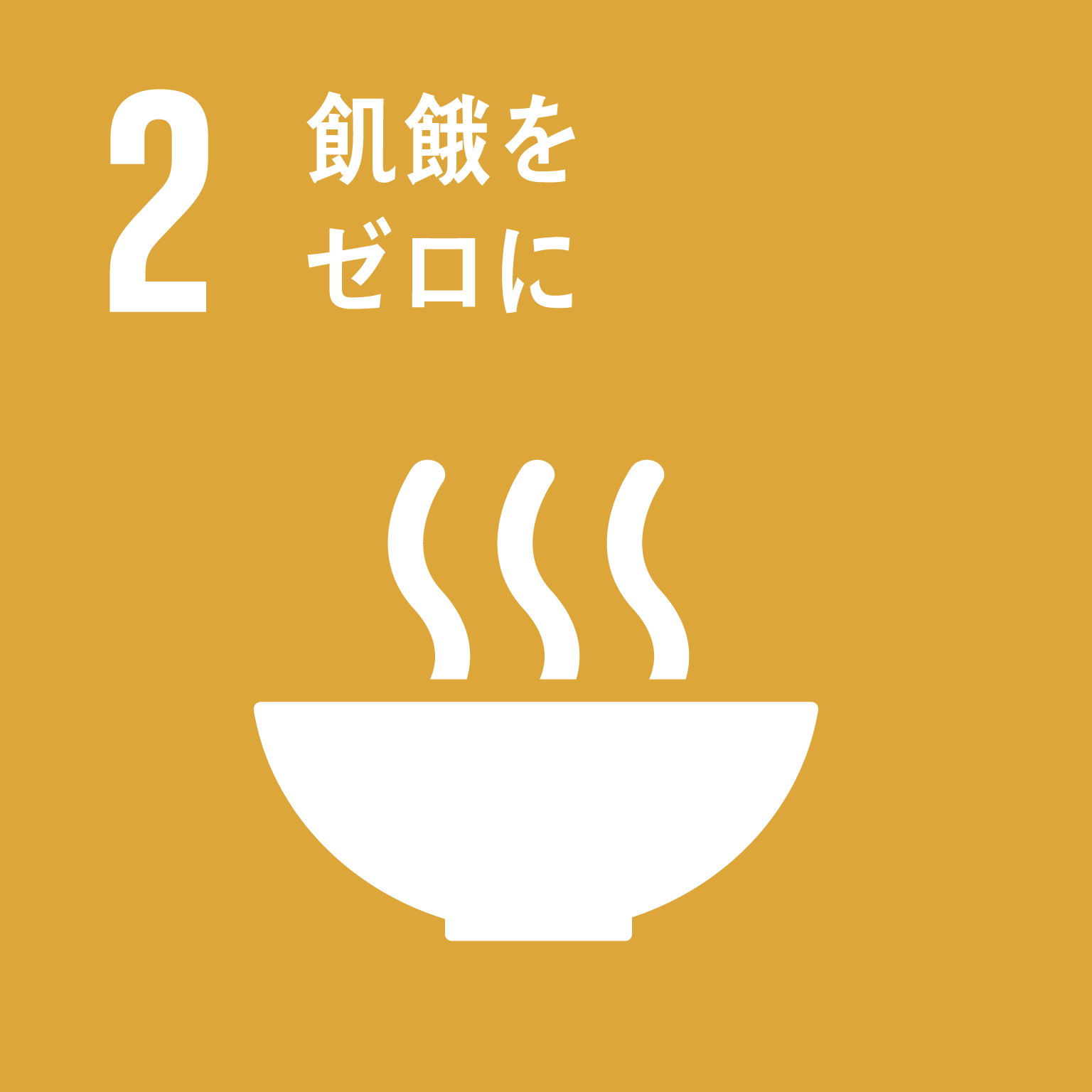 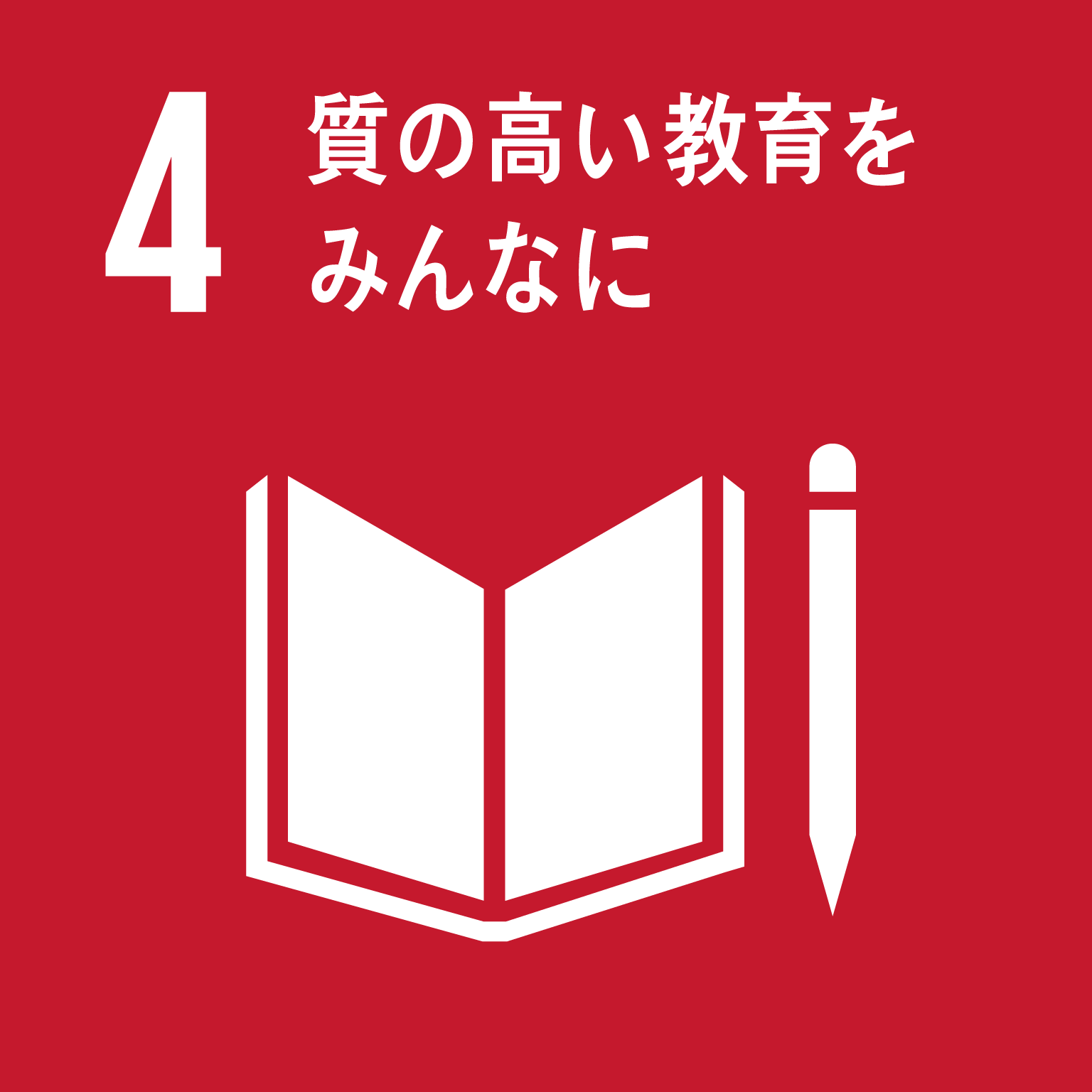 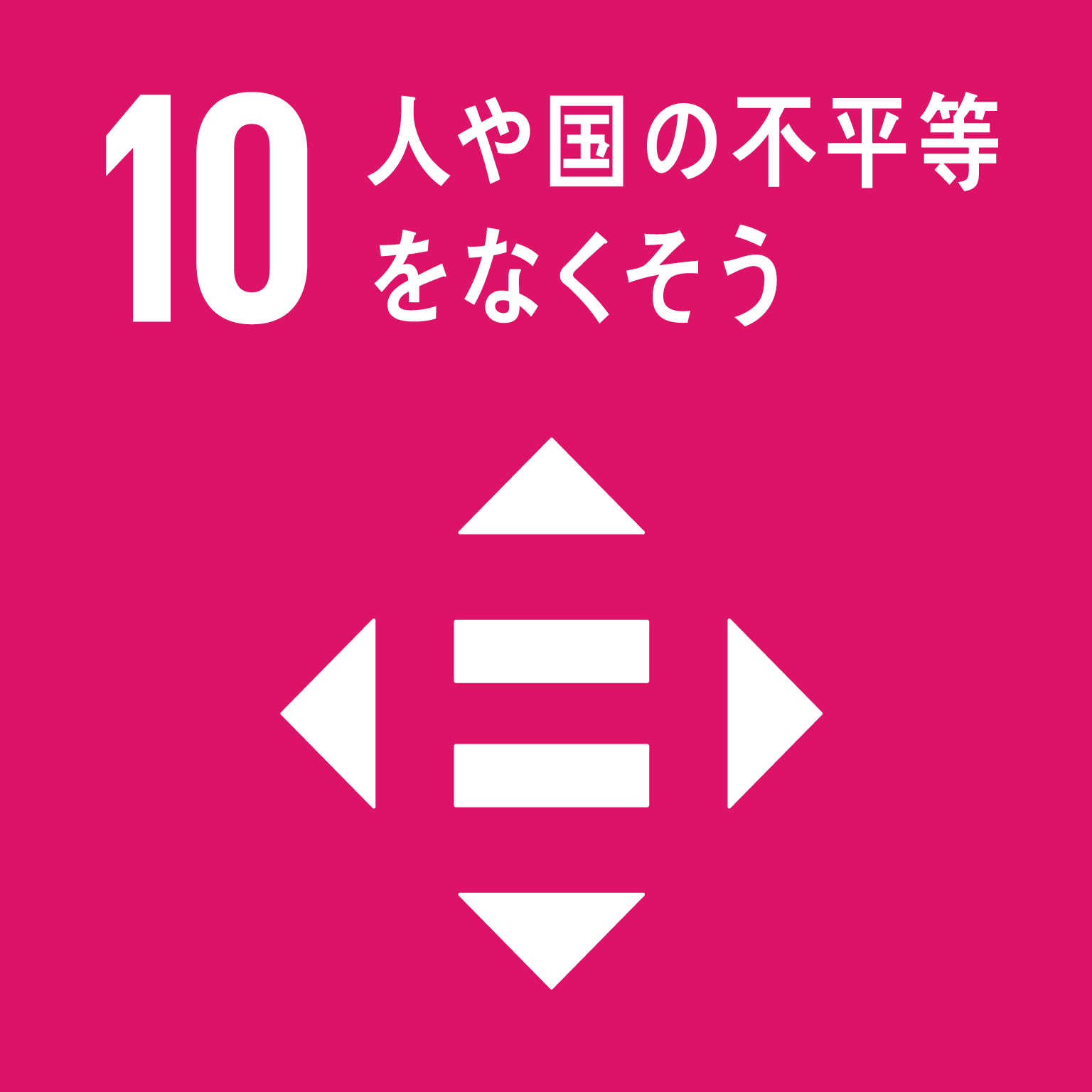 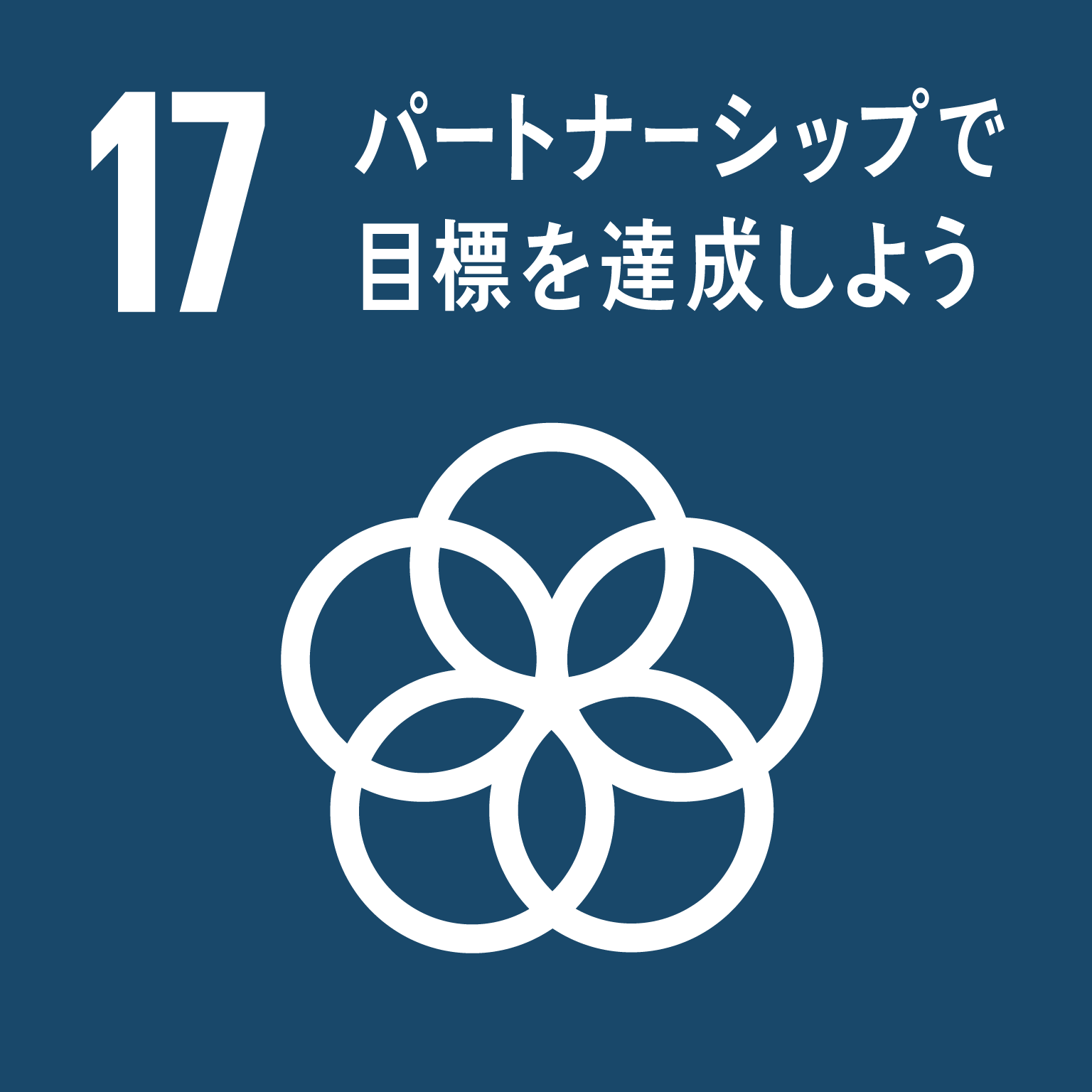 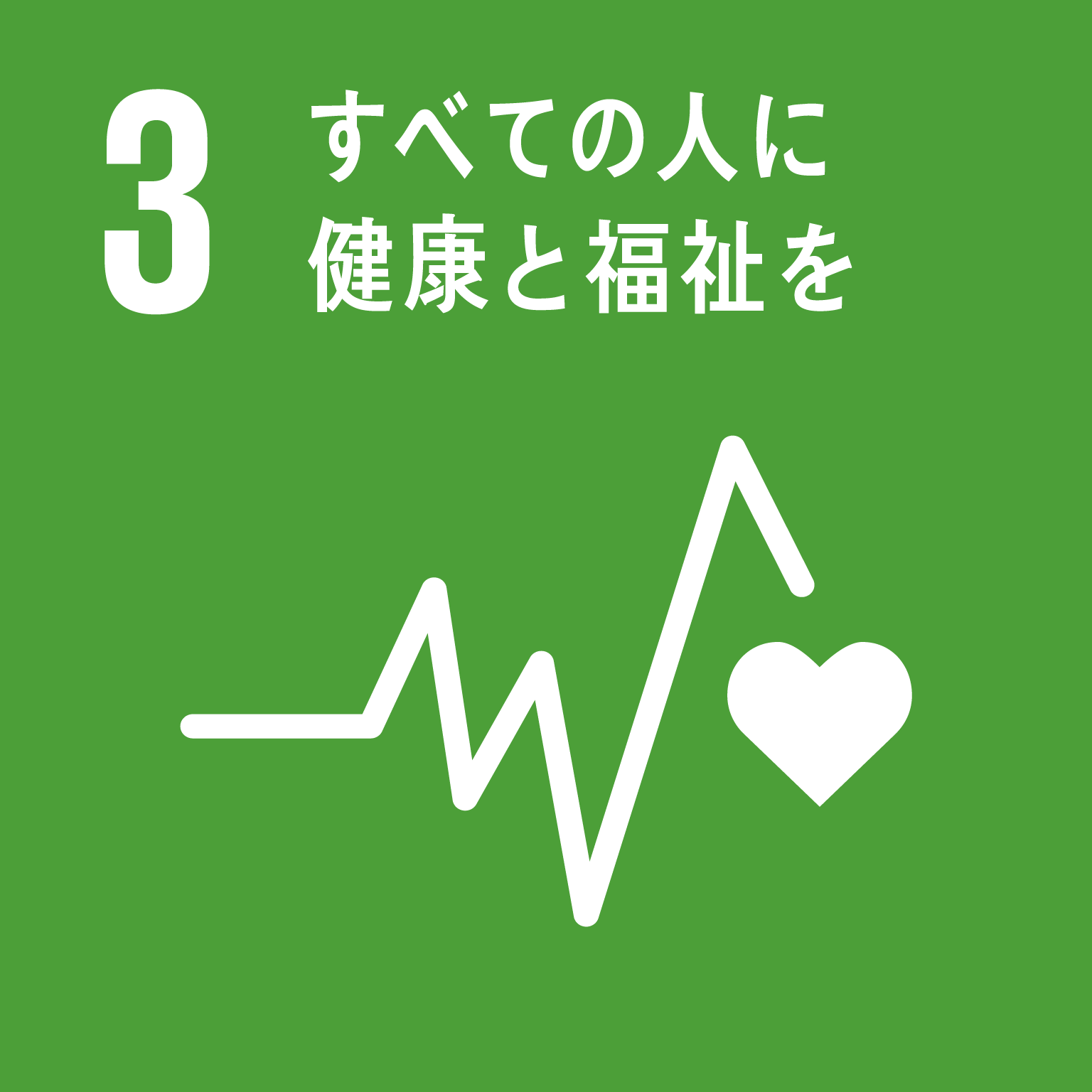 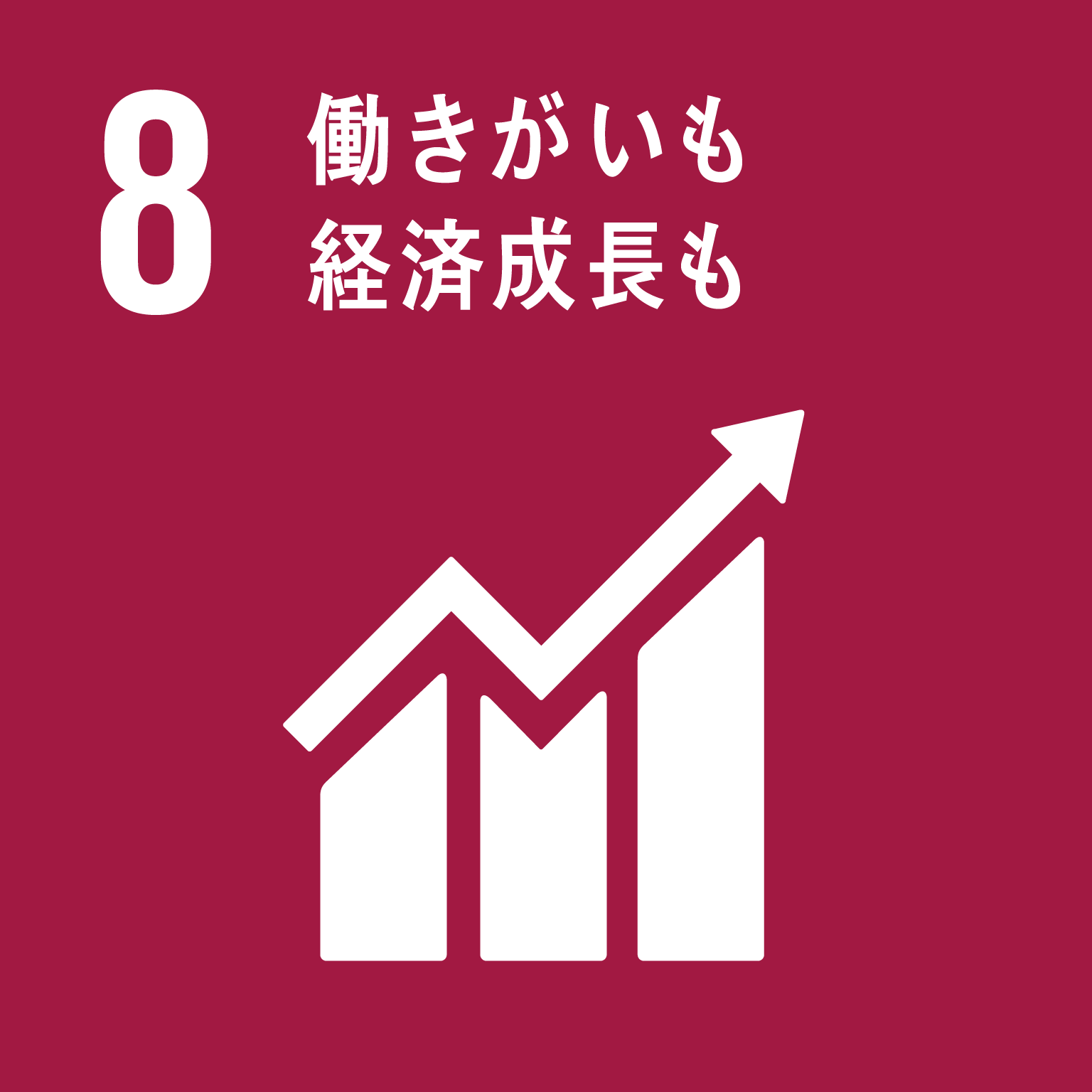 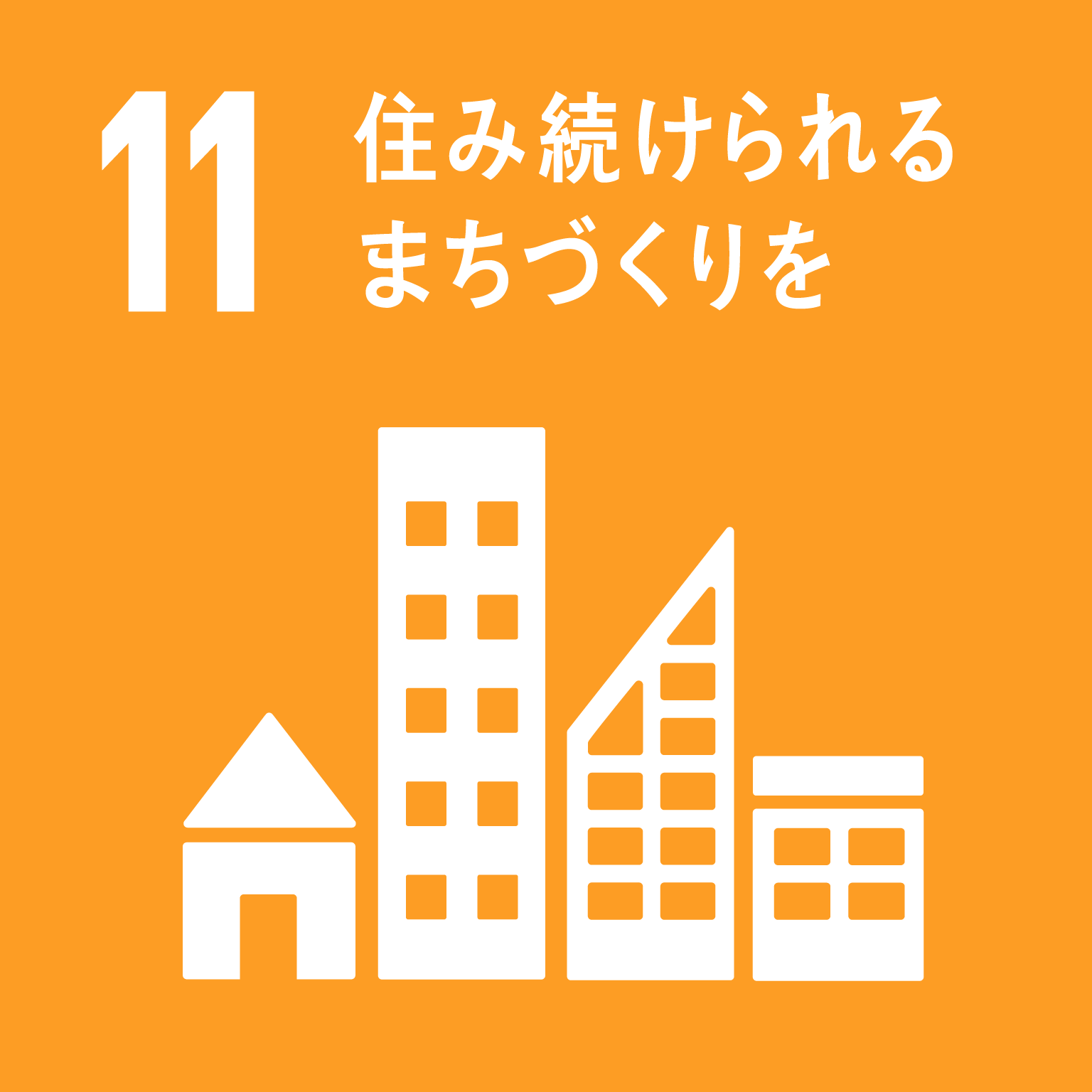 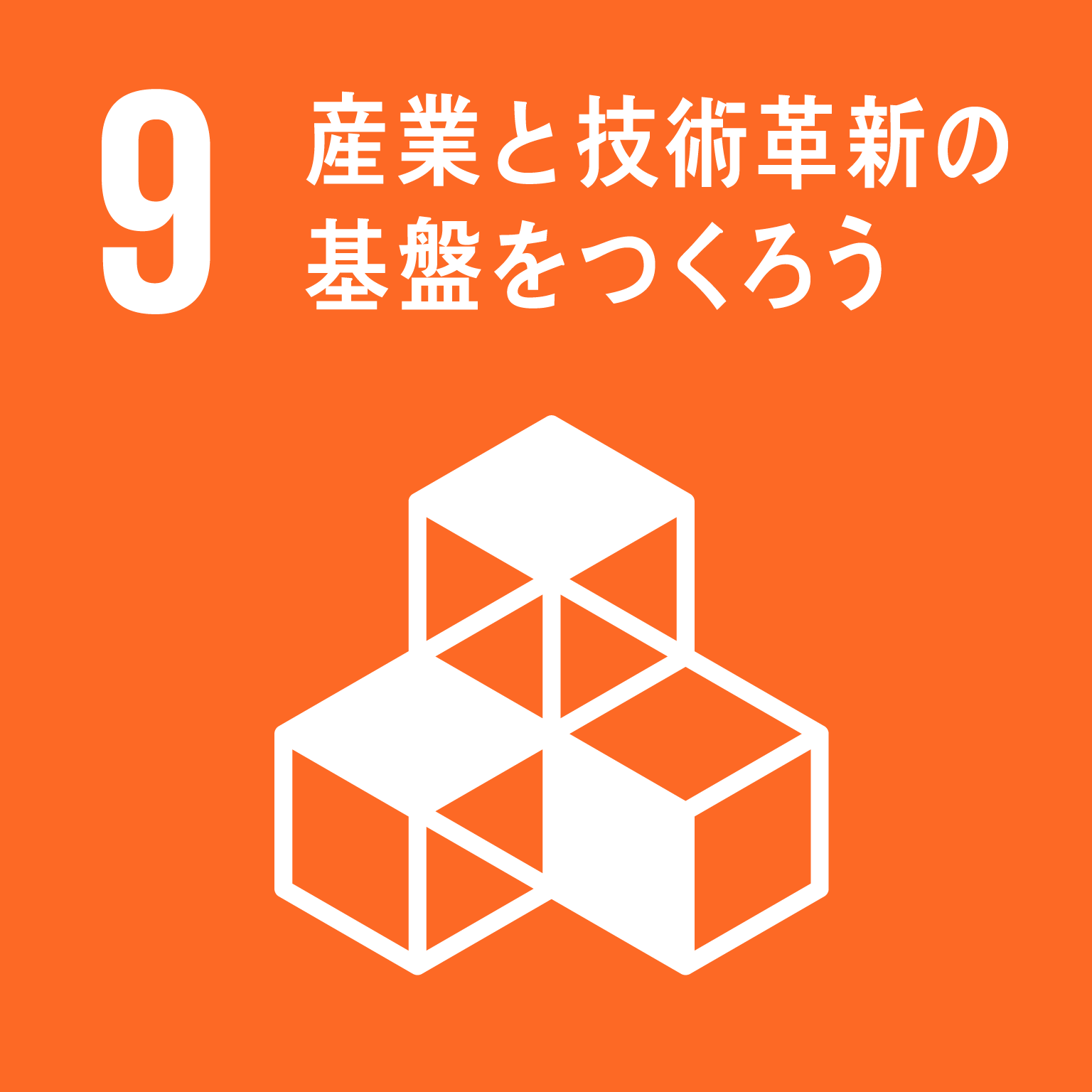 （３）あらゆる人が活躍できる「全員参画社会」の実現
＜具体的な施策＞
〇　OSAKAしごとフィールド運営事業		＜再掲＞
〇	　潜在求職者活躍支援プロジェクト事業		　　　（65,287）　　　　【地方創生交付金事業】
　　女性、高年齢者、就職氷河期世代及び、障がい者を対象に潜在求職者の掘り起こしを行い、就業意欲の喚起から研修等によるスキルアップやマッチング、就職後の定着までの一貫した支援を行う。また、今後成長が見込まれる分野や人材不足が顕著な分野等を中心に、雇う側の企業に対し職場環境の改善支援を行い、雇用した後の定着までを見据えた取組を実施する。
〇	　精神・発達障がい者職場定着支援事業		　　　（11,815）
　　人事担当者向け研修会を実施するとともに、働く意欲のある障がい者と企業を職場体験としてマッチングすることにより、障がい者に対する理解や職場環境づくりを促進し、精神・発達障がい者の積極的な雇用や職場定着を支援する。
〇	　外国人受入れに伴うワンストップ相談窓口運営事業	　　　（20,000）
　　在留外国人が生活・就労等に関する適切な情報に速やかに到達できるよう、情報提供・相談を行う一元的な相談窓口を運営することにより、外国人の受入れ環境を整える。
〇	　外国人留学生就職支援事業		　　　　　　　　　　　　（2,041）
　　外国人留学生を対象に、日本での就職に関するセミナーや企業の現場を知る企業見学会を実施し、外国人留学生の大阪への定着を促進する。
【効果測定指標】
　〇　就業率（全ての世代）　　　
　〇　外国人労働者数
6
【別添】具体的な施策と効果測定指標
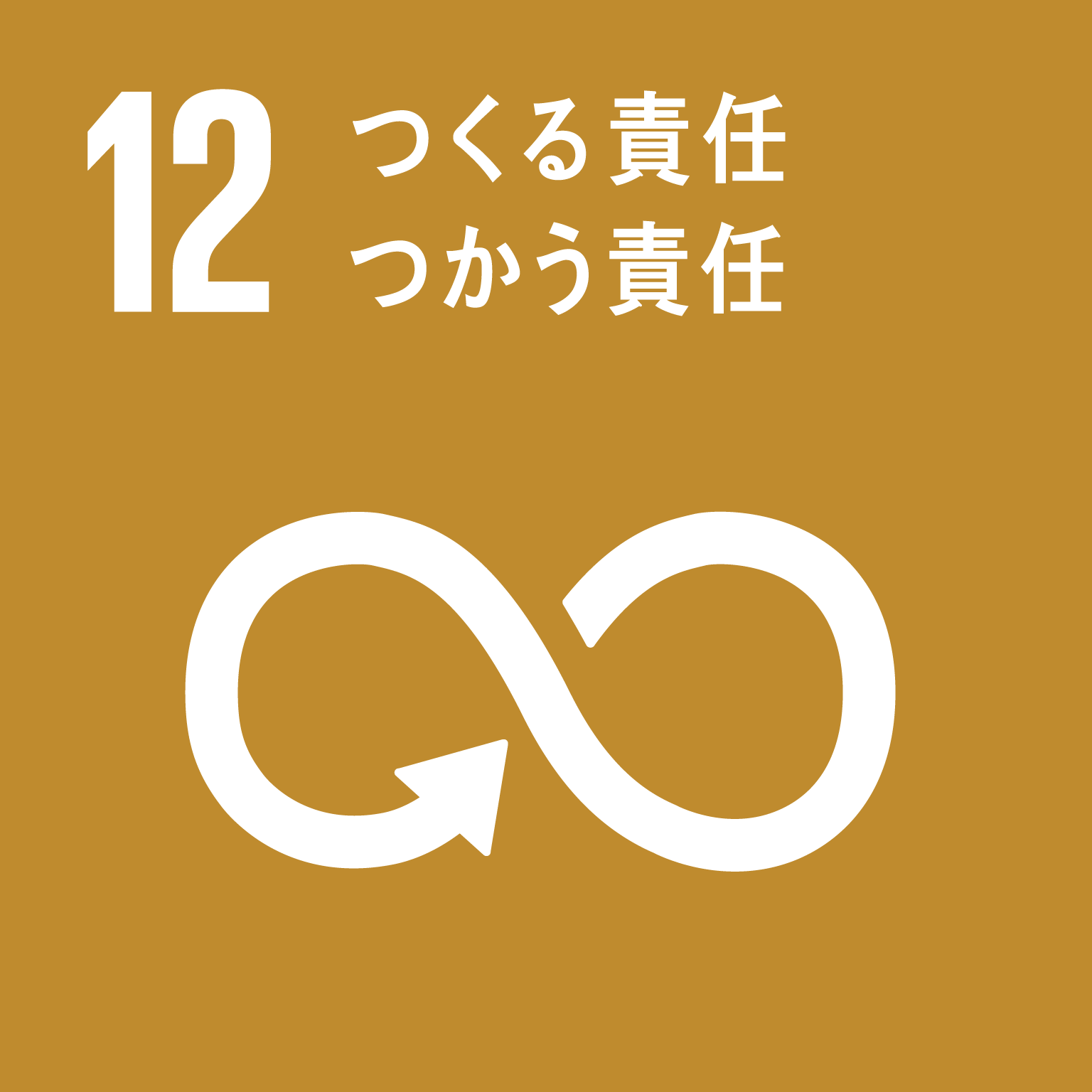 基本目標④：安全・安心な地域をつくる
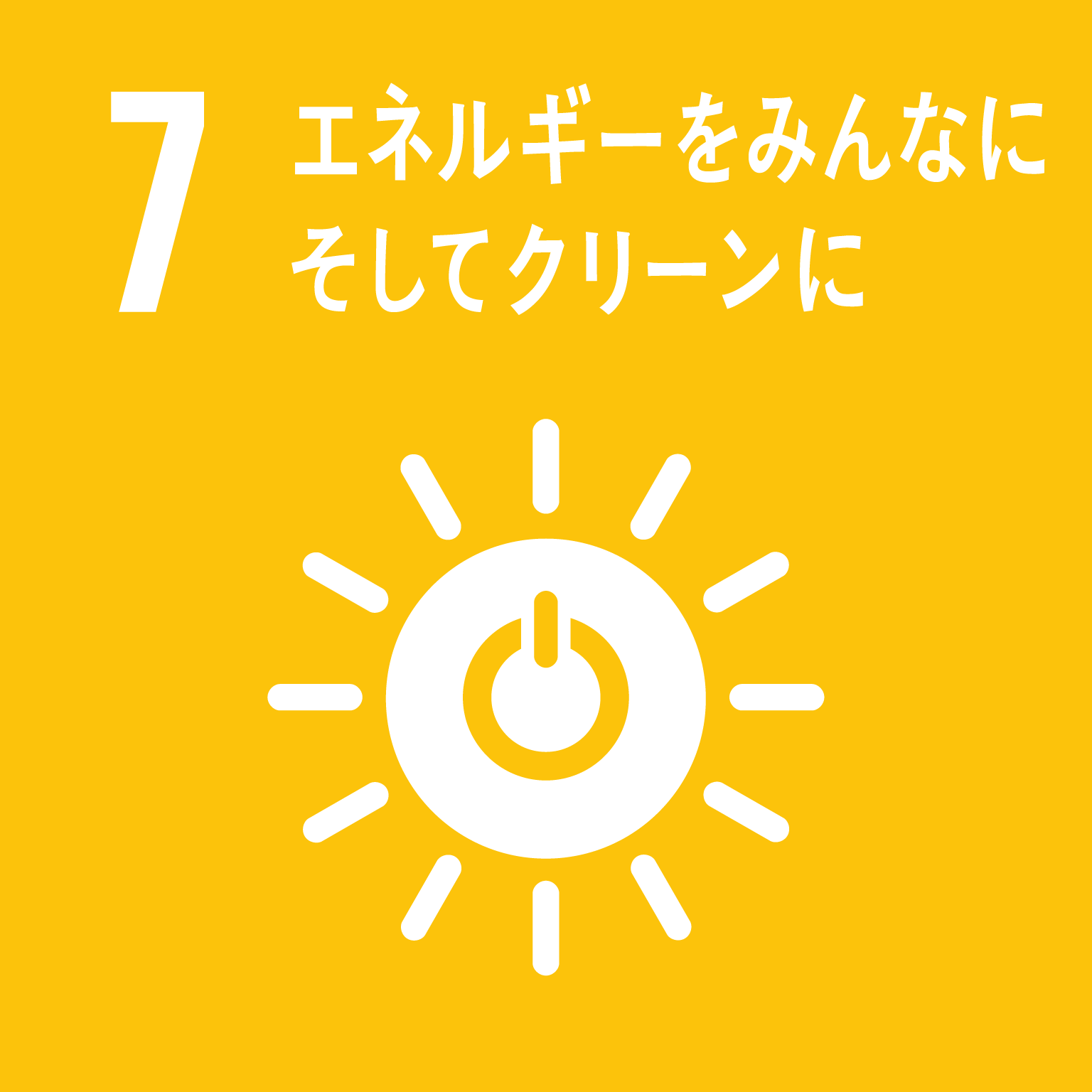 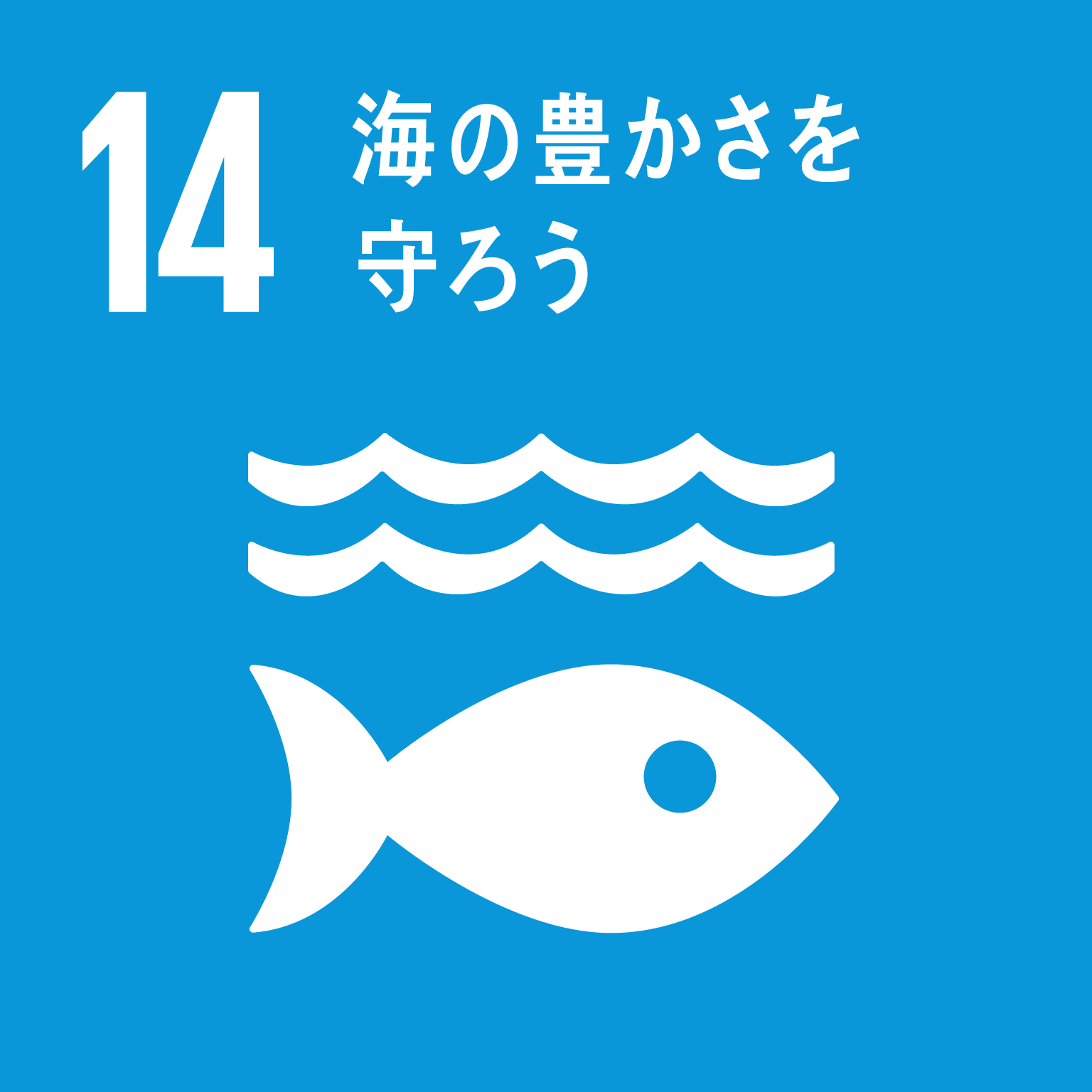 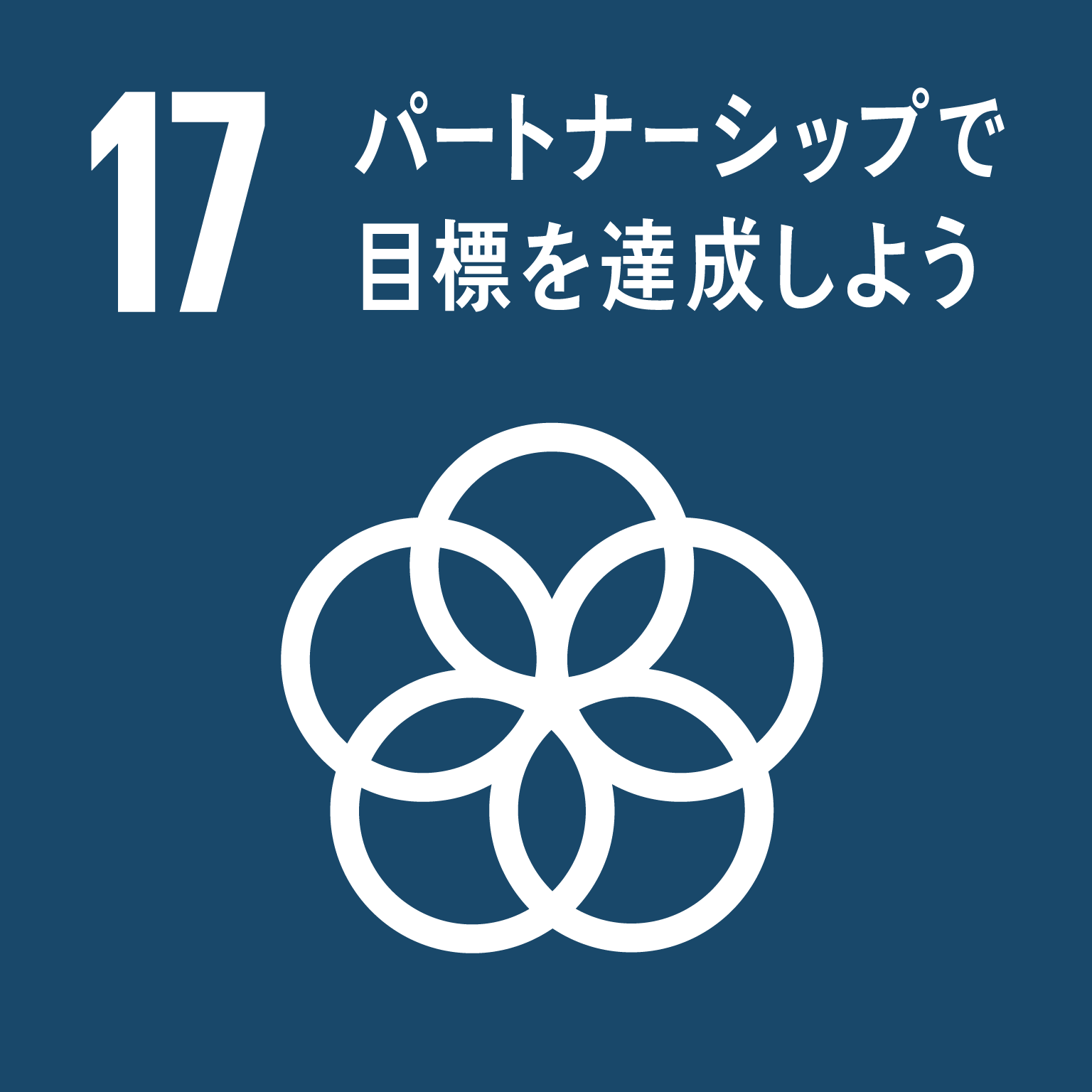 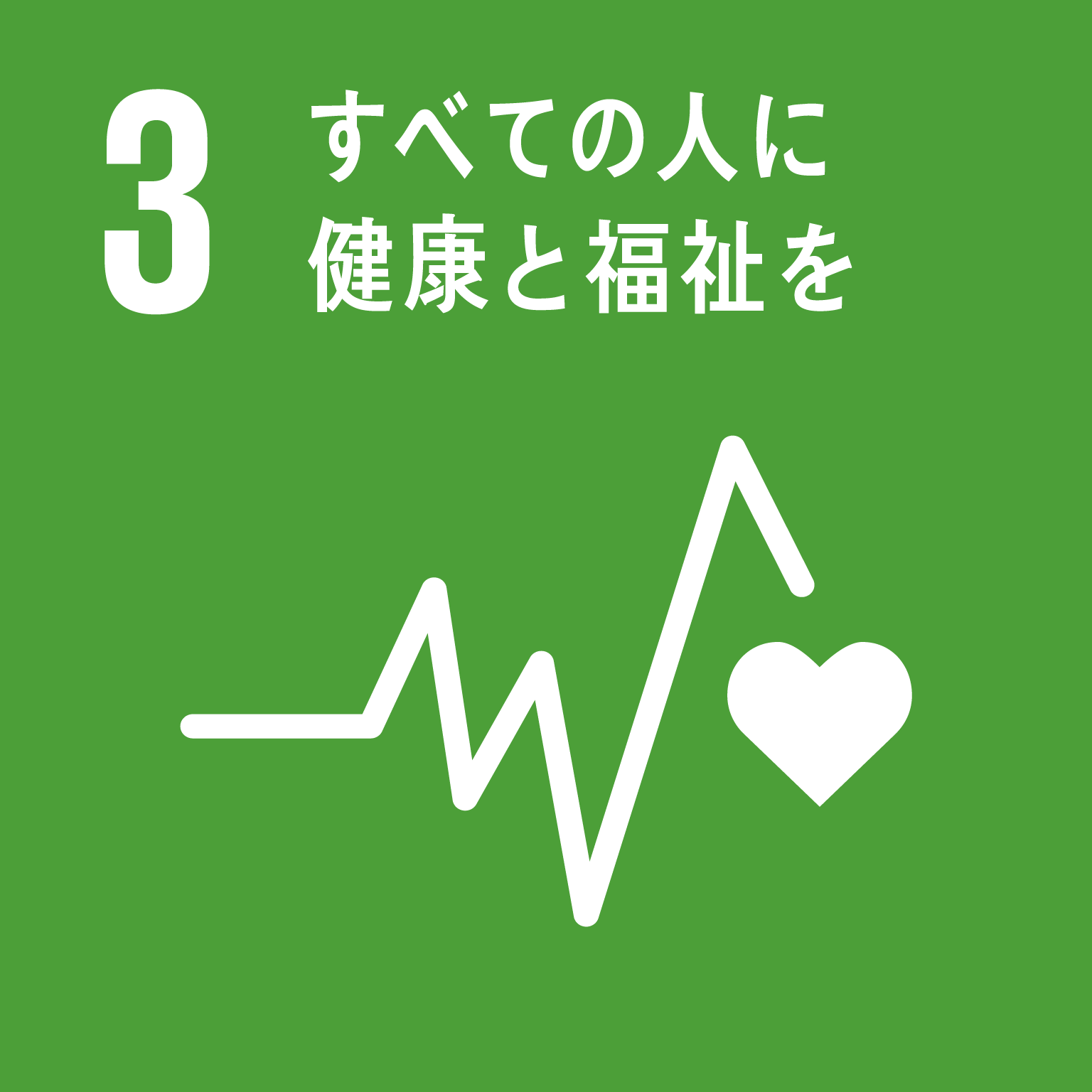 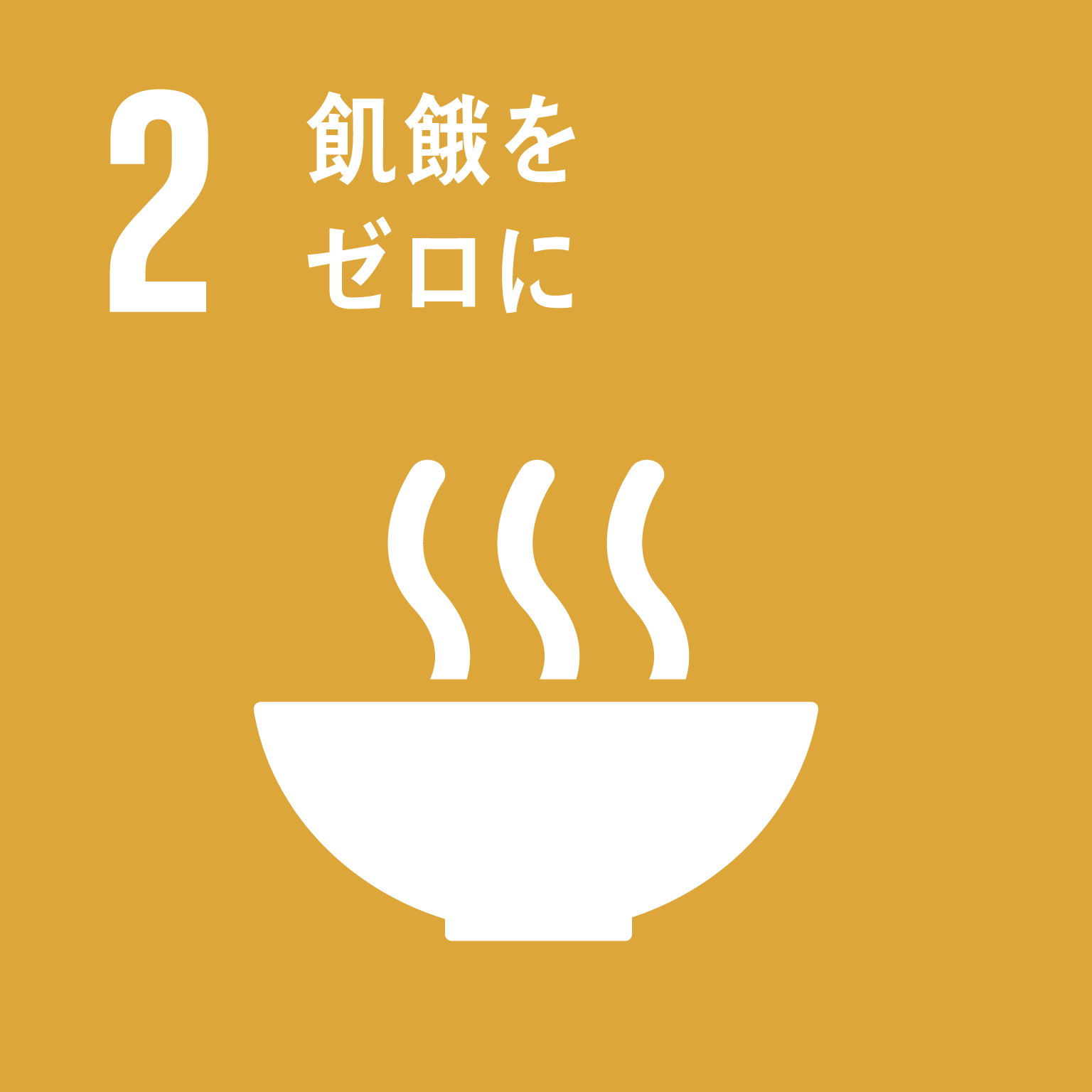 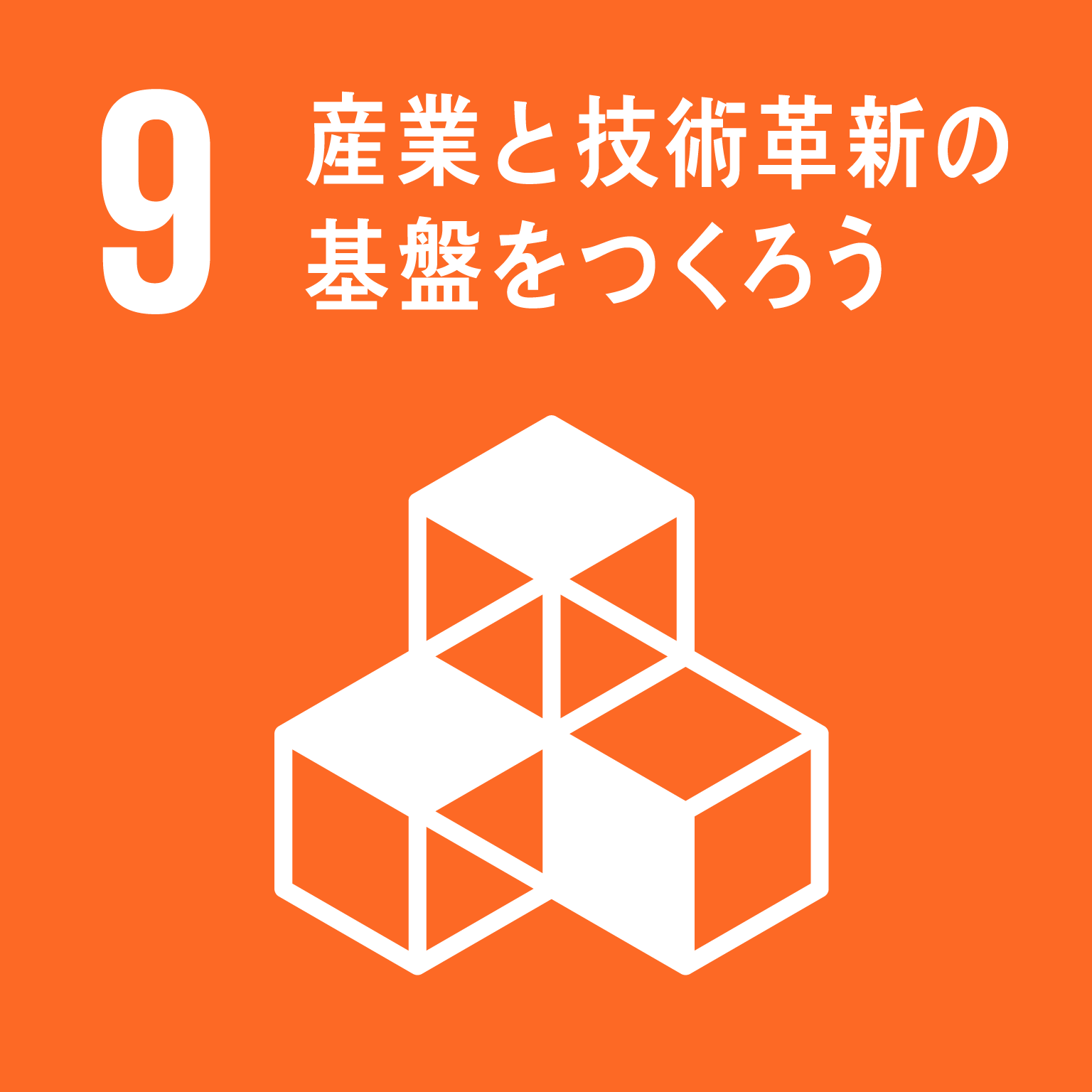 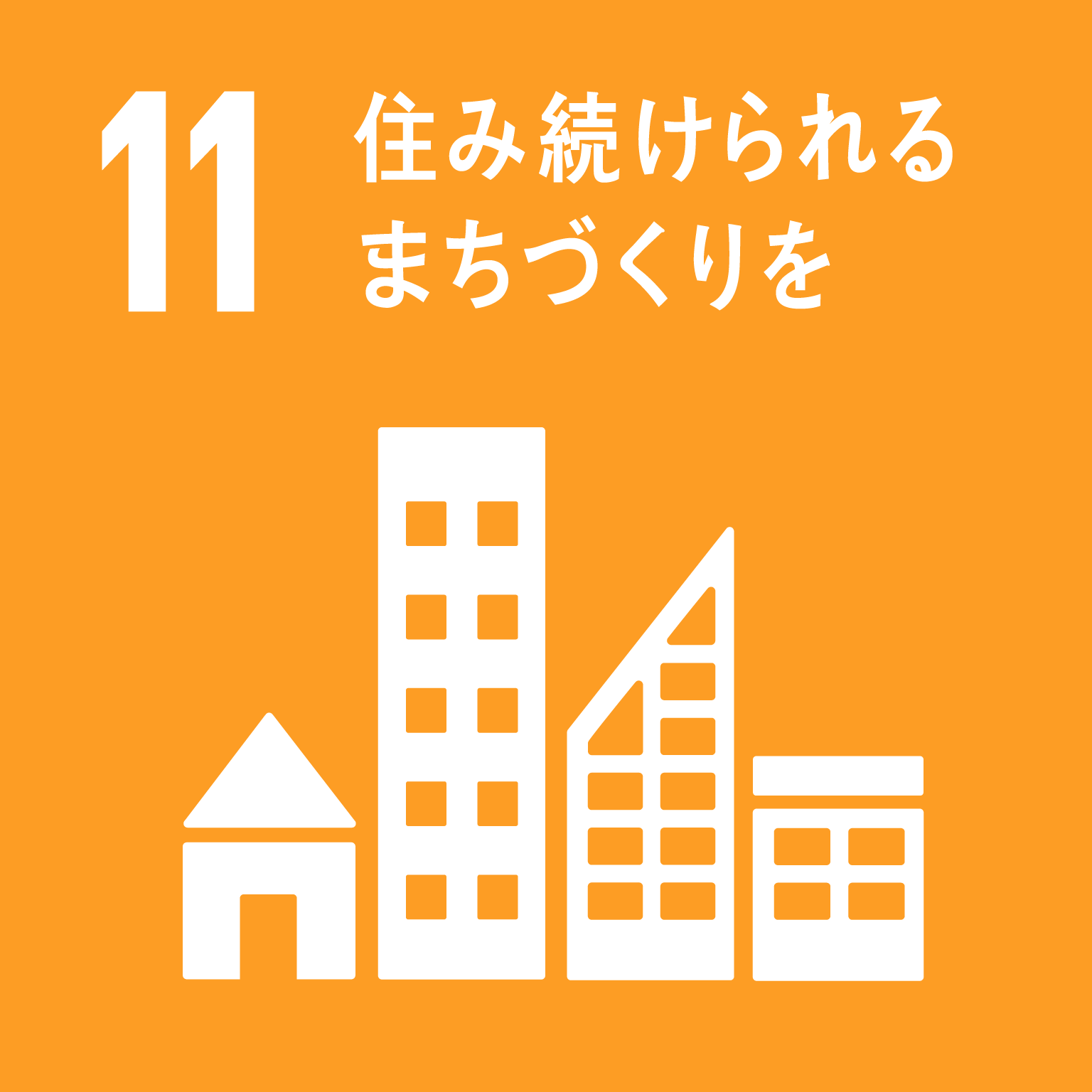 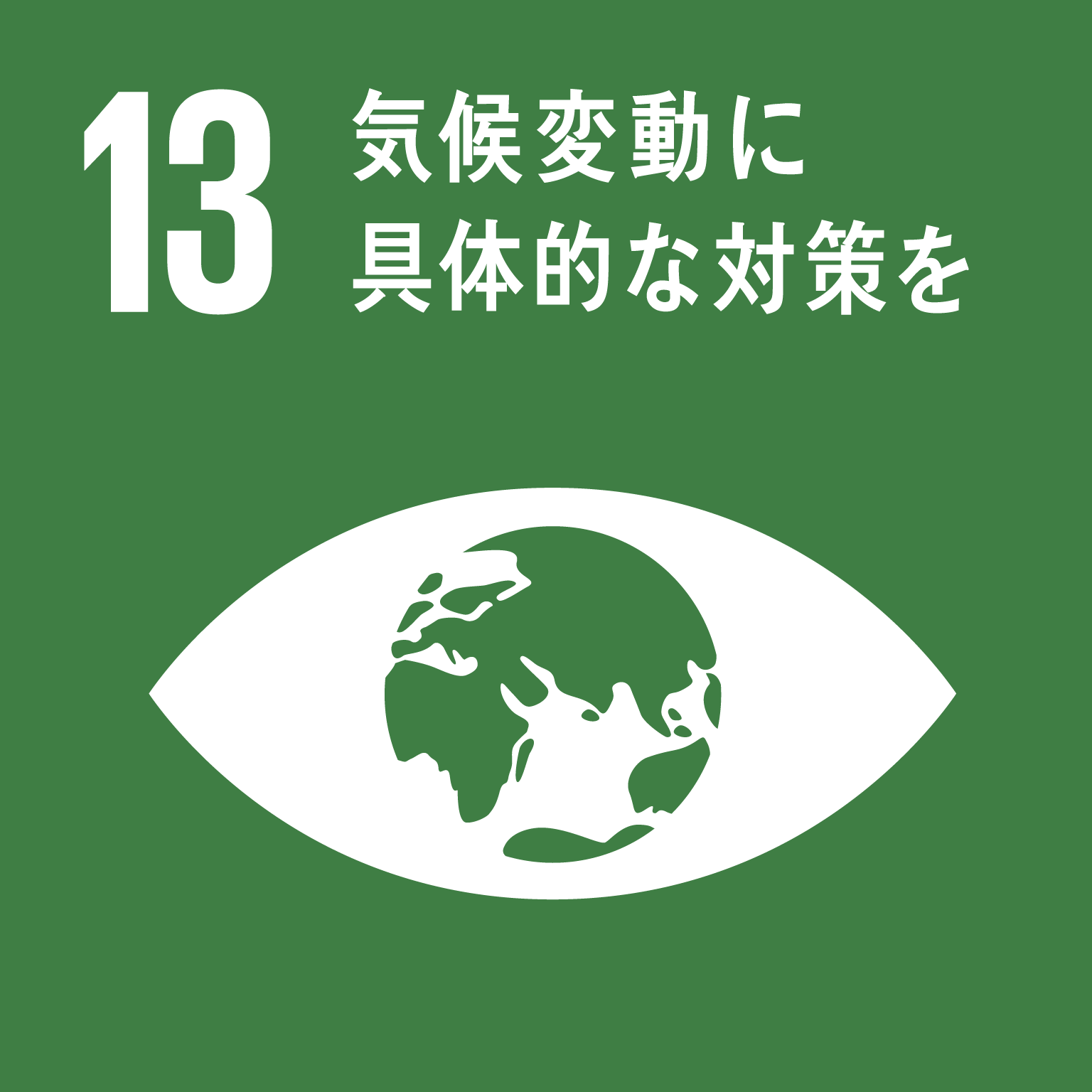 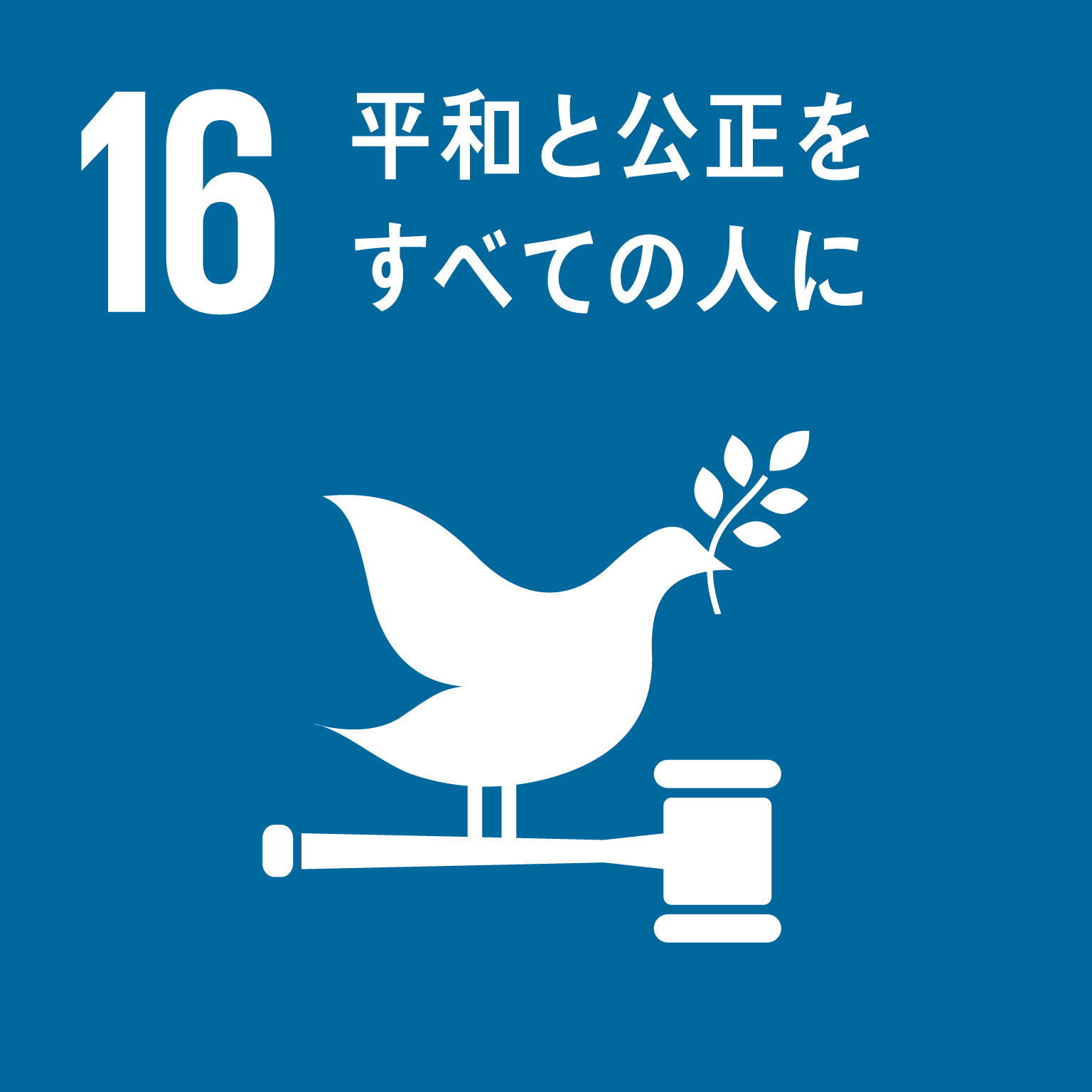 （１）安全・安心の確保
＜具体的な施策＞
〇	　防潮堤液状化対策（津波・高潮対策）		（5,895,000）
　　南海トラフ巨大地震に伴う液状化により沈下する恐れがある防潮堤等について、浸水被害が想定される区間において、緊急性の高い箇所から地盤改良工事等を実施する。
〇	　特殊詐欺被害防止緊急対策事業　　　　　　　　　	　　　（2,800）
　　特殊詐欺被害の防止を図るため、市町村による特殊詐欺対策機器の普及の支援や広報啓発を実施する。
【効果測定指標】
　〇　防潮堤の耐震・液状化対策延長
　〇　府内における特殊詐欺被害認知件数の状況
（２）都市基盤の再構築
＜具体的な施策＞
〇	　ファシリティマネジメントの推進
　　　「大阪府ファシリティマネジメント基本方針」に基づき、府民が安全・安心に公共施設等を利用できるよう、劣化度調査の結果を踏まえ、計画的に改修工事を実施。　（劣化度調査：H28～30　約950棟実施）
【効果測定指標】
　〇　公共施設等(建物)の長寿命化対策工事の実施状況
7
【別添】具体的な施策と効果測定指標
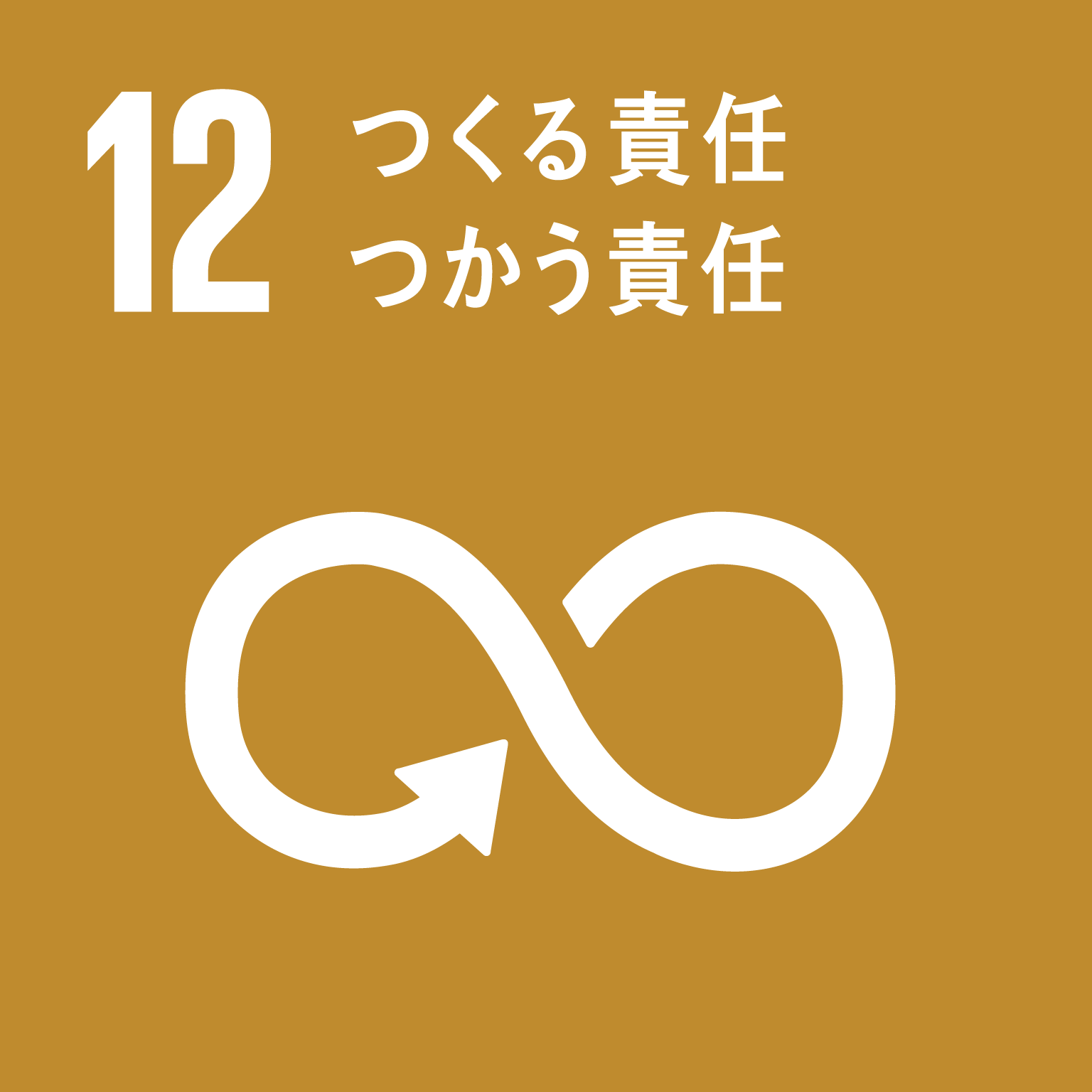 基本目標④：安全・安心な地域をつくる
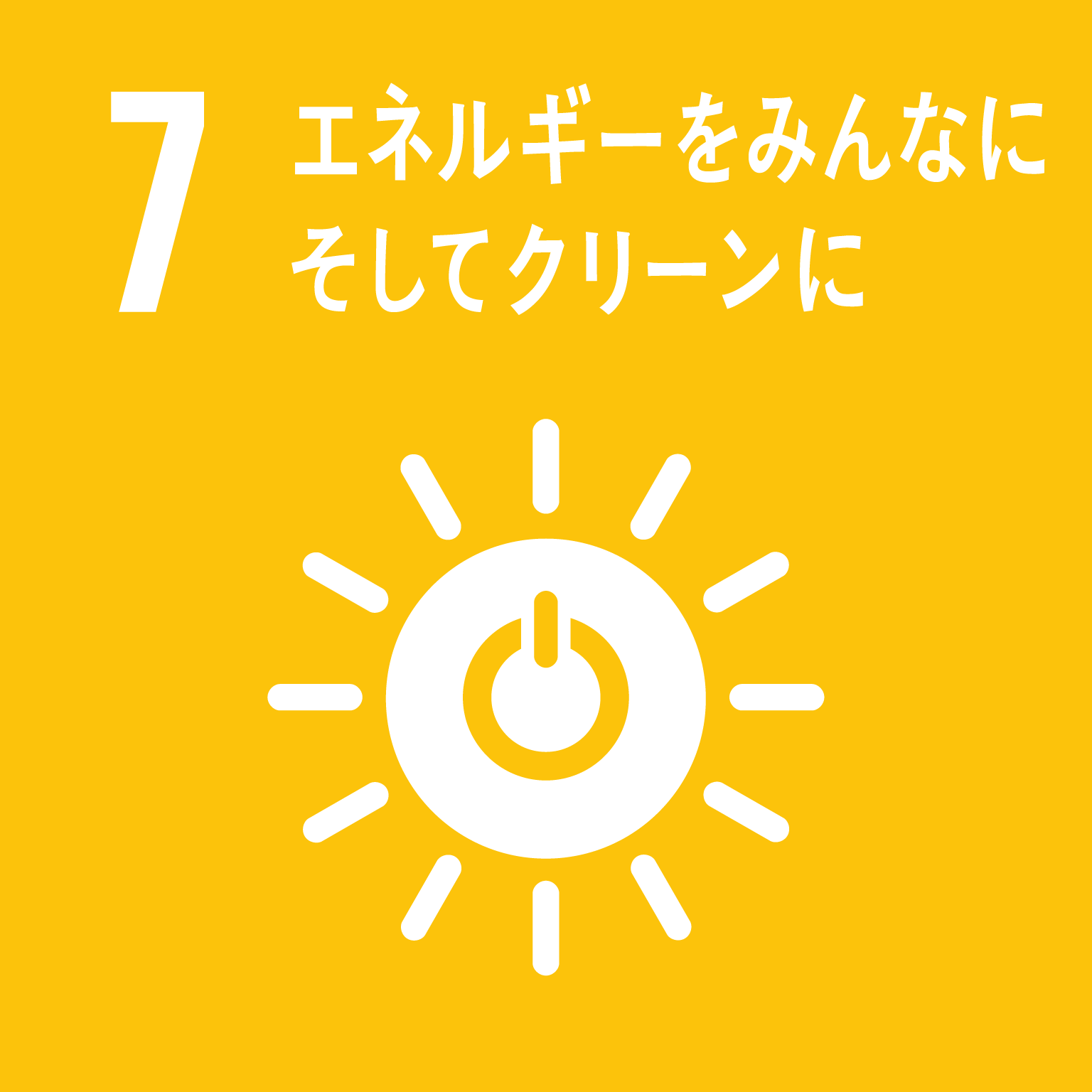 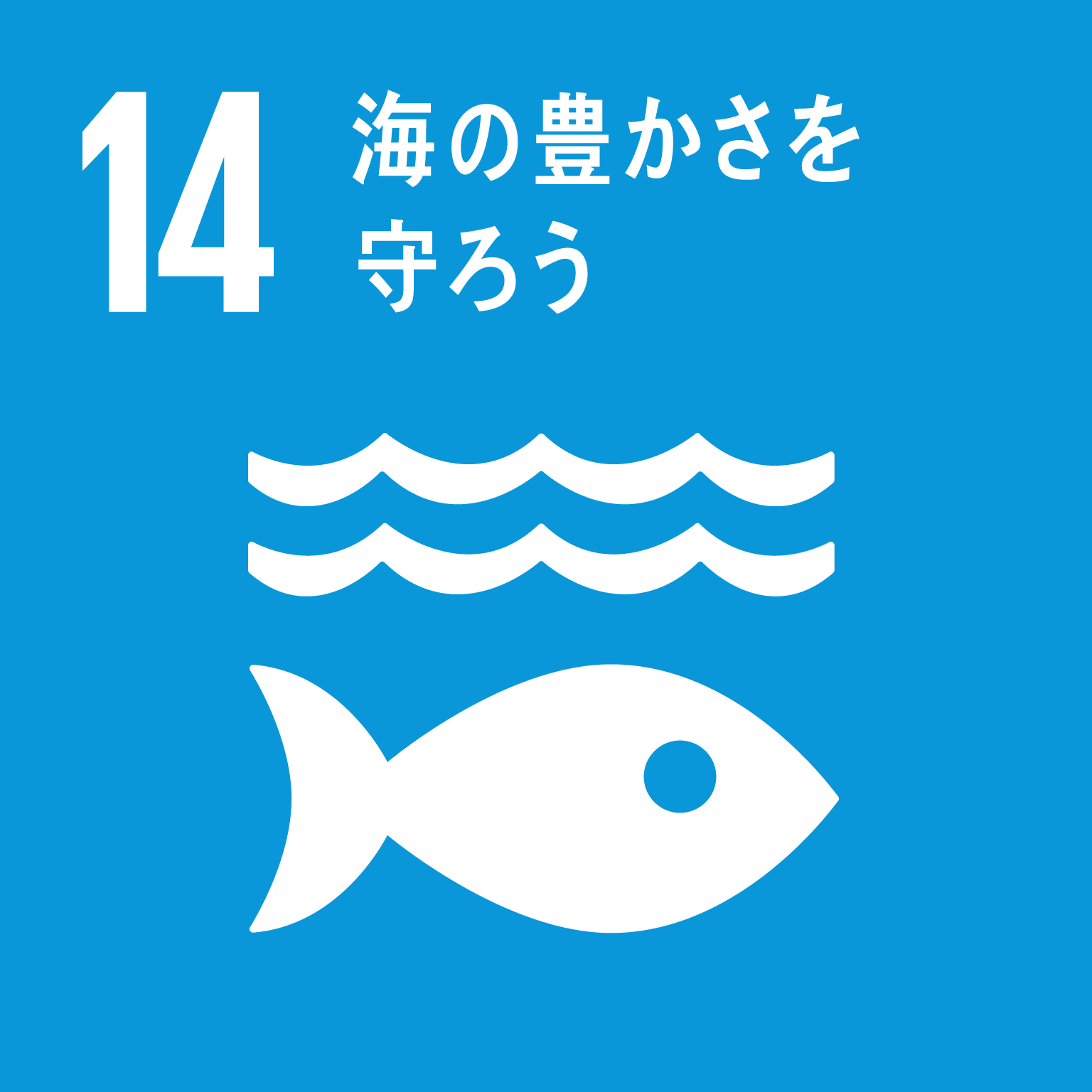 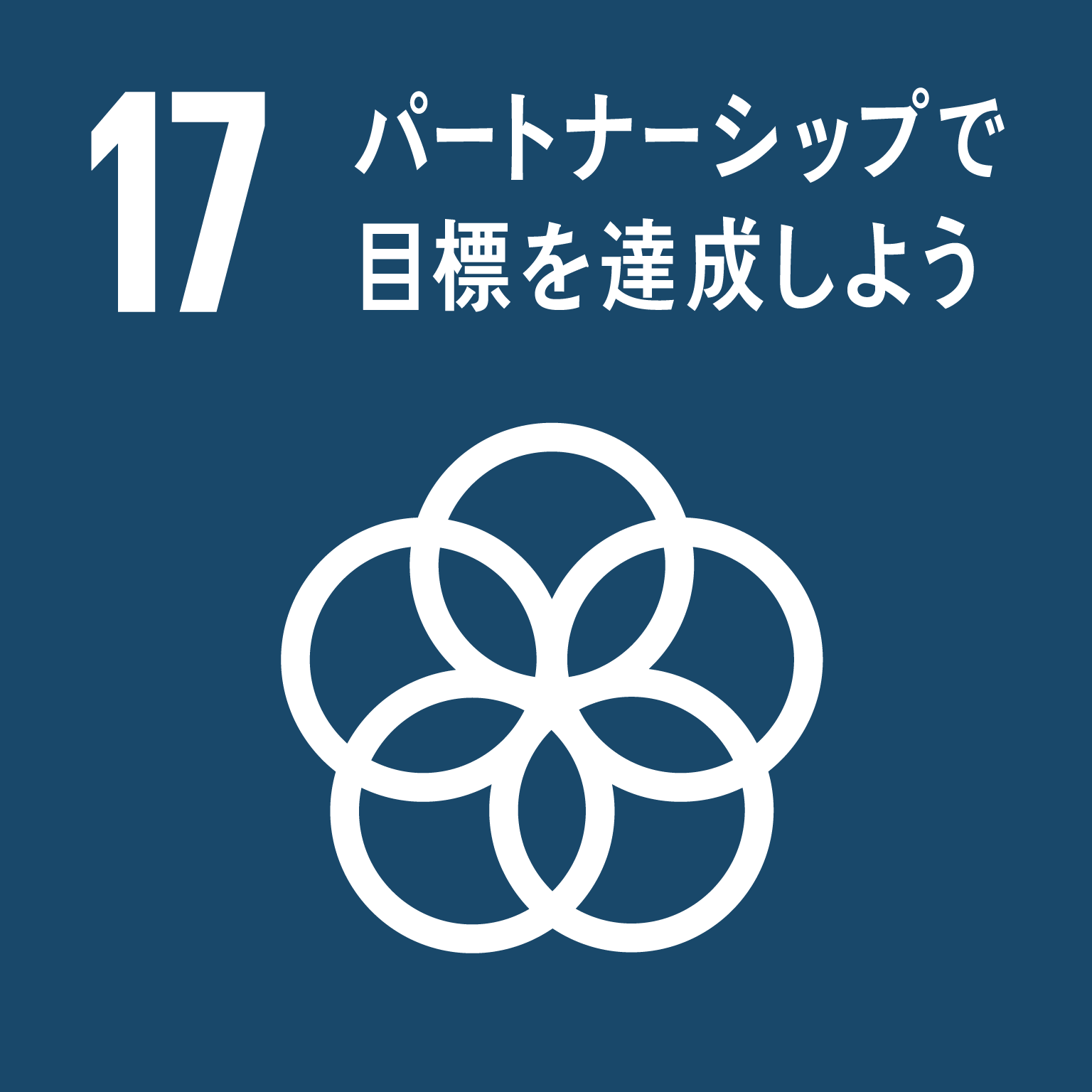 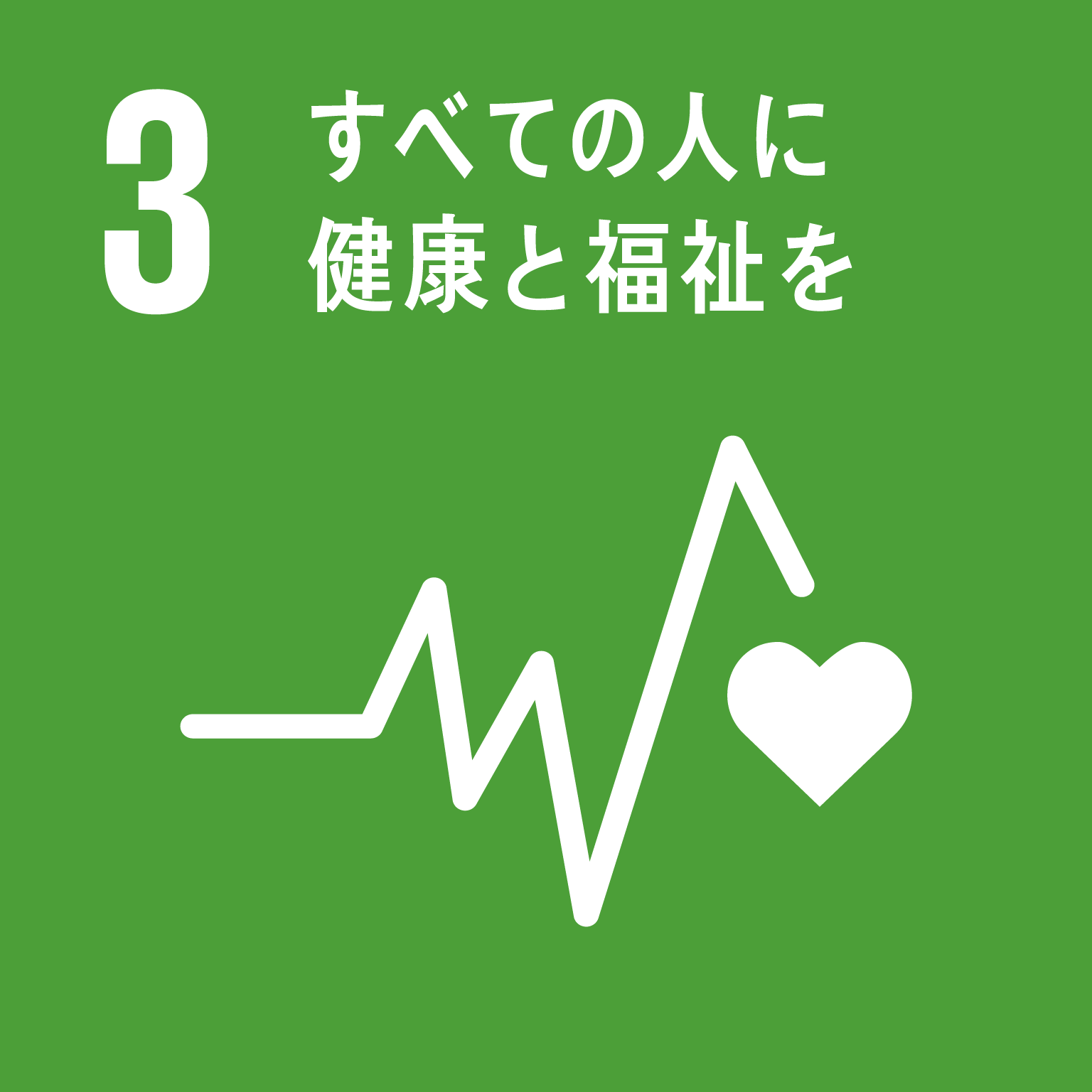 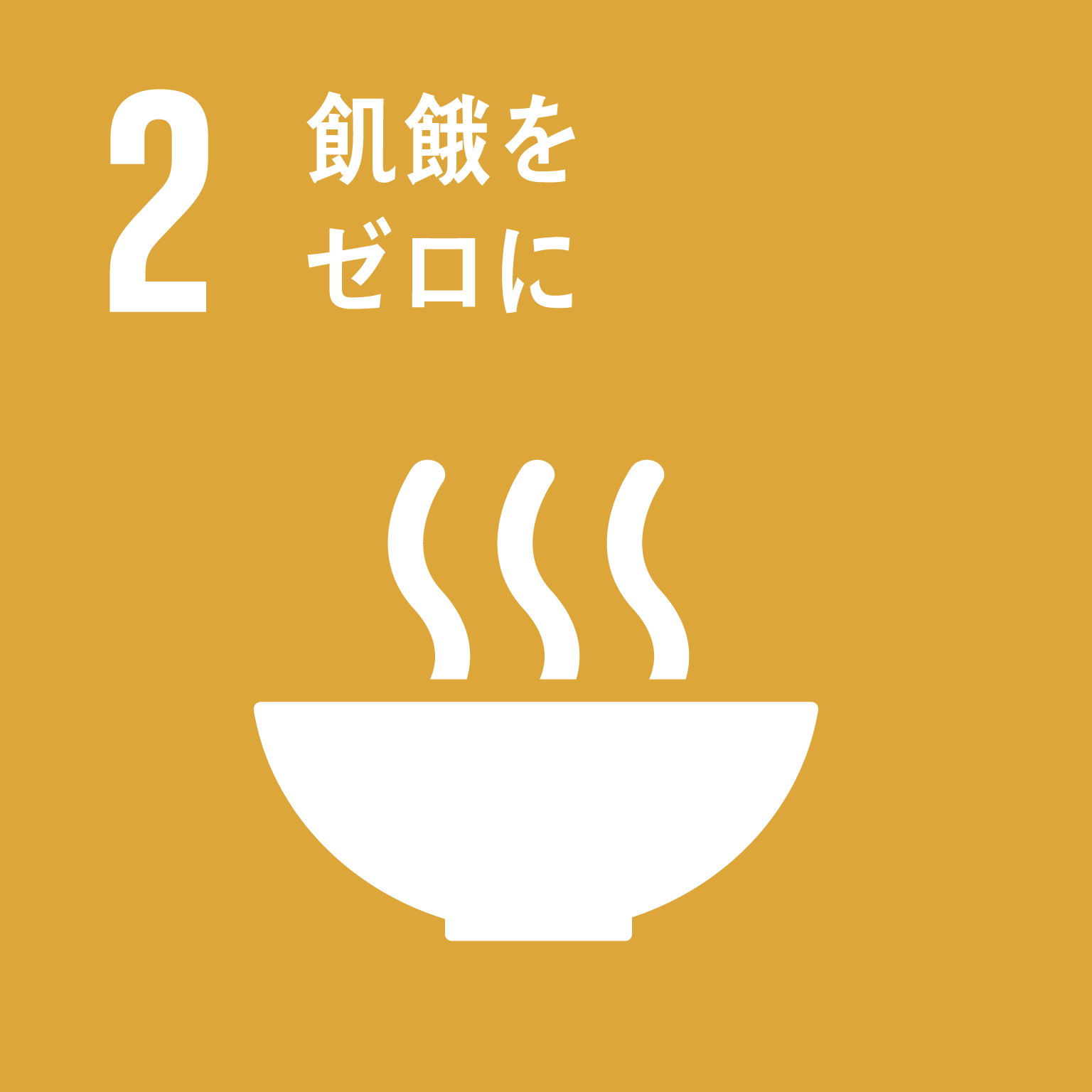 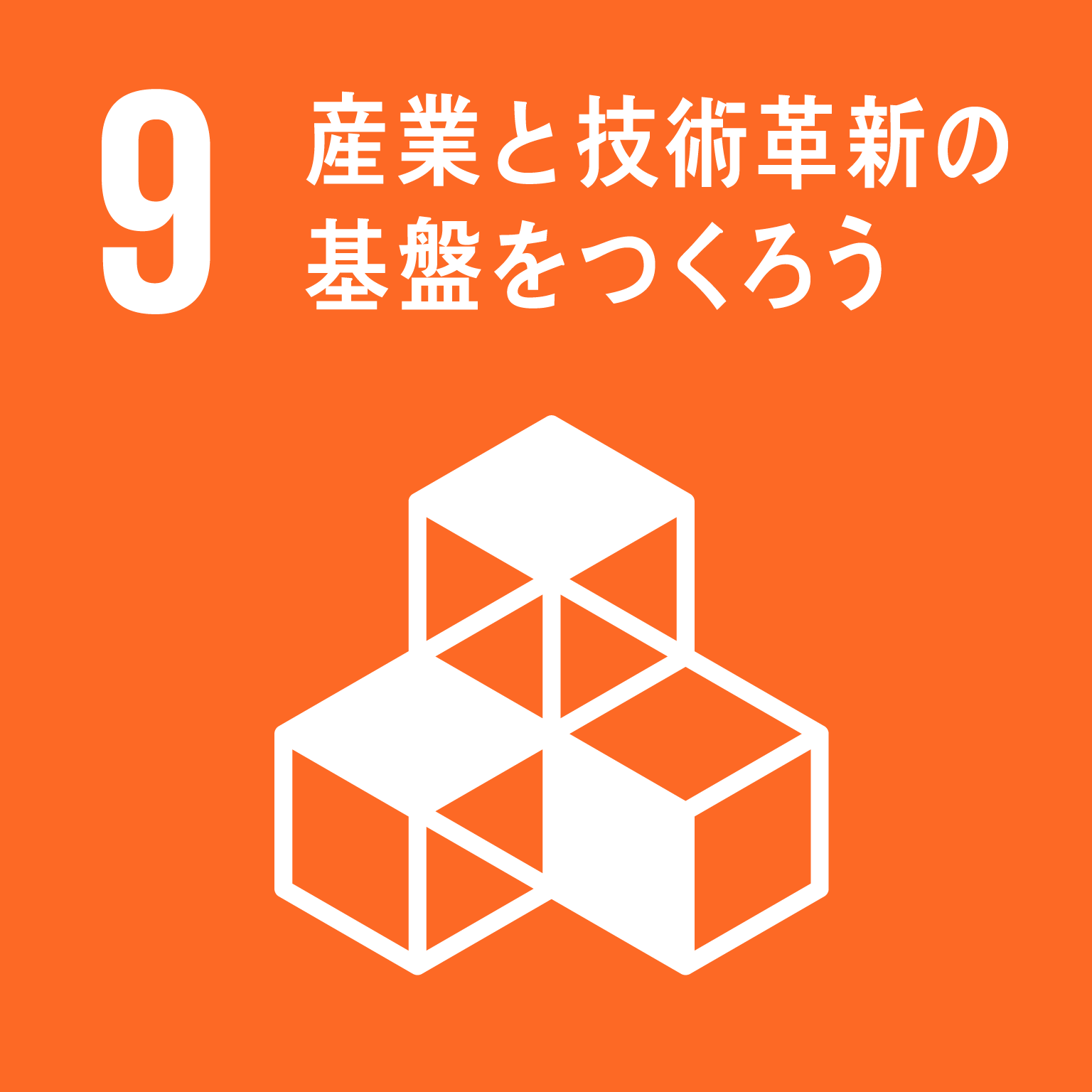 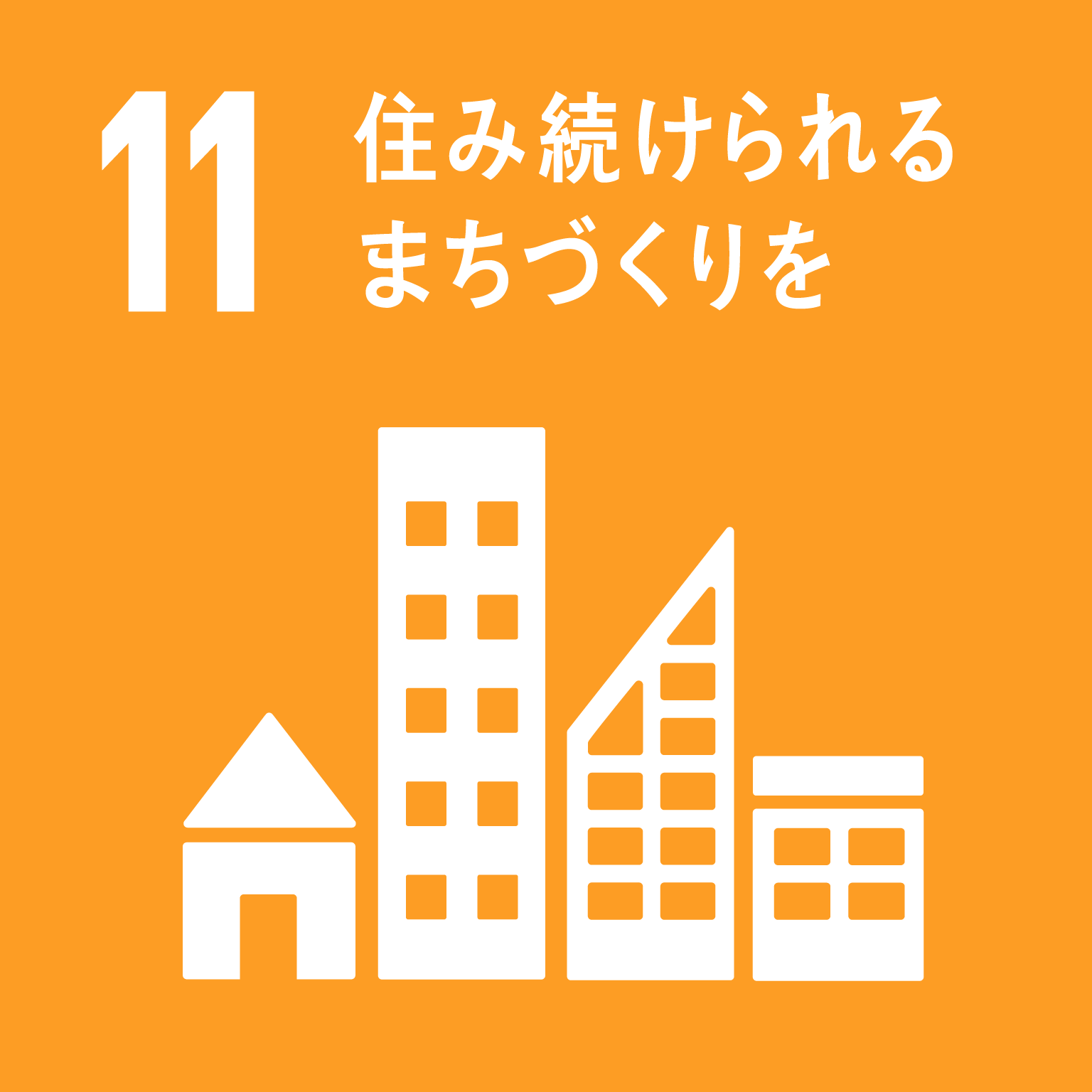 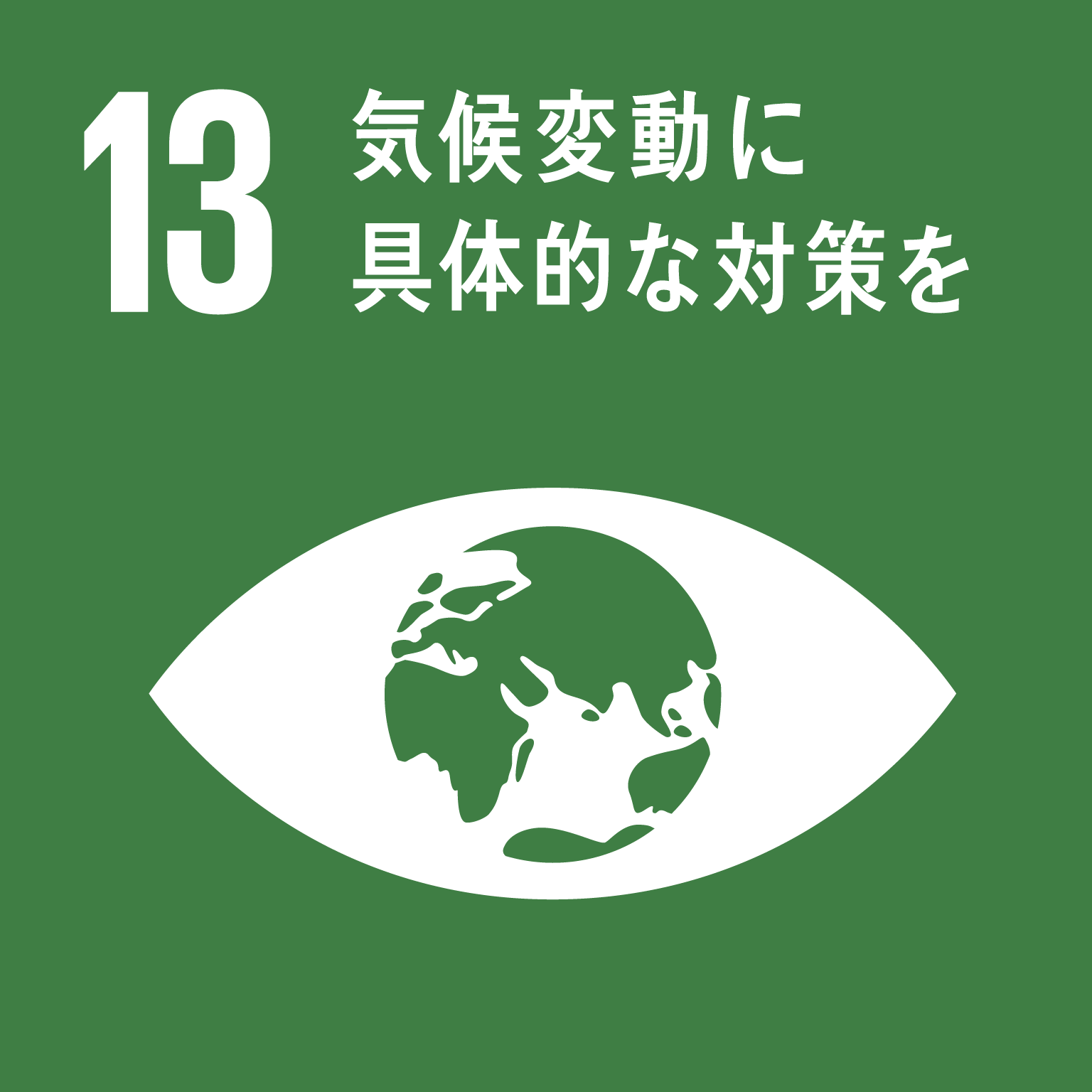 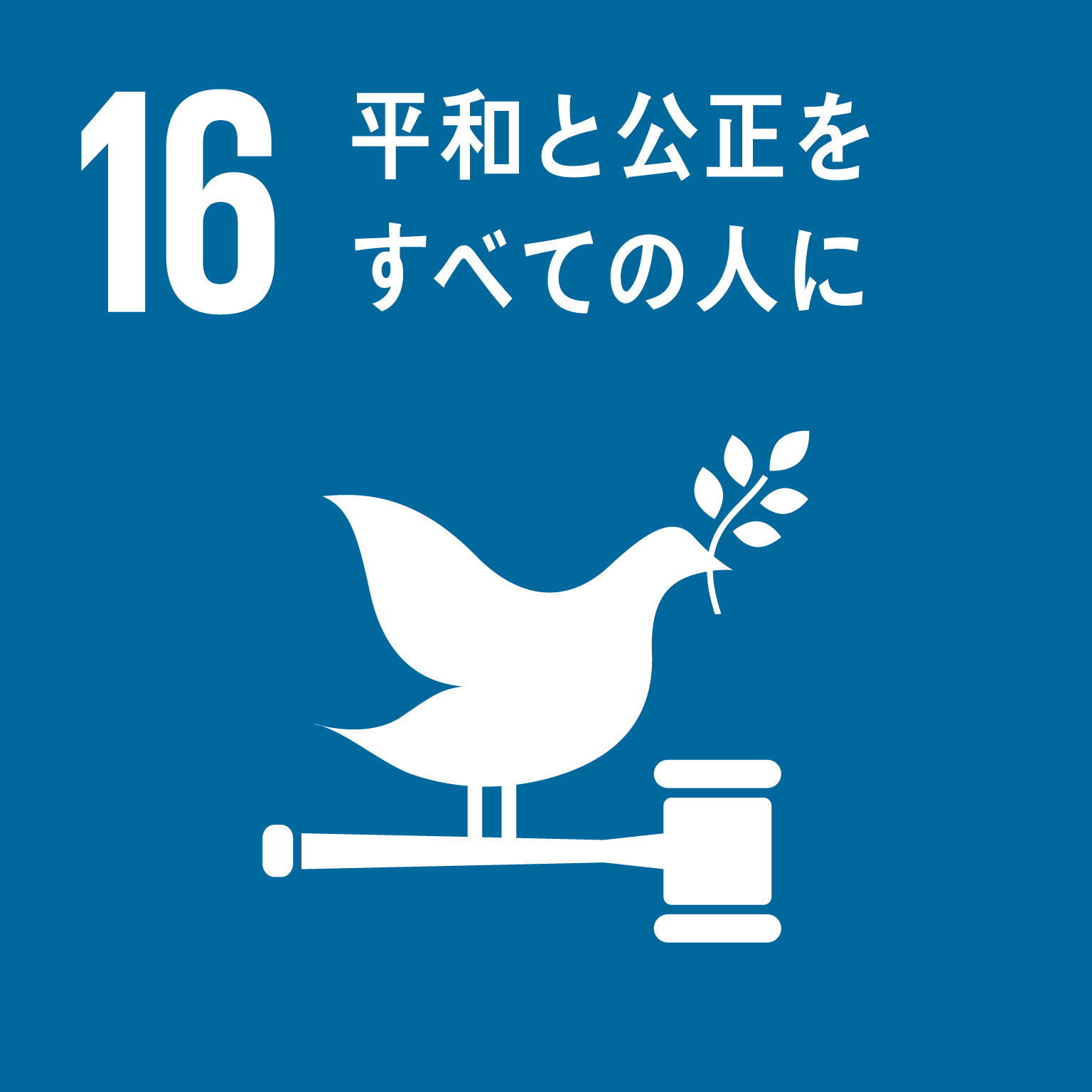 （３）環境にやさしい都市の実現
＜具体的な施策＞
〇	　リサイクル社会推進事業（プラスチック対策の推進）　　	　　（６,047）
　　事業者等の各主体が取り組むべき事項を検討する「おおさかプラスチック対策推進ネットワーク会議」を開催するとともに、地域における啓発活動を推進するためのハンドブック等の作成や、マイバッグを普及促進するためのエコバッグの回収・譲渡事業を実施し、プラスチックごみ対策を推進する。
〇	　温室効果ガス排出量の削減　　		　　　　　　　　　　　
　　「大阪府温暖化の防止等に関する条例」に基づく、届出制度、評価制度を運用し、産業部門・業務部門等の大規模事業者の温室効果ガス排出抑制を図るとともに、府民や事業者、NPO等が理解をさらに深めるための啓発などにより、温室効果ガス排出量の削減を推進する。
【効果測定指標】
　〇　プラスチック対策に関連する指標は大阪府循環型社会推進計画（2021年度～）にて検討
　〇　温室効果ガス排出量
8
【別添】具体的な施策と効果測定指標
基本目標⑤：都市としての経済機能を強化する
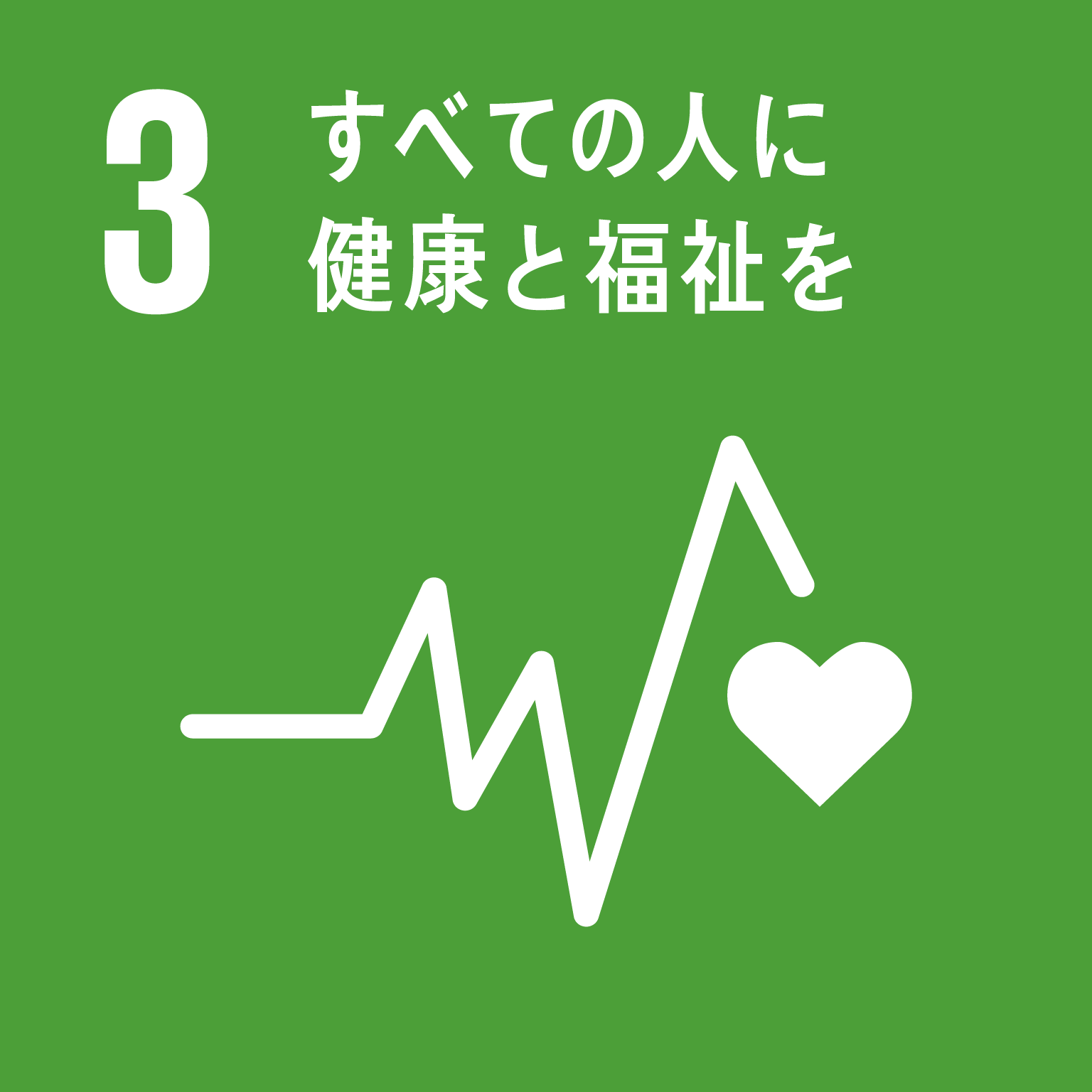 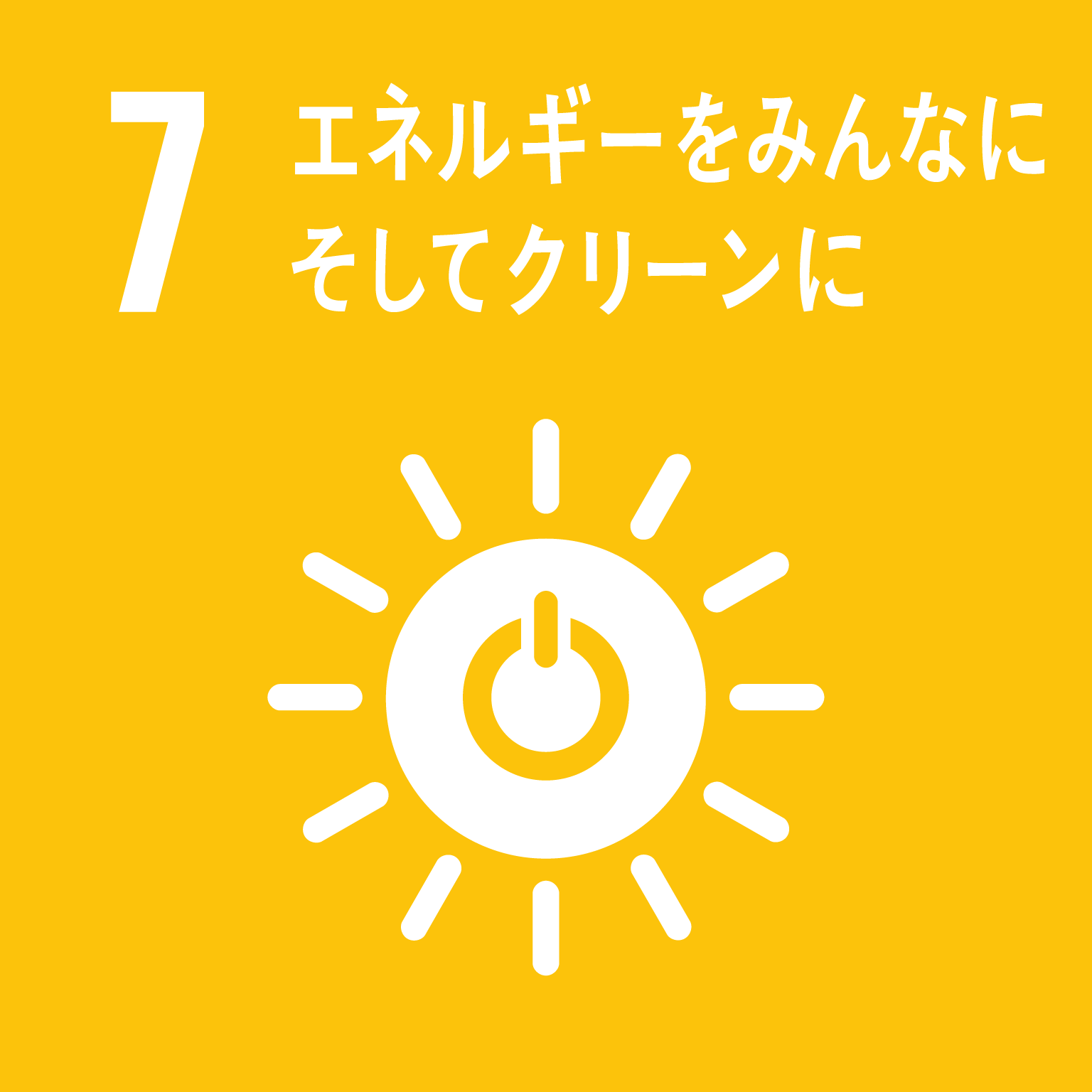 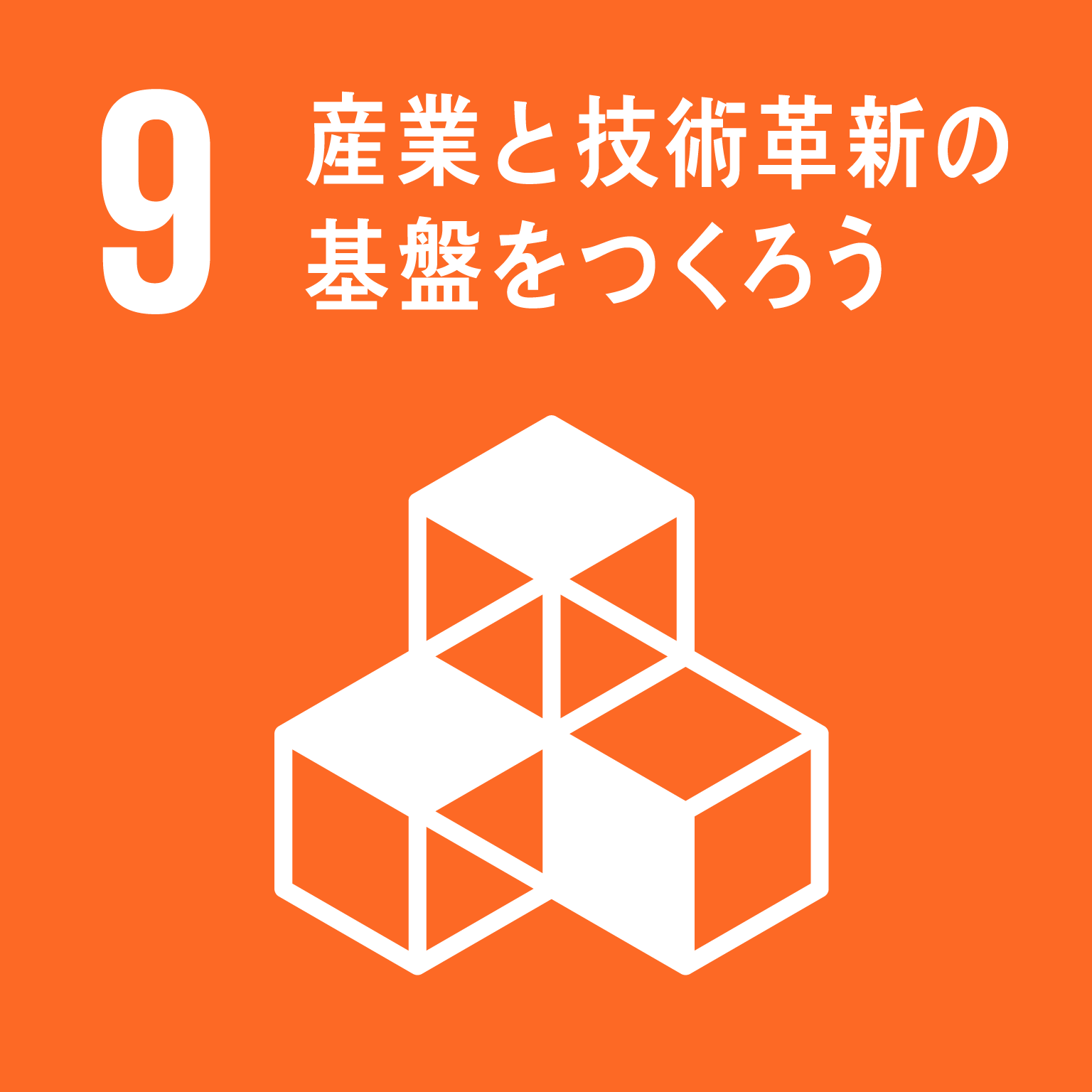 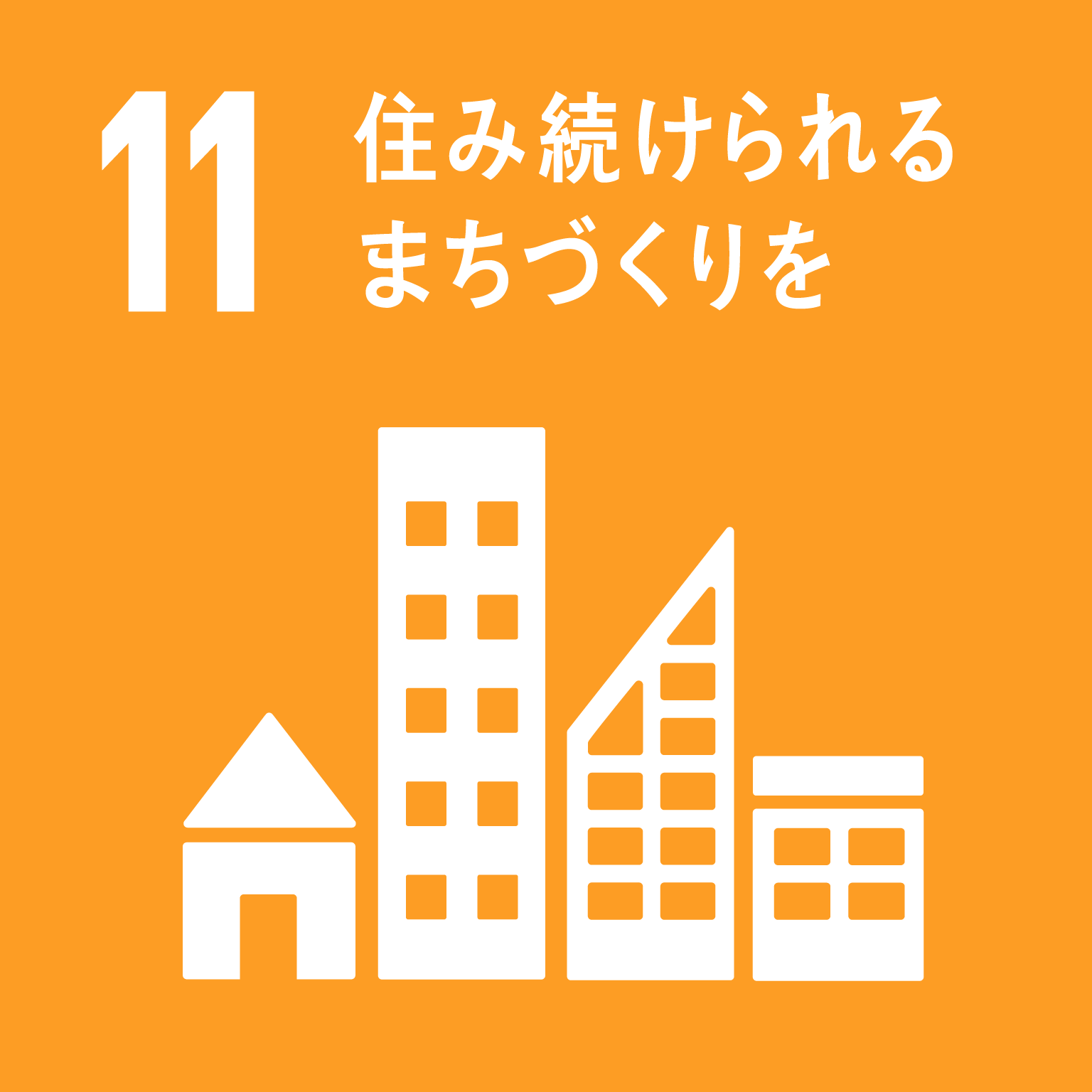 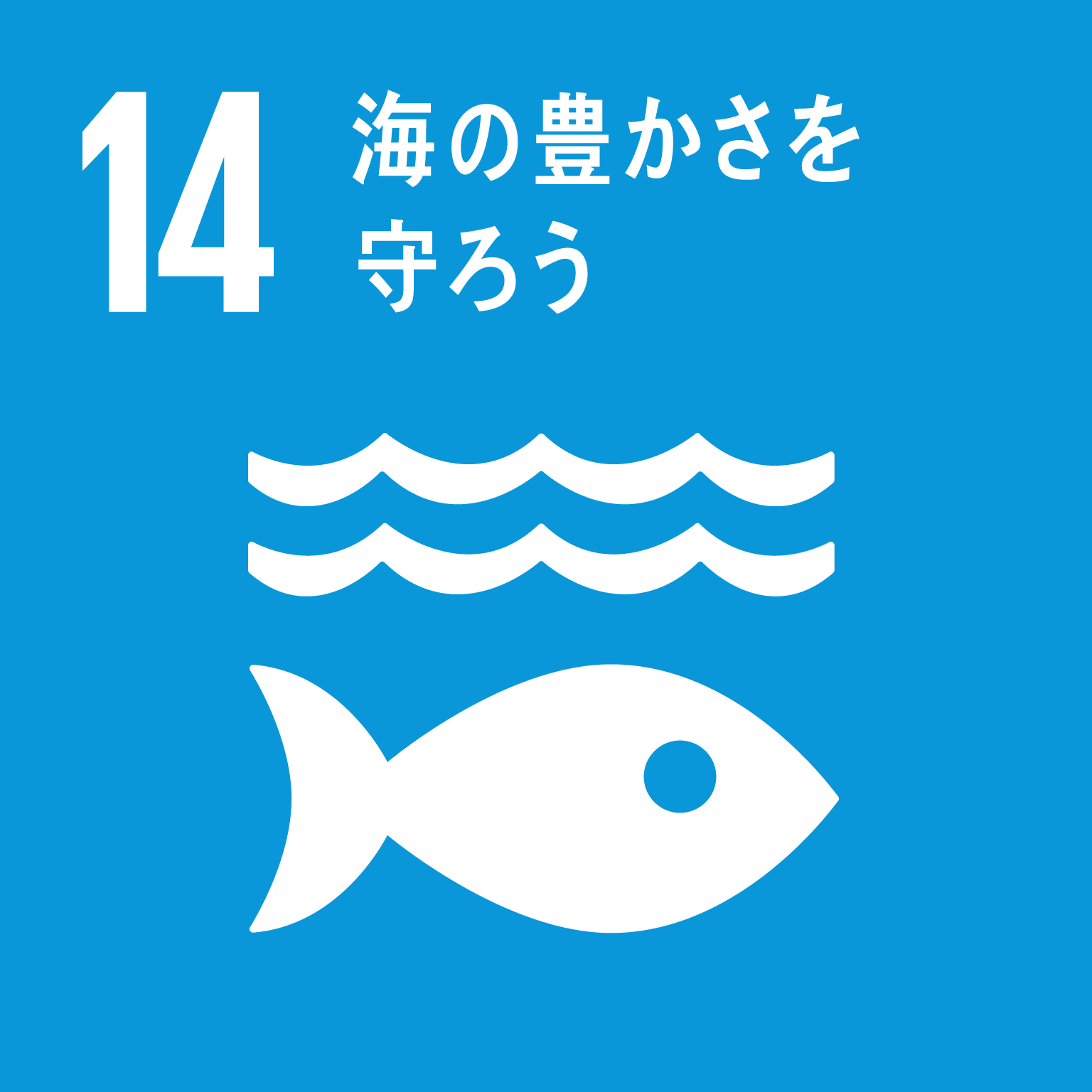 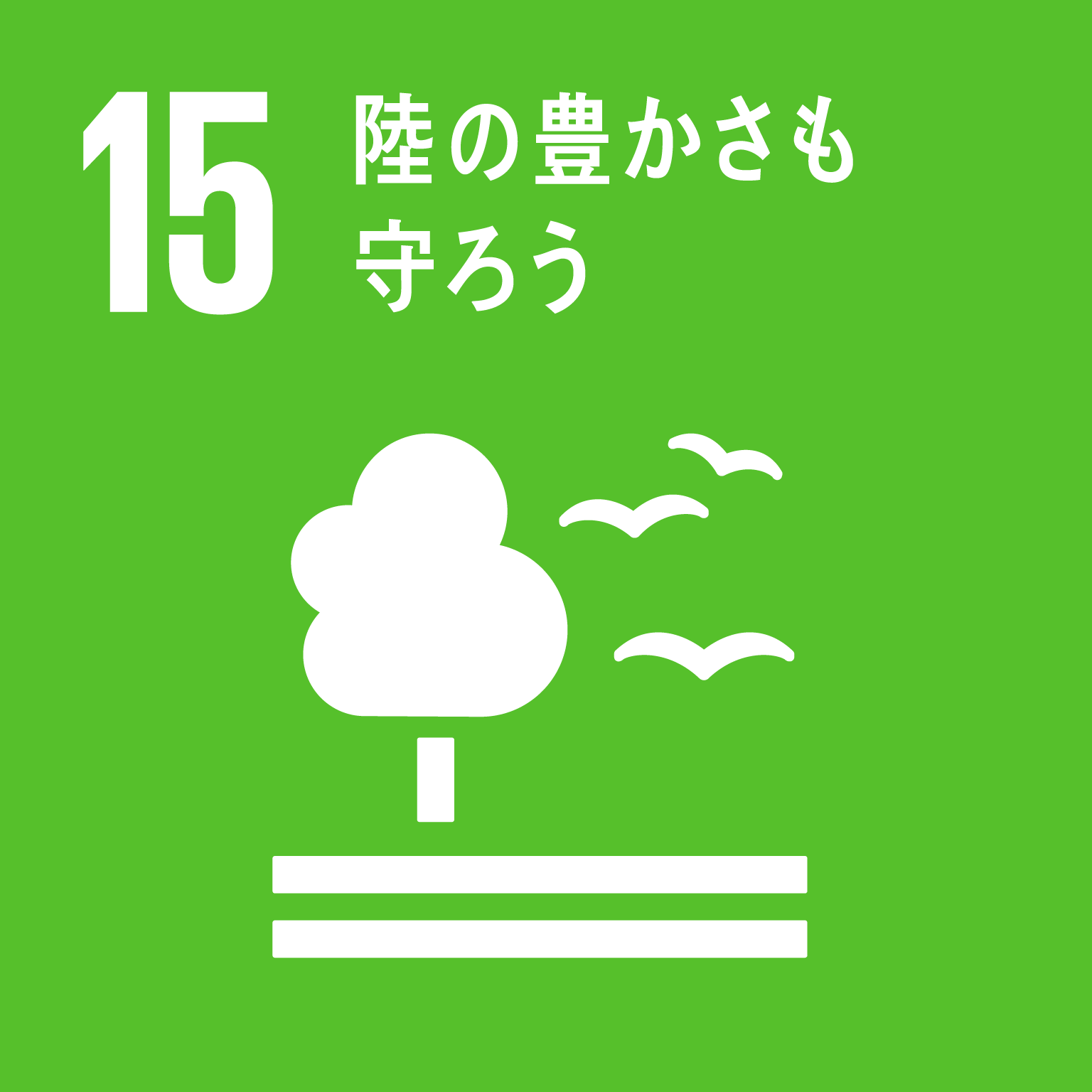 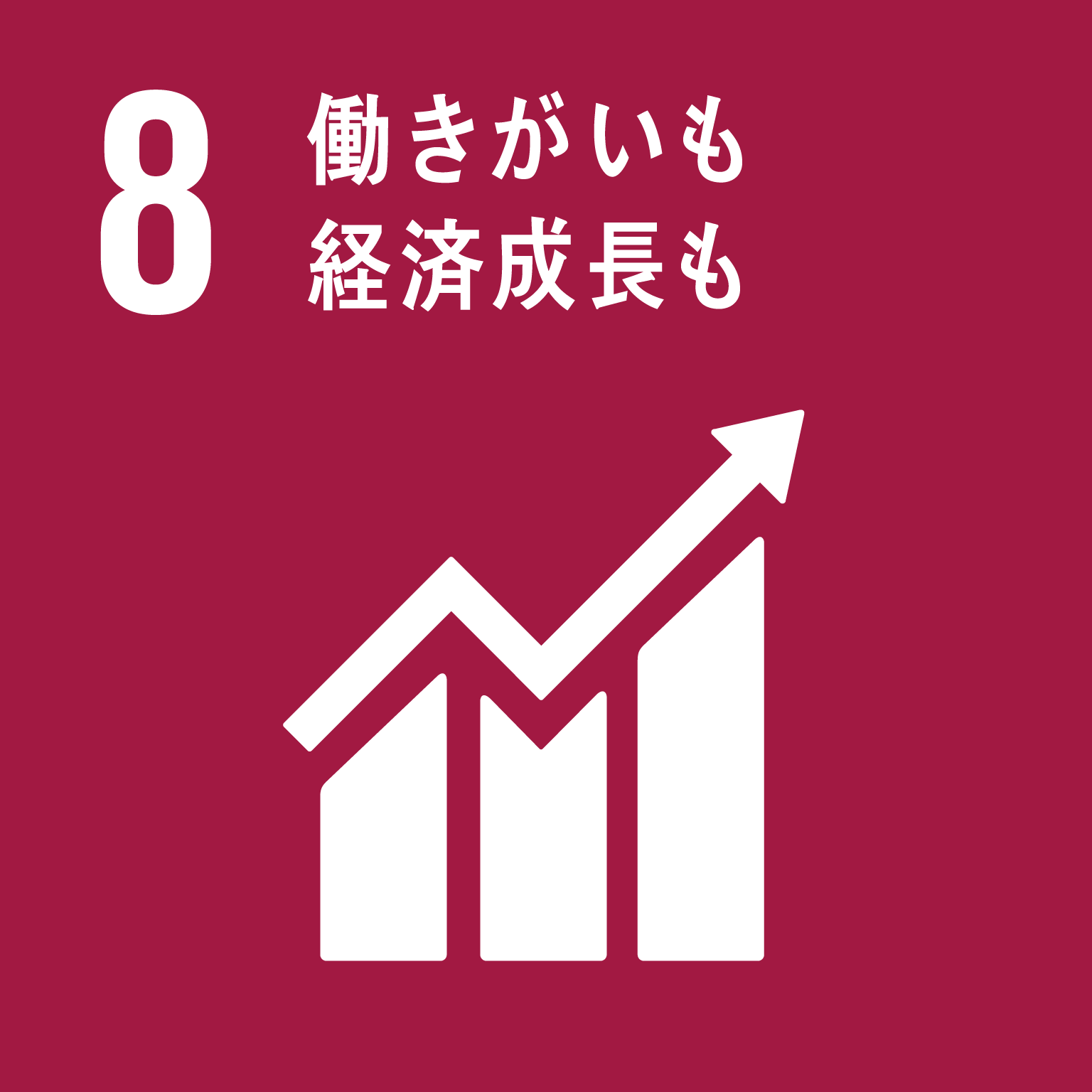 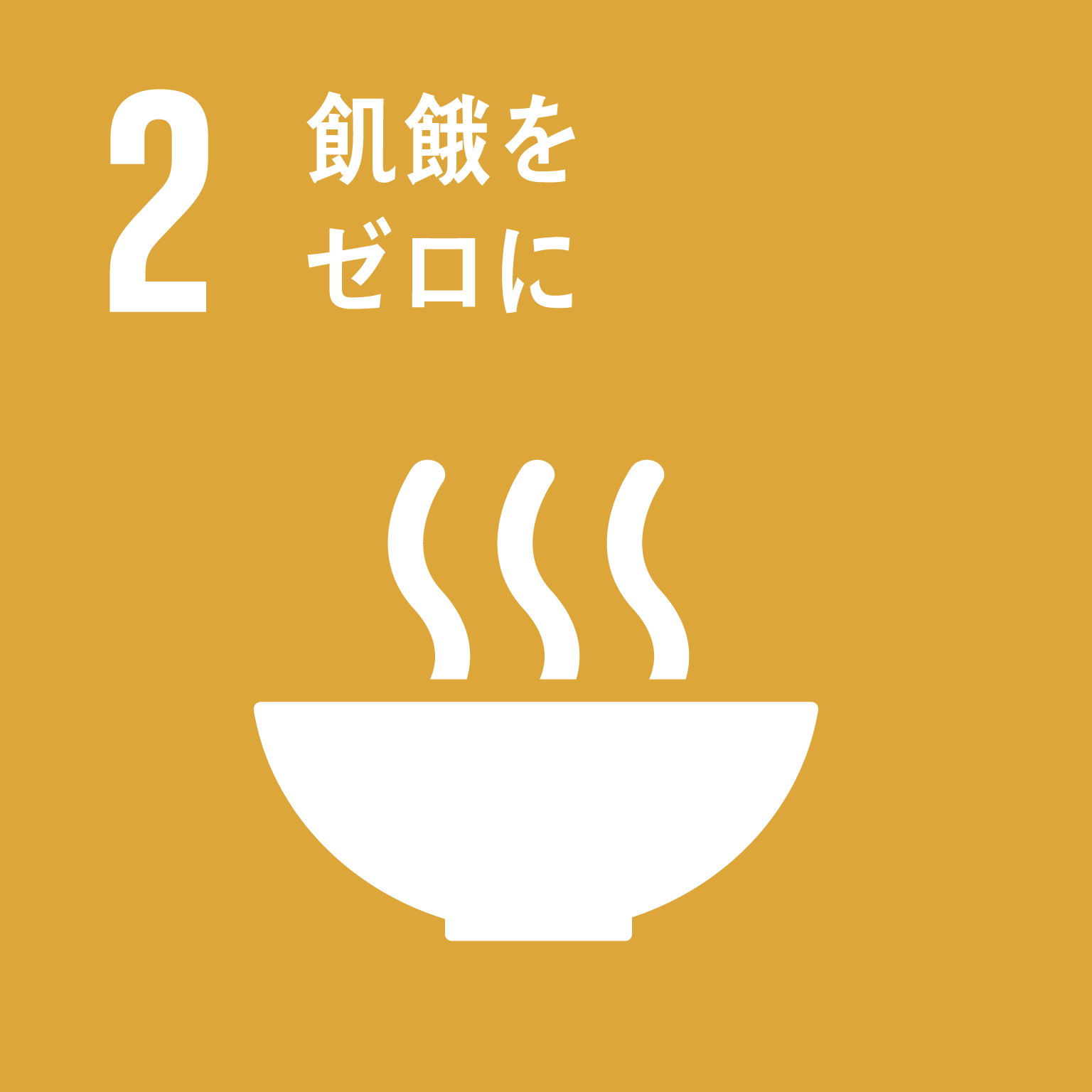 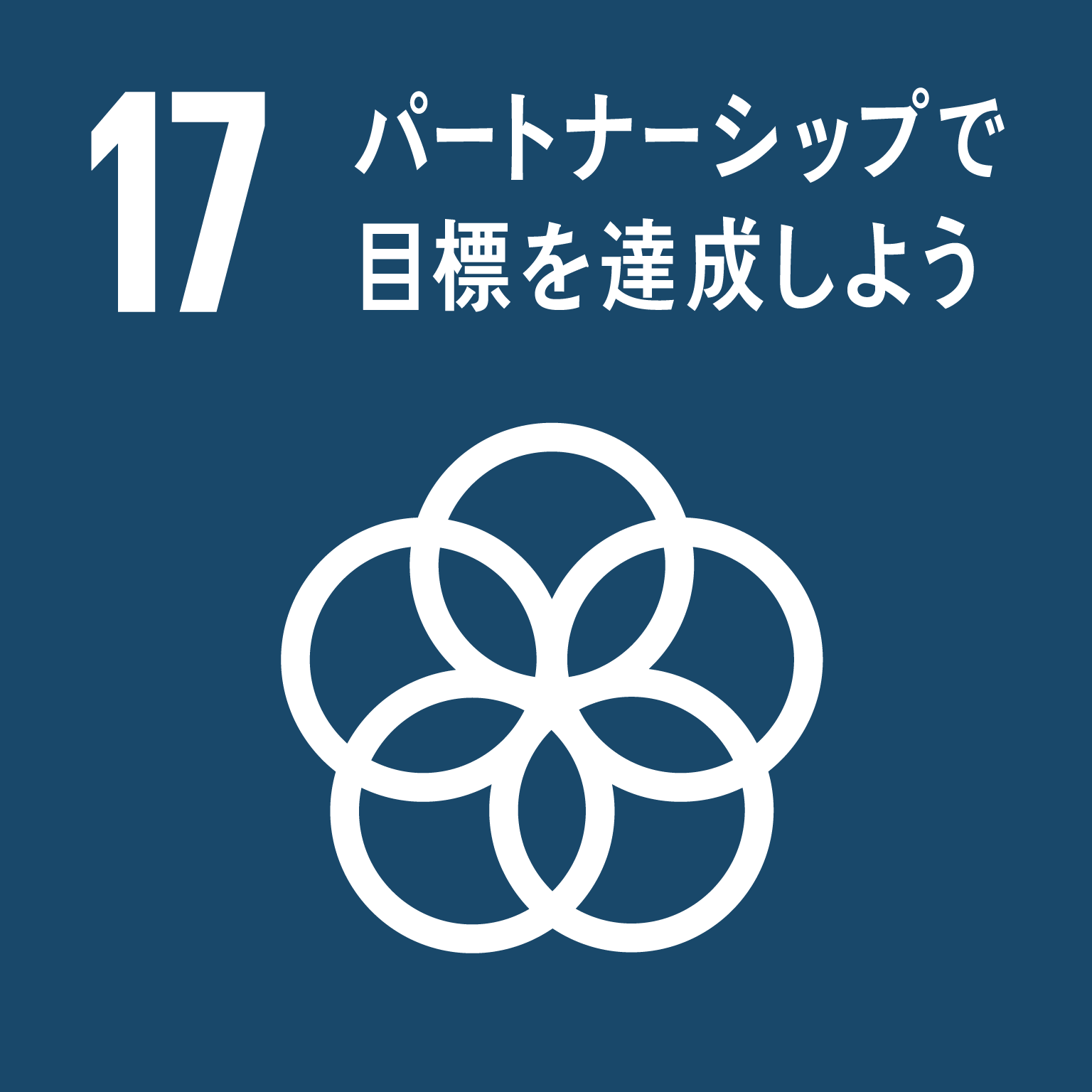 （１）産業の創出・振興
＜具体的な施策＞
〇　先端産業国際交流促進事業			（11,551）
　　　大阪経済の今後の発展の鍵を握る先端産業分野において、海外での商談支援等や、大阪へ投資意欲のある海外企業の招聘を行うことにより、大阪企業の海外ビジネス展開や、大阪への投資を促進する。
〇　成長志向創業者支援事業			（17,797）
　　　リーディングカンパニーの育成・輩出をめざし、スタートアップを対象としたビジネスのノウハウを身につけるプログラムを実施する。また、首都圏の支援者等とつなぎ、大阪に居ながら成長に必要な情報、ネットワークを得られる環境を整備する。
〇　外国人材受入環境整備推進事業	    　　　　　  （調整中）
　　　中小企業の人手不足の状況や人材ニーズ等を調査し、外国人材と中小企業とのマッチングプラットフォーム構築に向けた準備を進める。
〇	　若者・大阪企業未来応援事業	　　　　　　	　　 　　　　　（38,924）　　 【地方創生交付金事業】
　　府内中堅・中小企業の人材確保のため、府内大学等と連携し、就職活動前の早期の段階から継続的に府内学生等と企業との接点を創出するとともに、企業を対象とした外国人留学生の採用意欲向上に取り組み、マッチングの促進と、採用後の職場定着を支援する。
9
【別添】具体的な施策と効果測定指標
基本目標⑤：都市としての経済機能を強化する
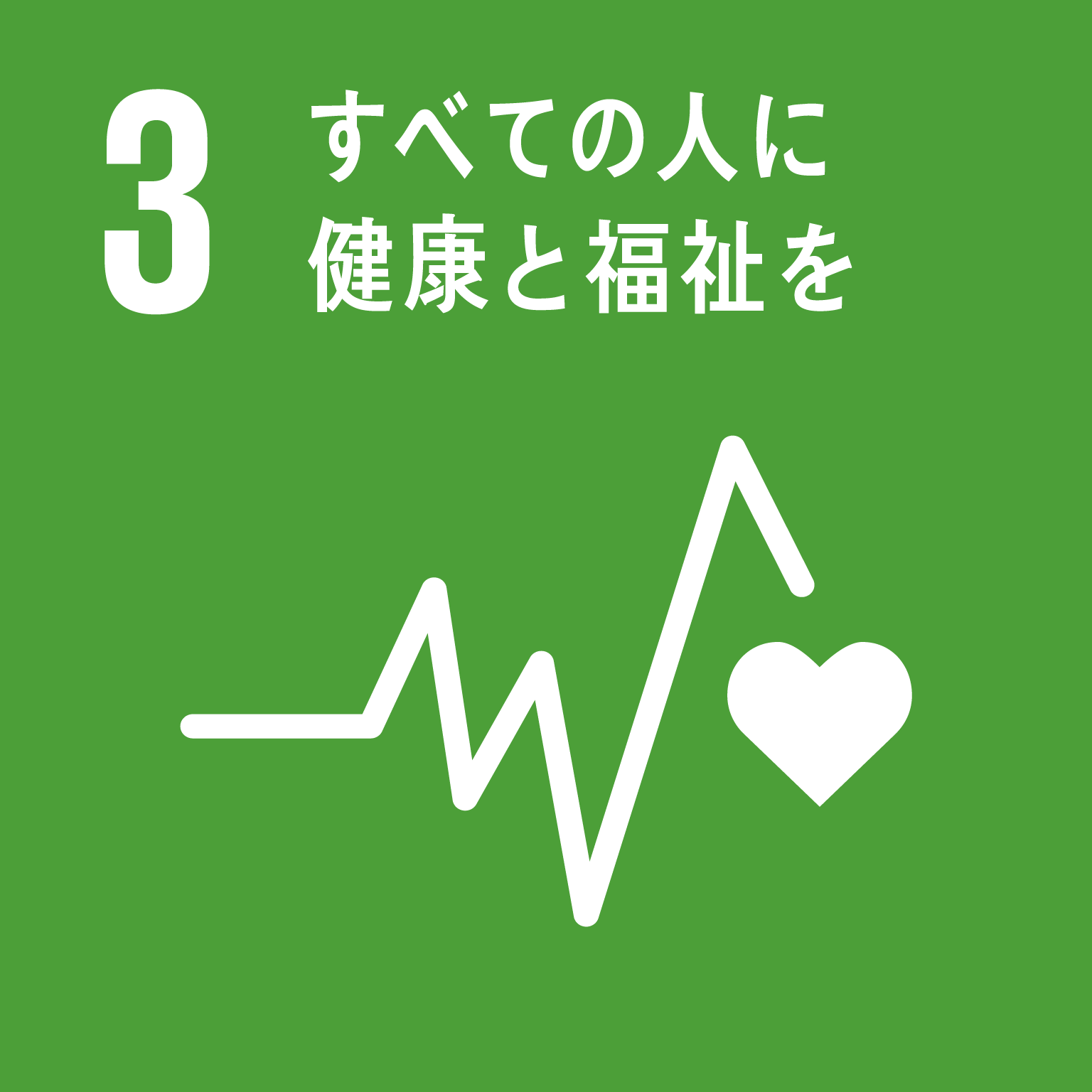 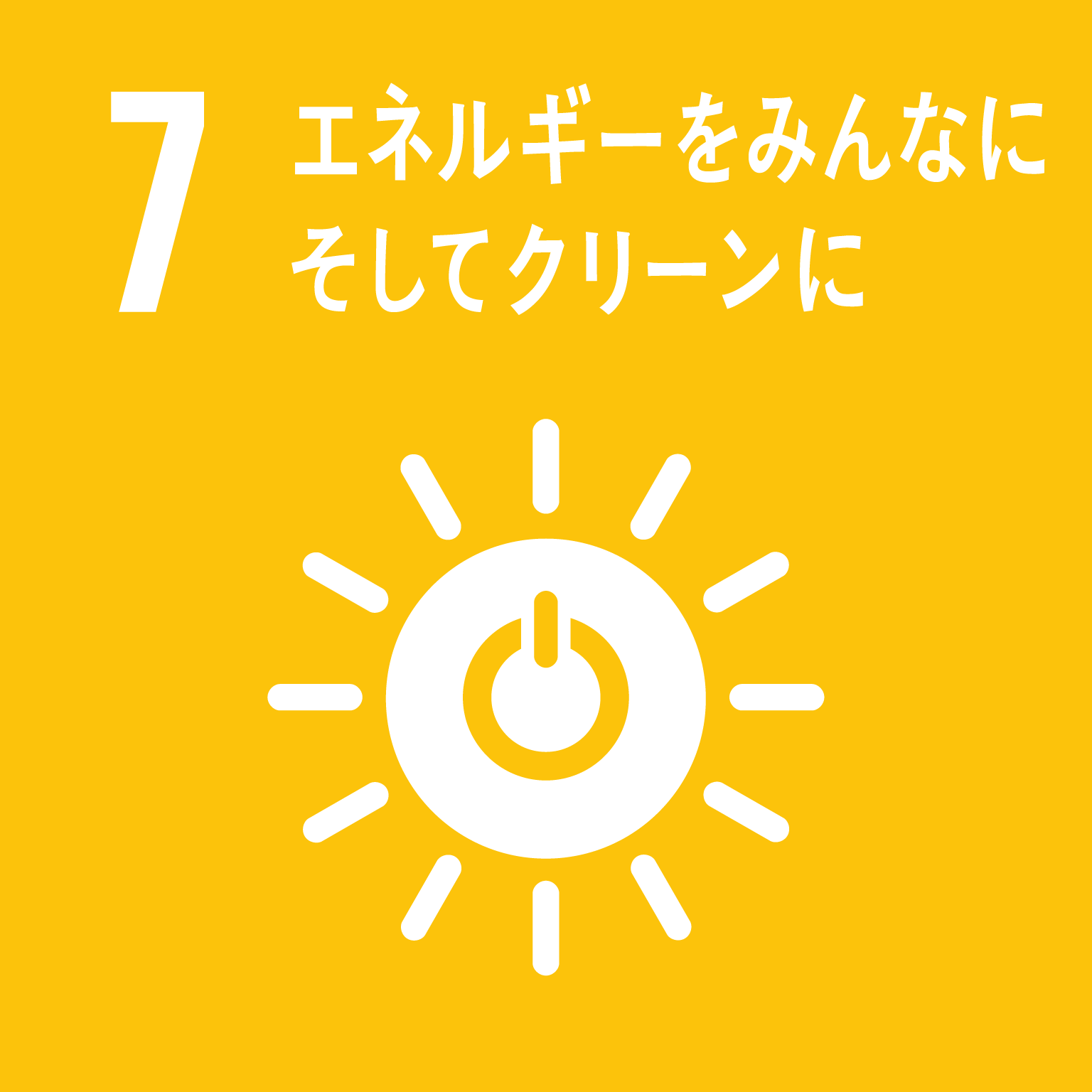 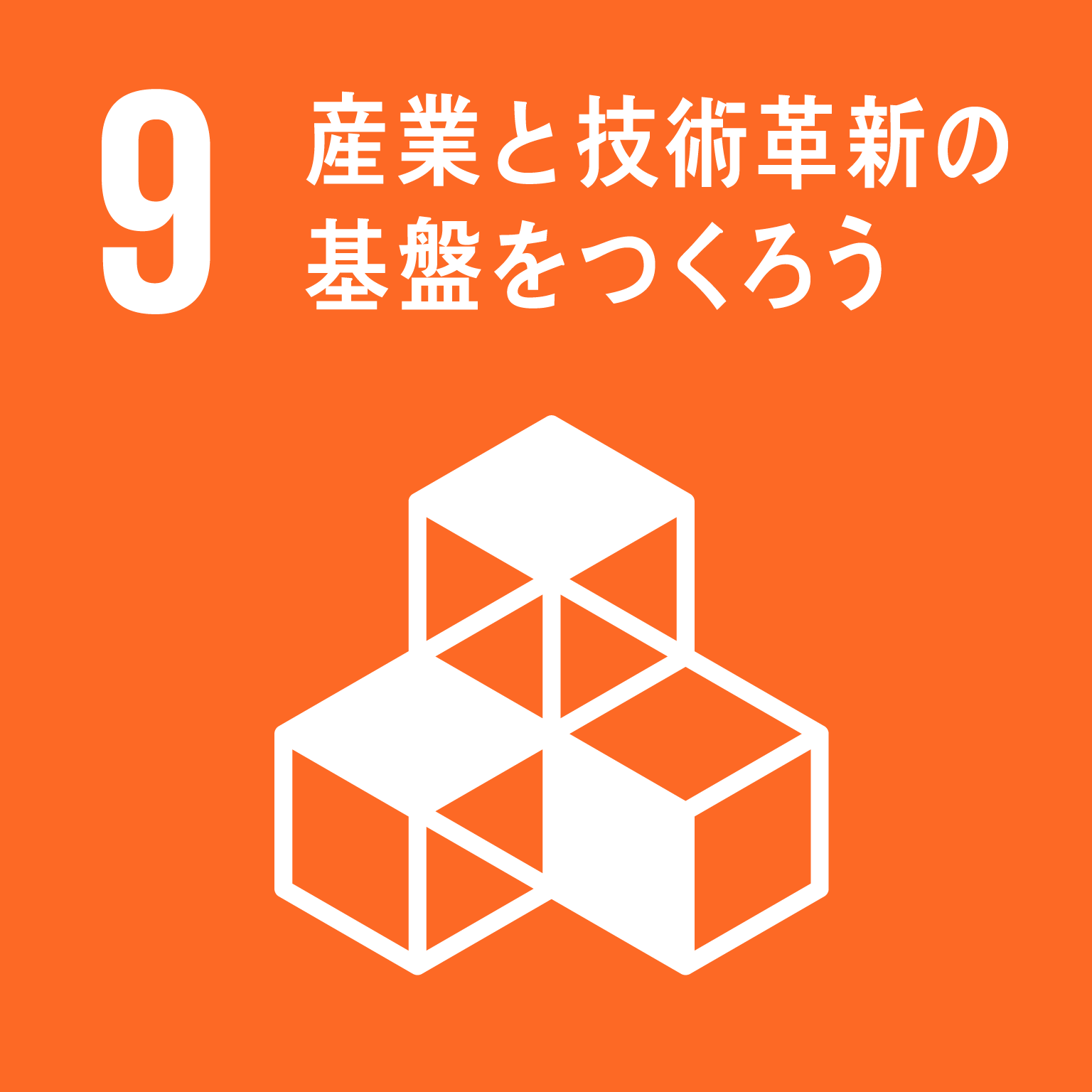 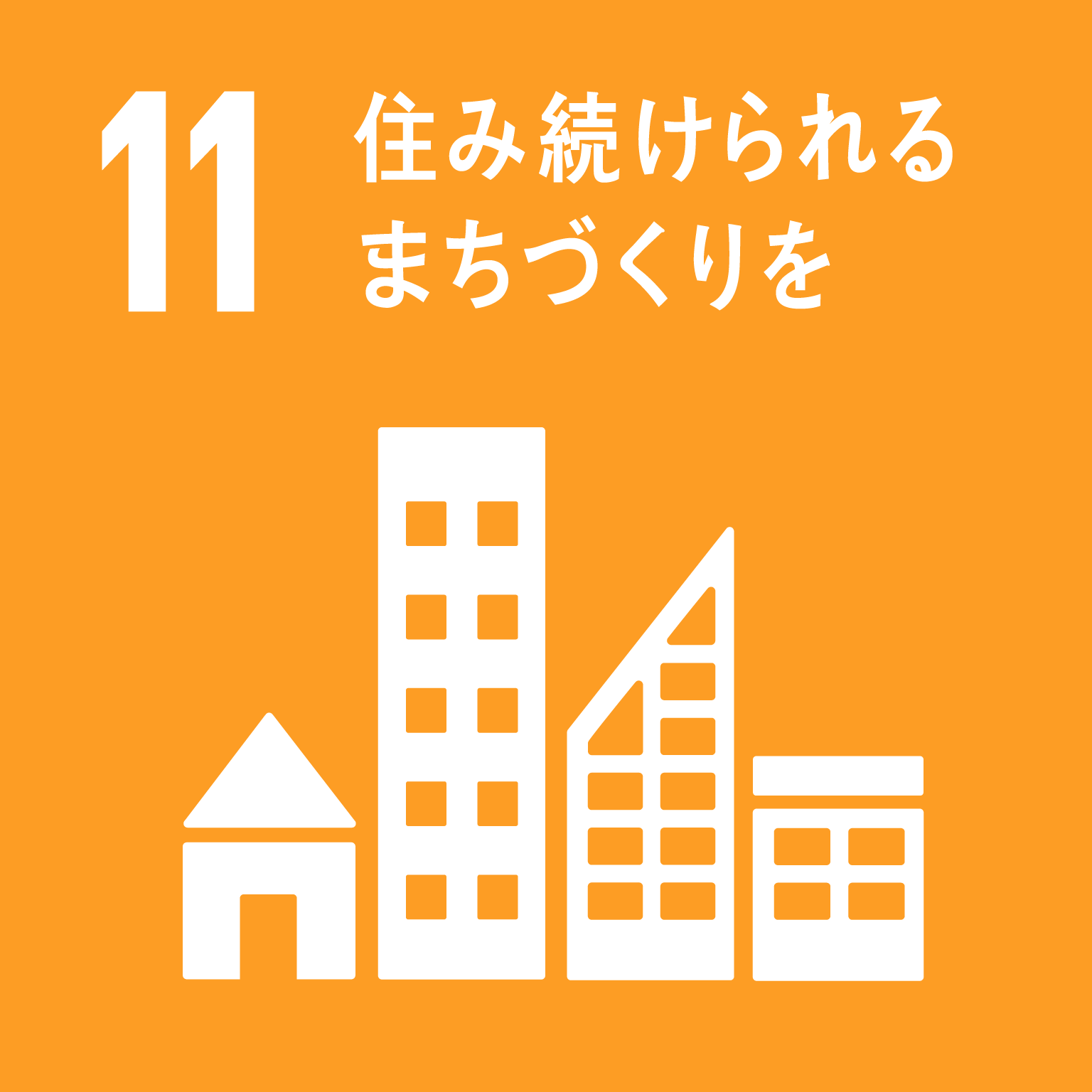 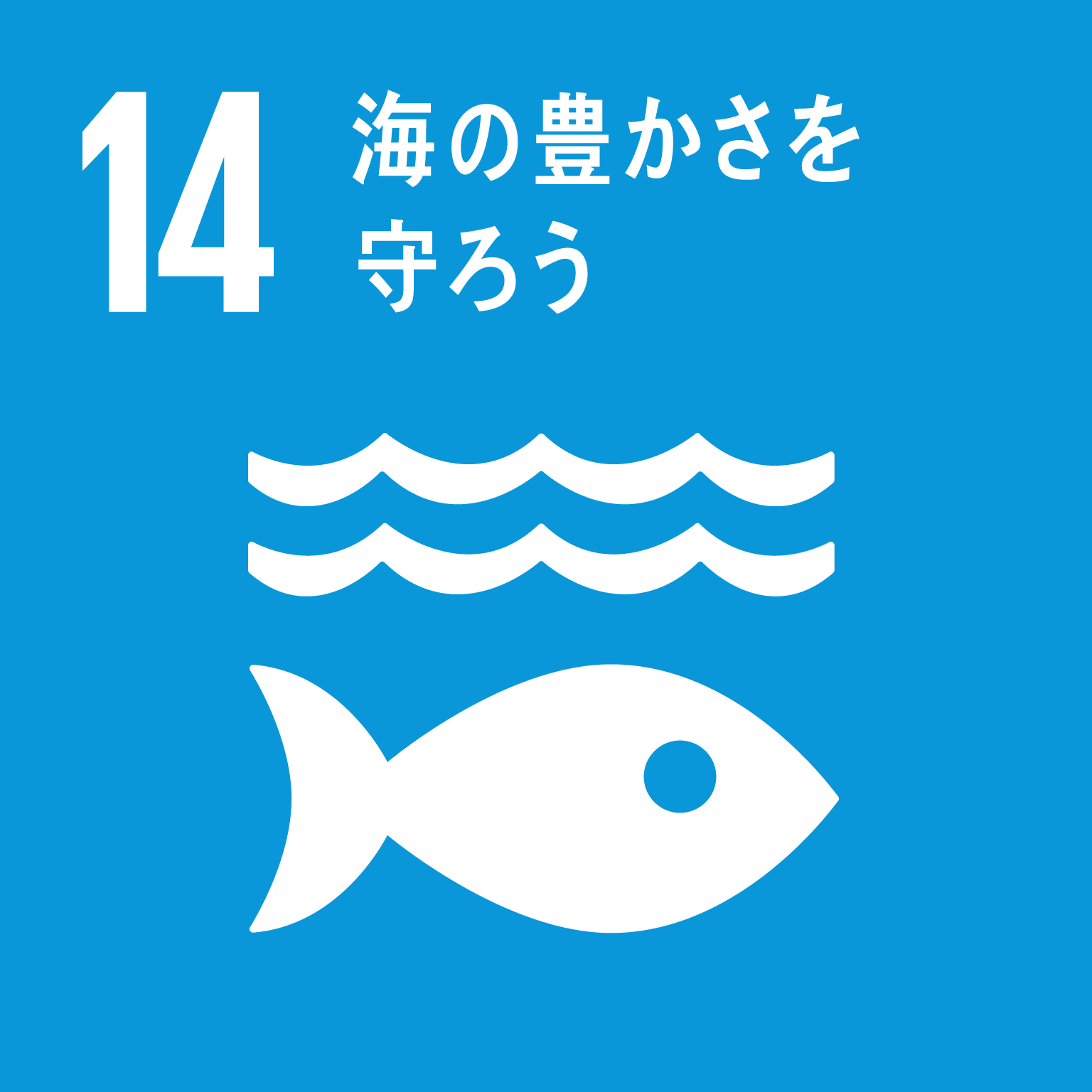 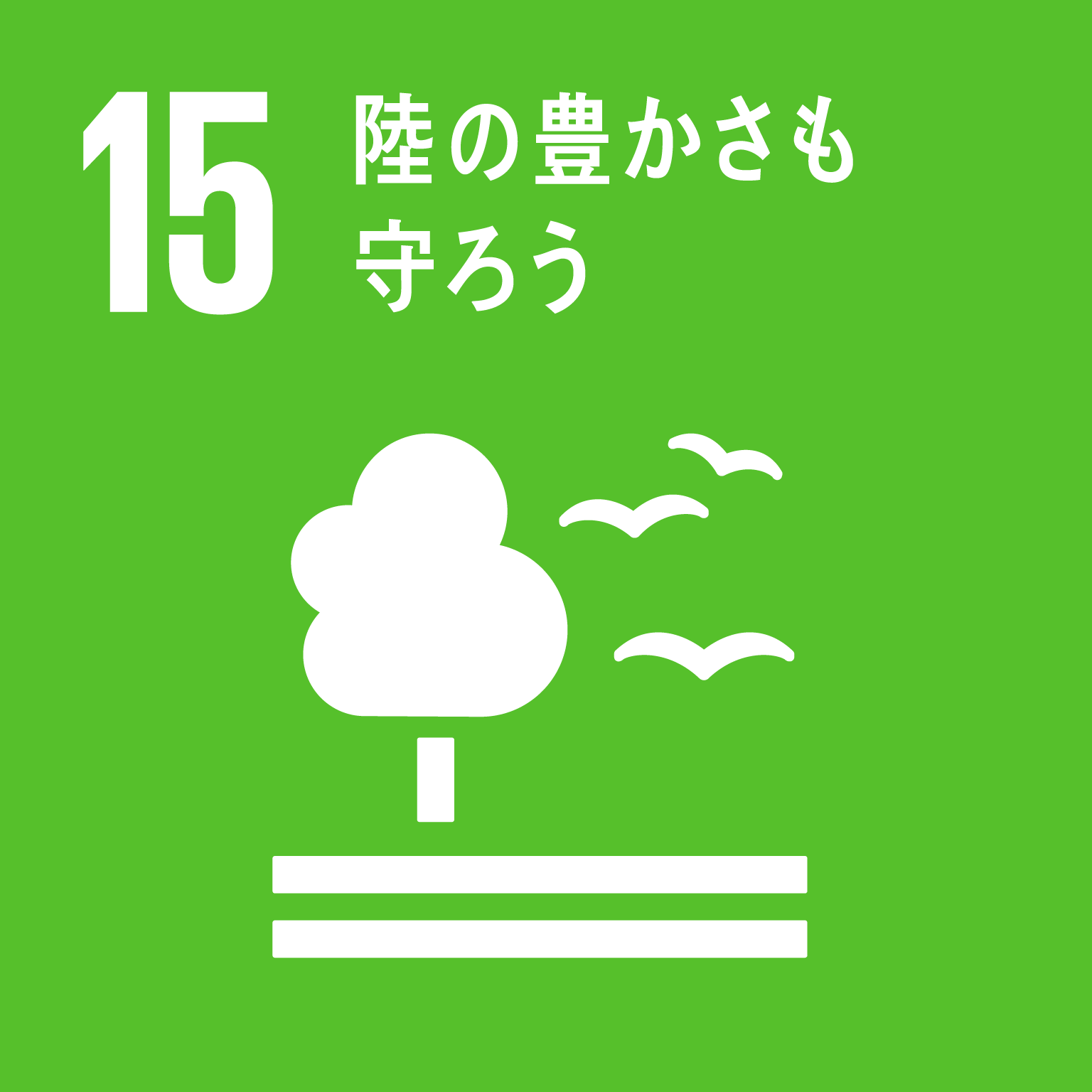 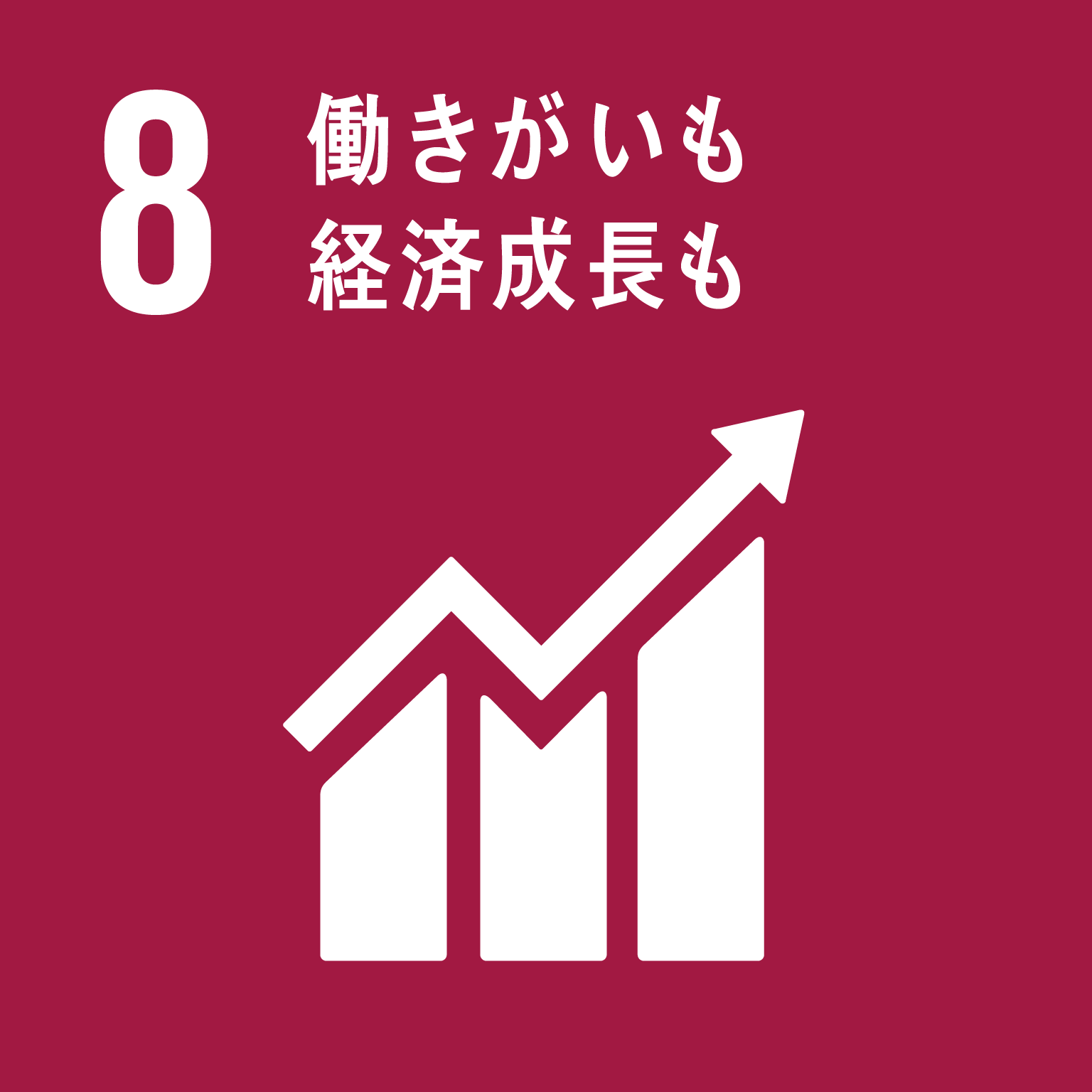 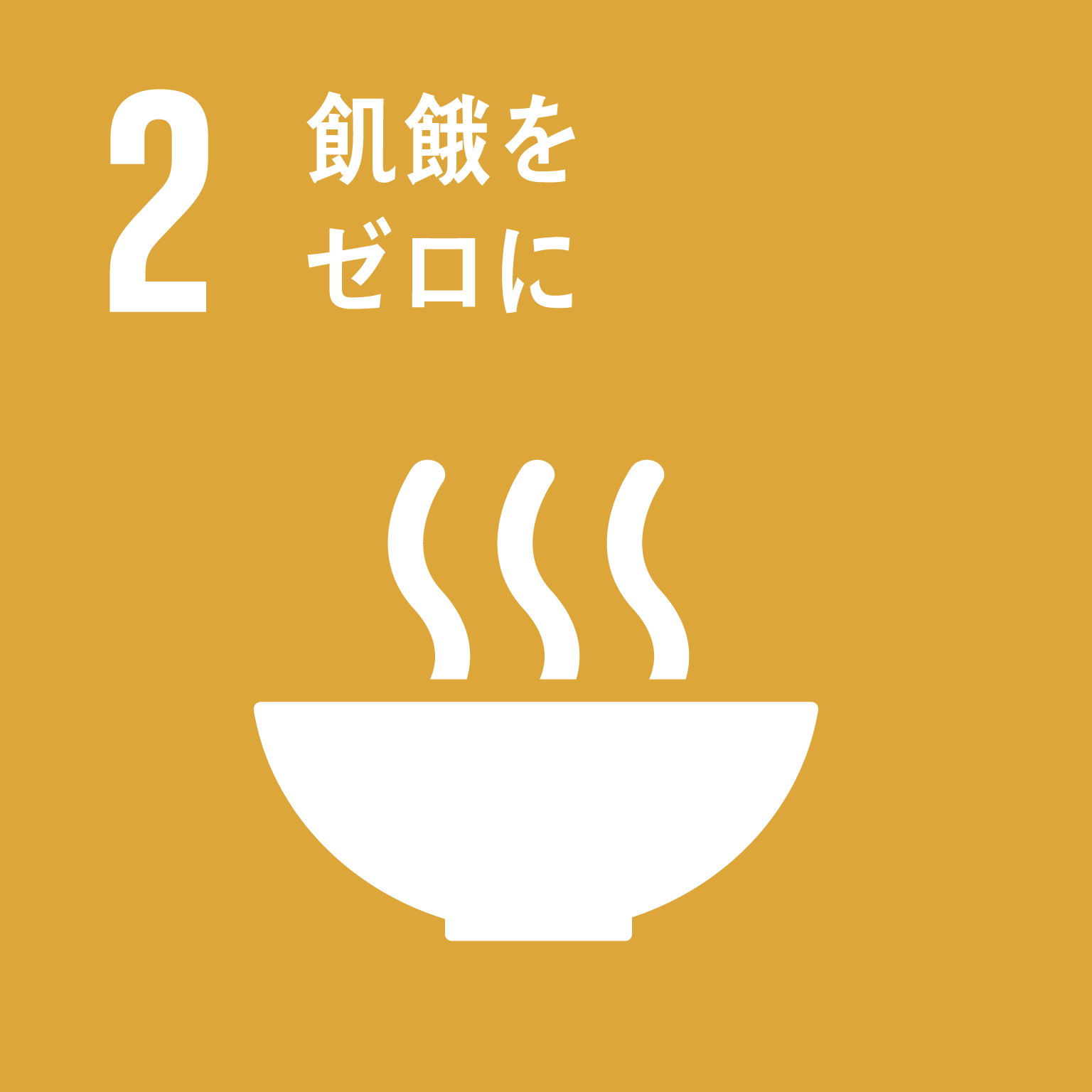 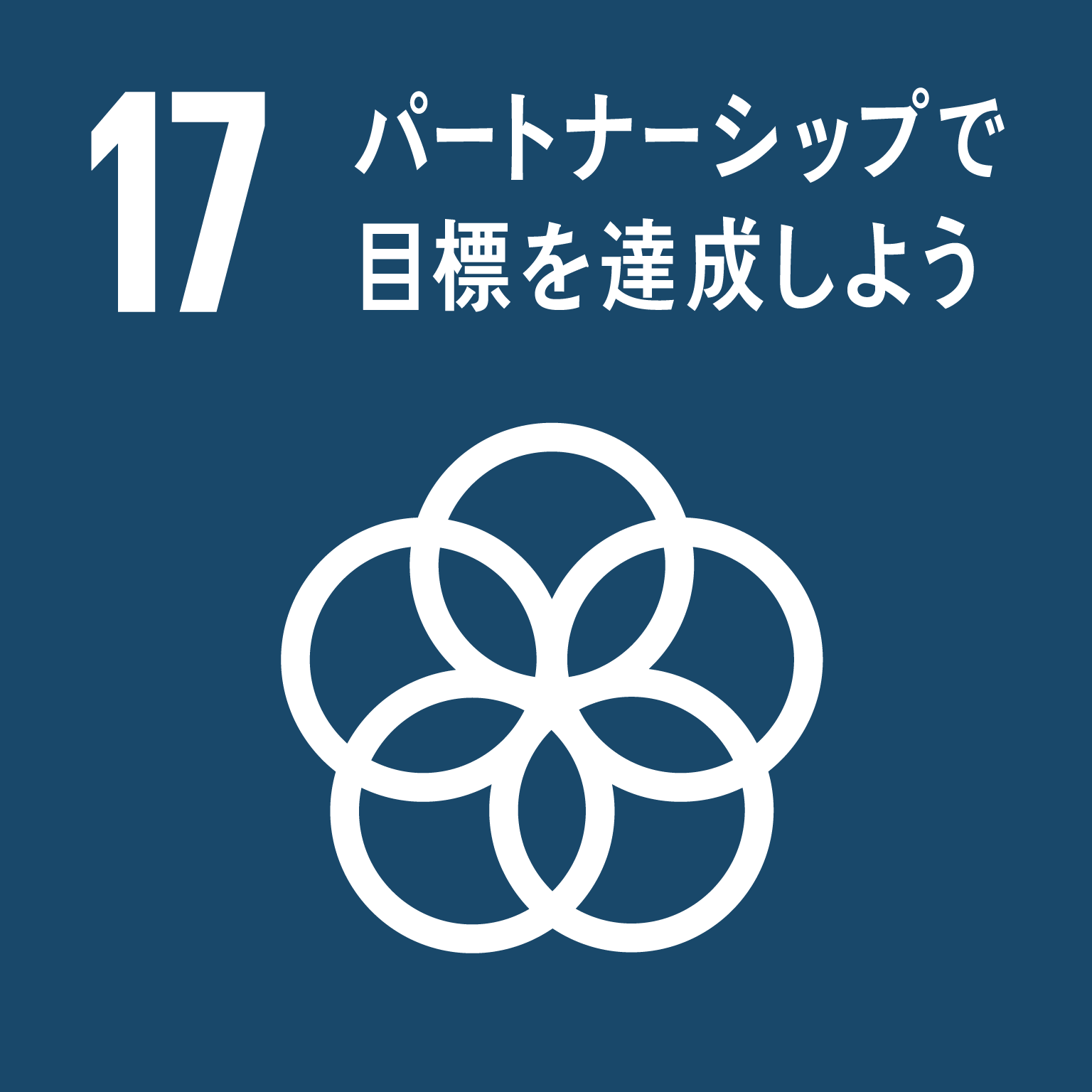 （１）産業の創出・振興
〇	　大阪府中核人材雇用戦略デスク事業・同体制拡充事業　（49,111）　　　【地方創生交付金事業】
　　　府内中堅・中小企業の中核人材ニーズを掘り起こし、有料人材紹介、再就職支援などによる確保支援を行う。また、東京圏の大企業人材の副業・兼業を促進していくため、府内中小企業が負担する交通費に対し補助金を交付し、成功事例の積み上げを図る。
〇　次世代がん治療法ＢＮＣＴ地⽅創⽣戦略事業	    （800）
　　　⼤阪発の先進的ながん治療法であるホウ素中性⼦捕捉療法（BNCT）の世界初の医療実⽤化を⾒据え、
　　BNCTの普及促進、定着に向けた取組みを実施する。
【効果測定指標】
　〇　海外企業との商談件数
　〇　リーディングカンパニー候補企業及び潜在層、予備軍への支援件数
　〇　外国人労働者数（再掲）
　〇　連携10大学における府内企業への就職者増加数
　〇　府内中堅・中小企業に対する副業・兼業を含めた人材マッチング件数
　〇　BNCTを目的とした来阪人口
10
【別添】具体的な施策と効果測定指標
基本目標⑤：都市としての経済機能を強化する
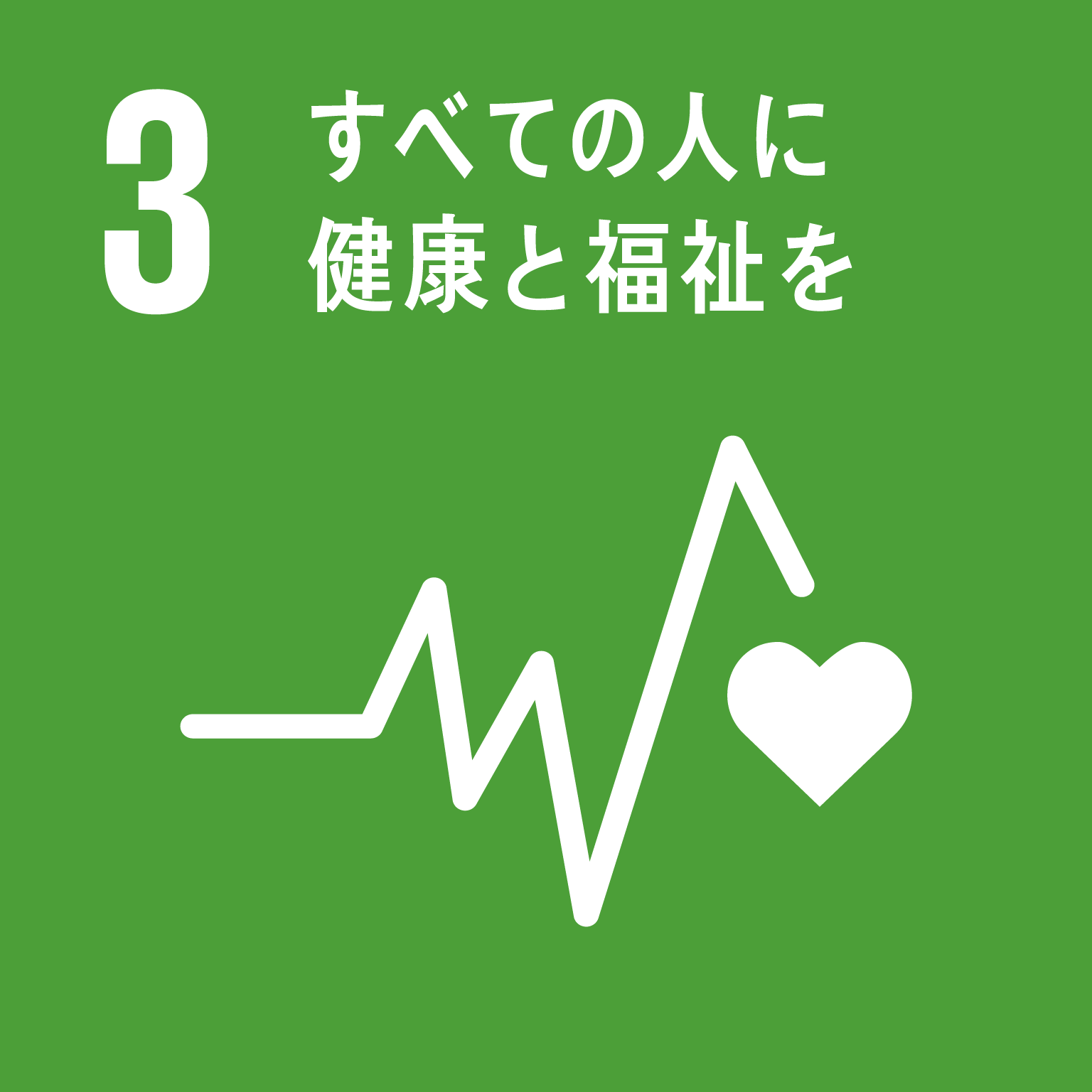 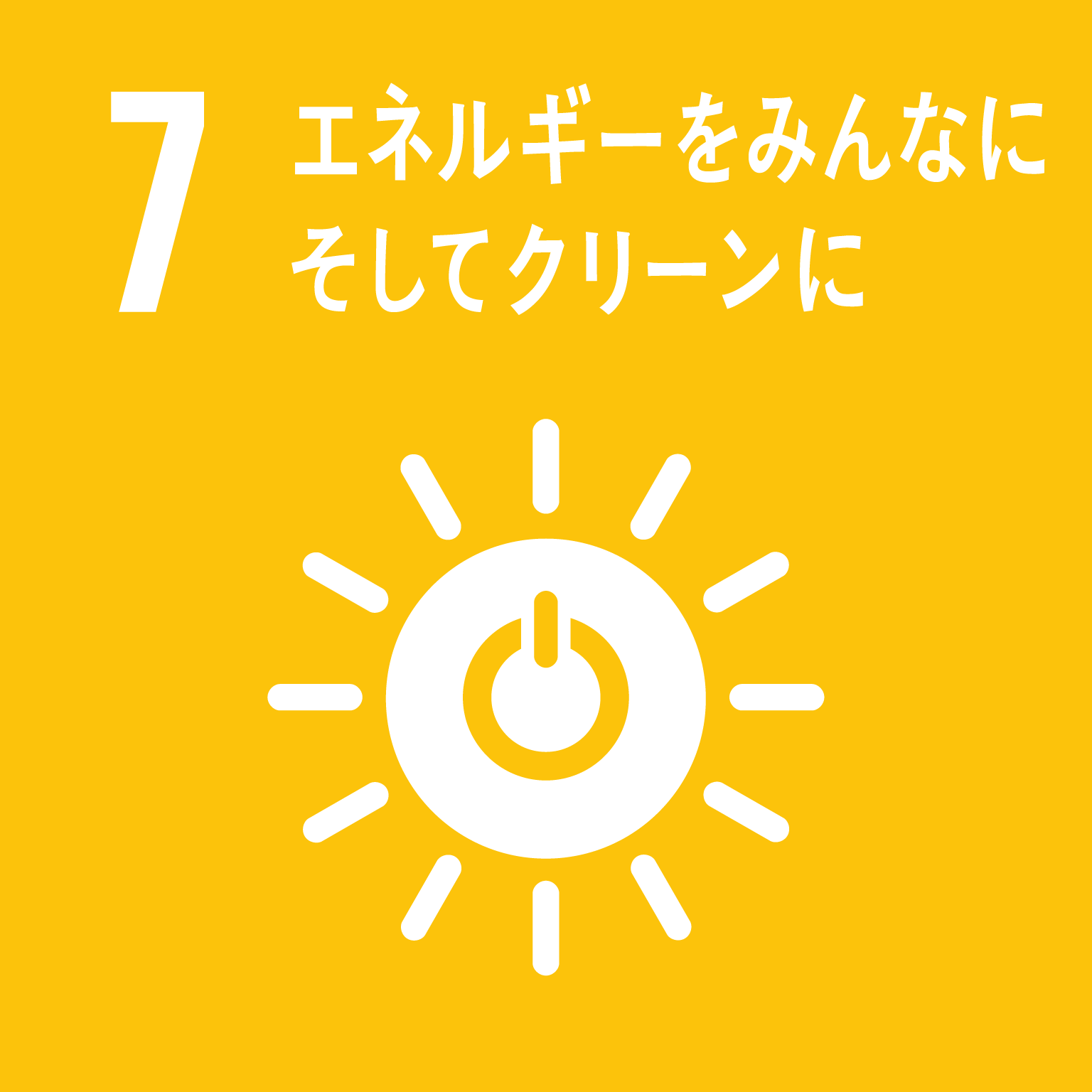 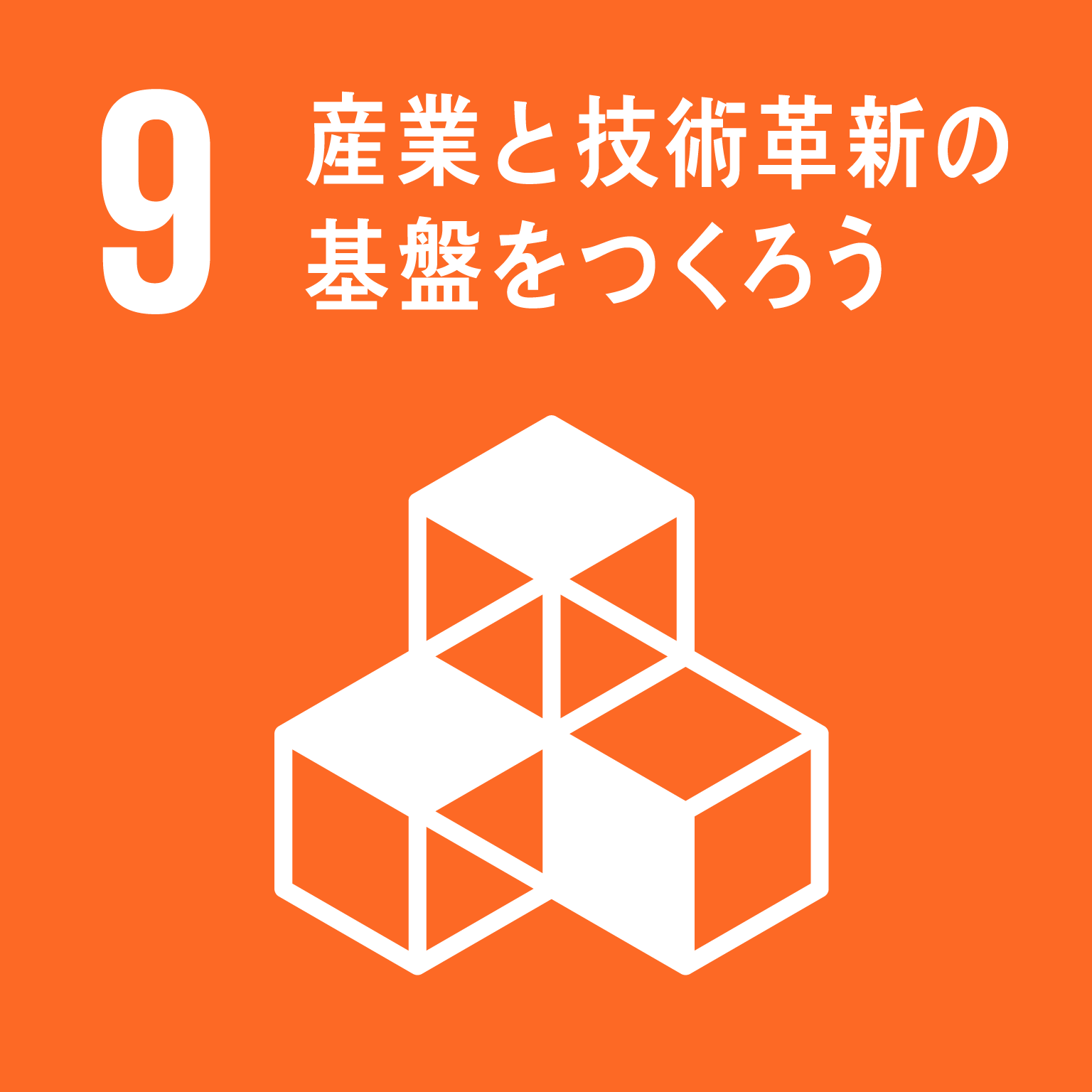 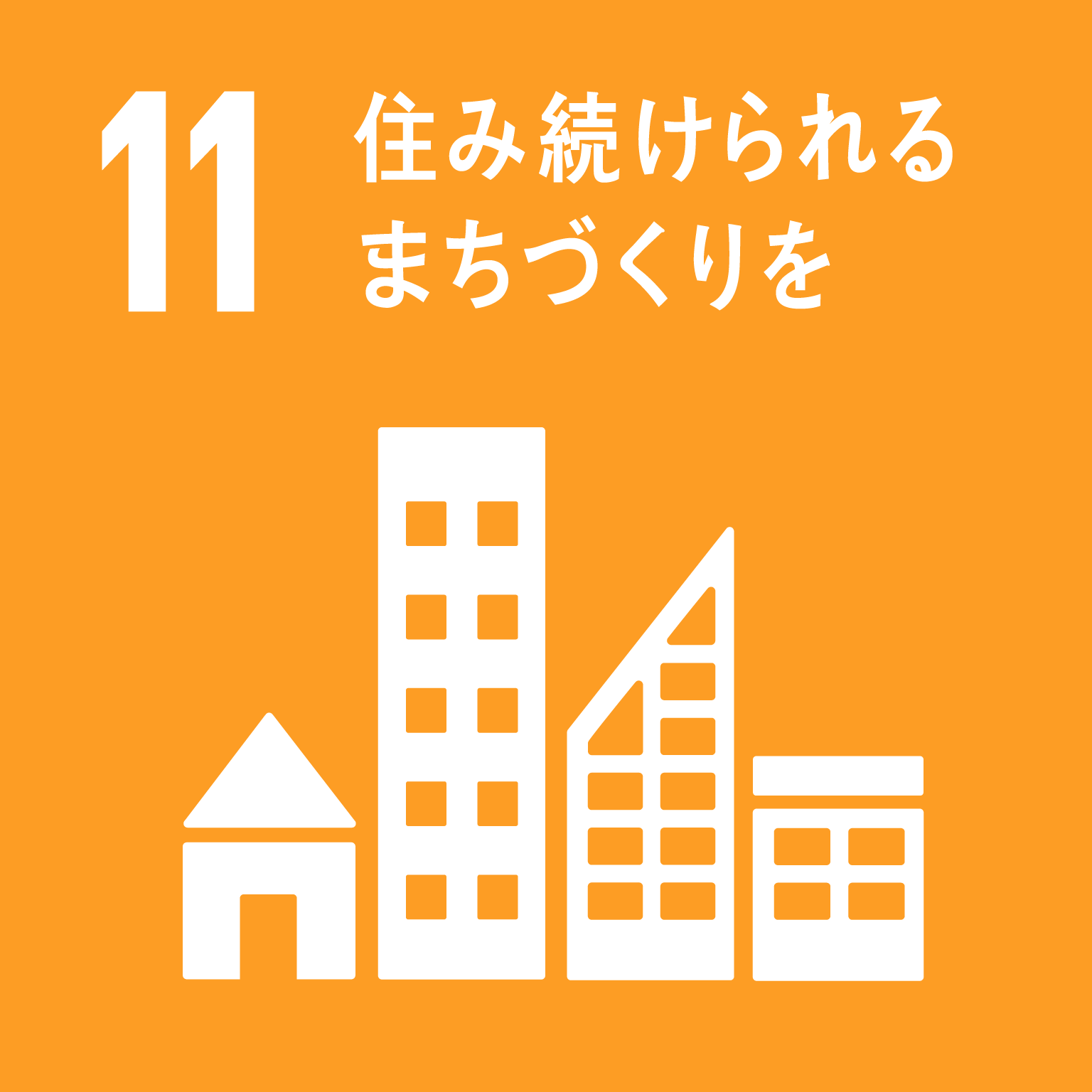 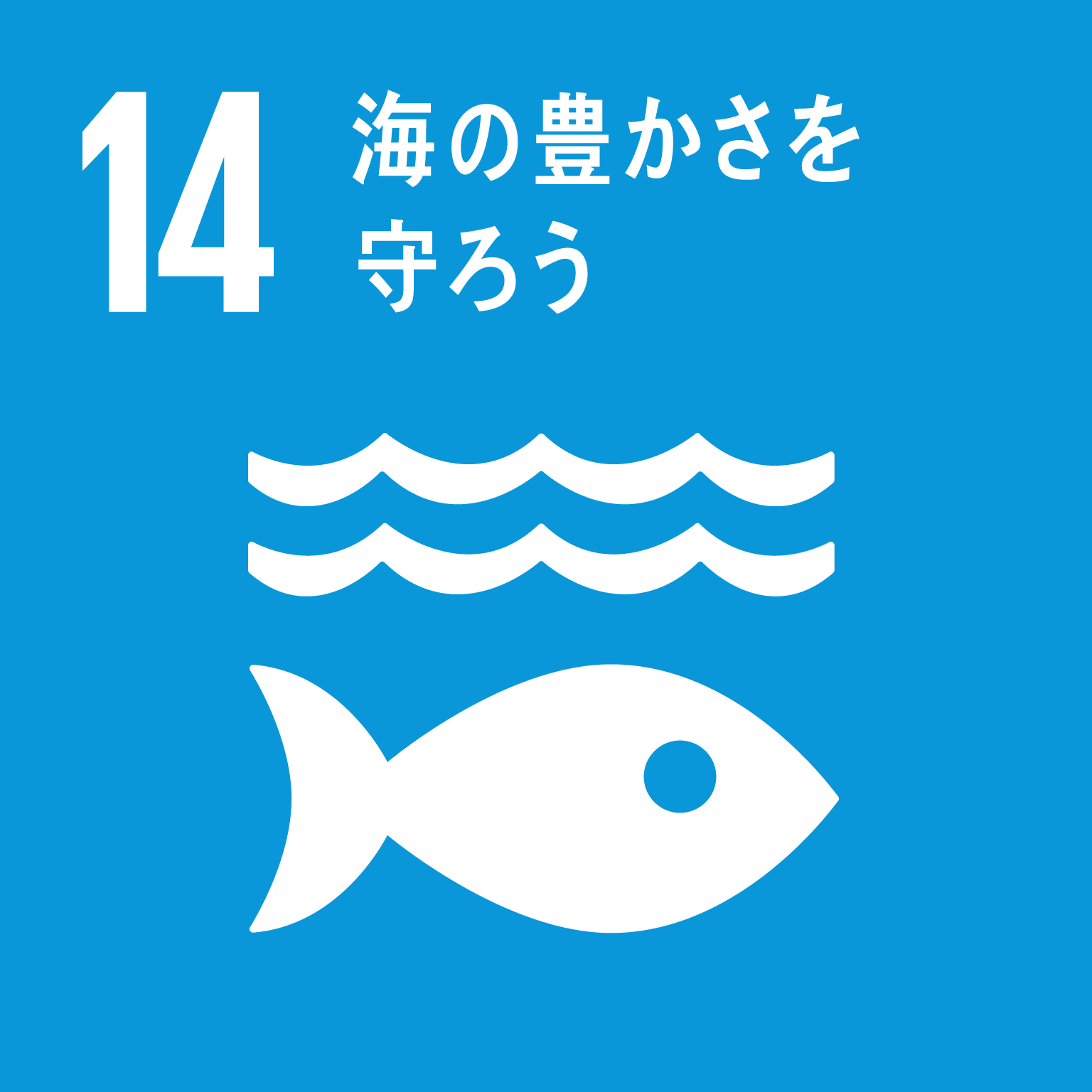 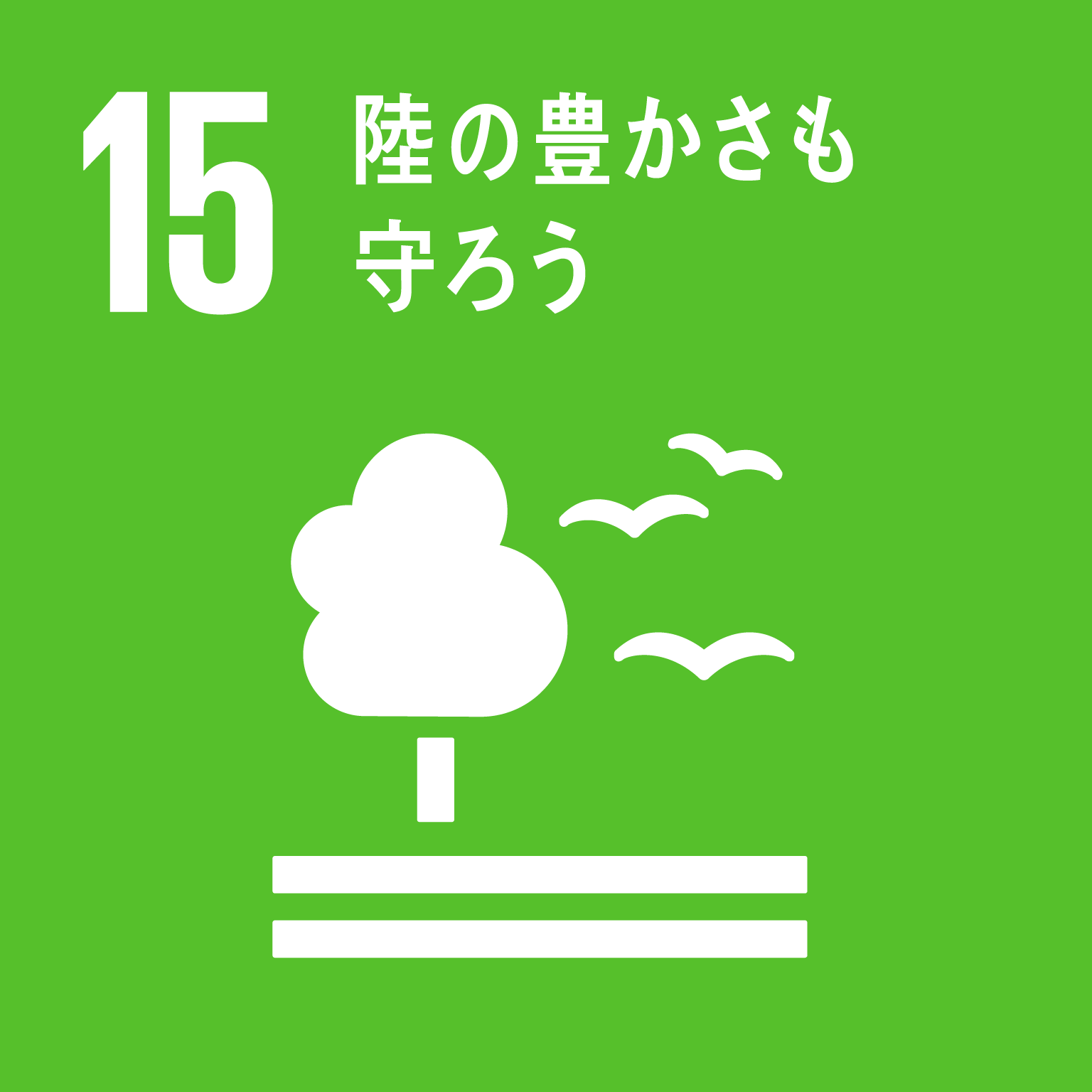 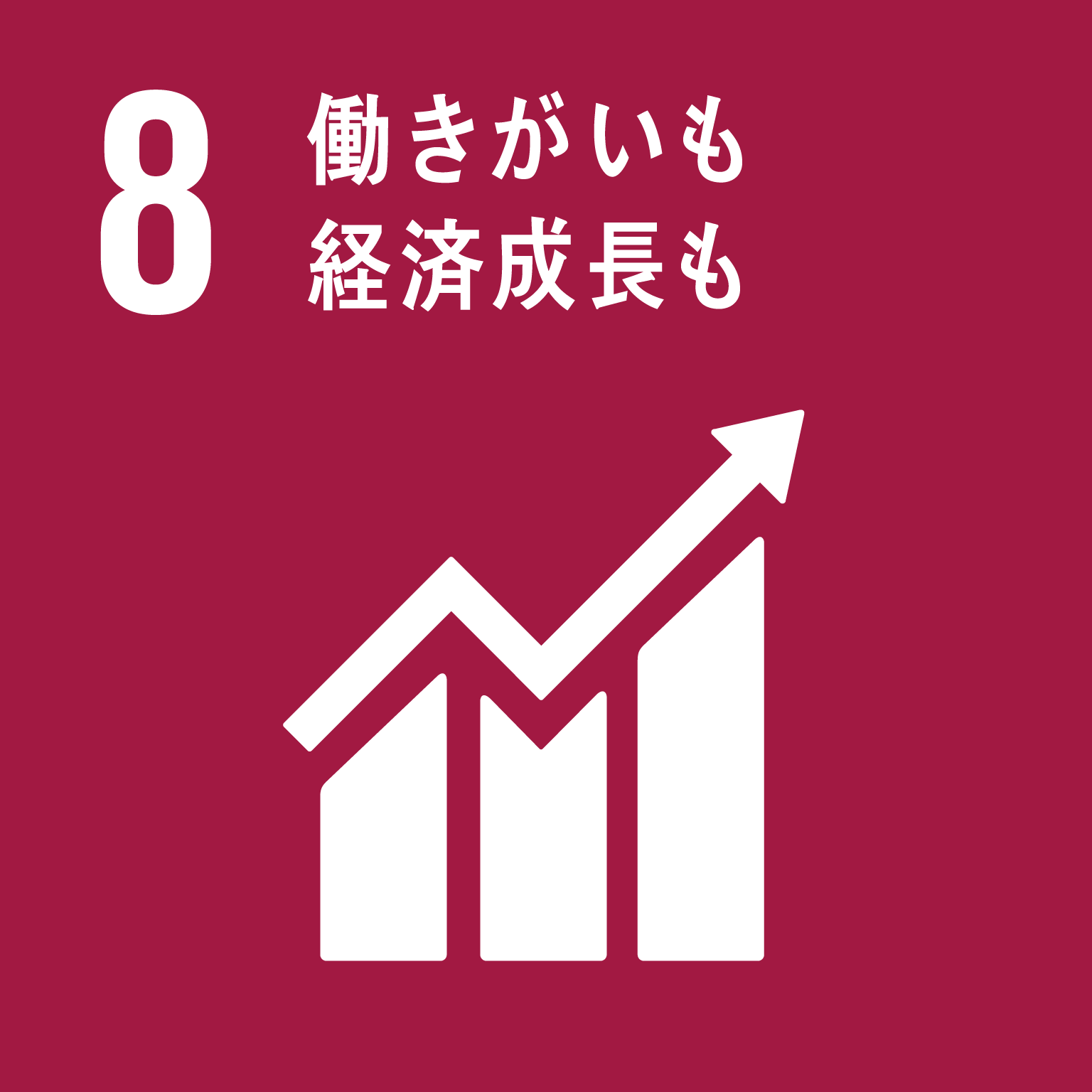 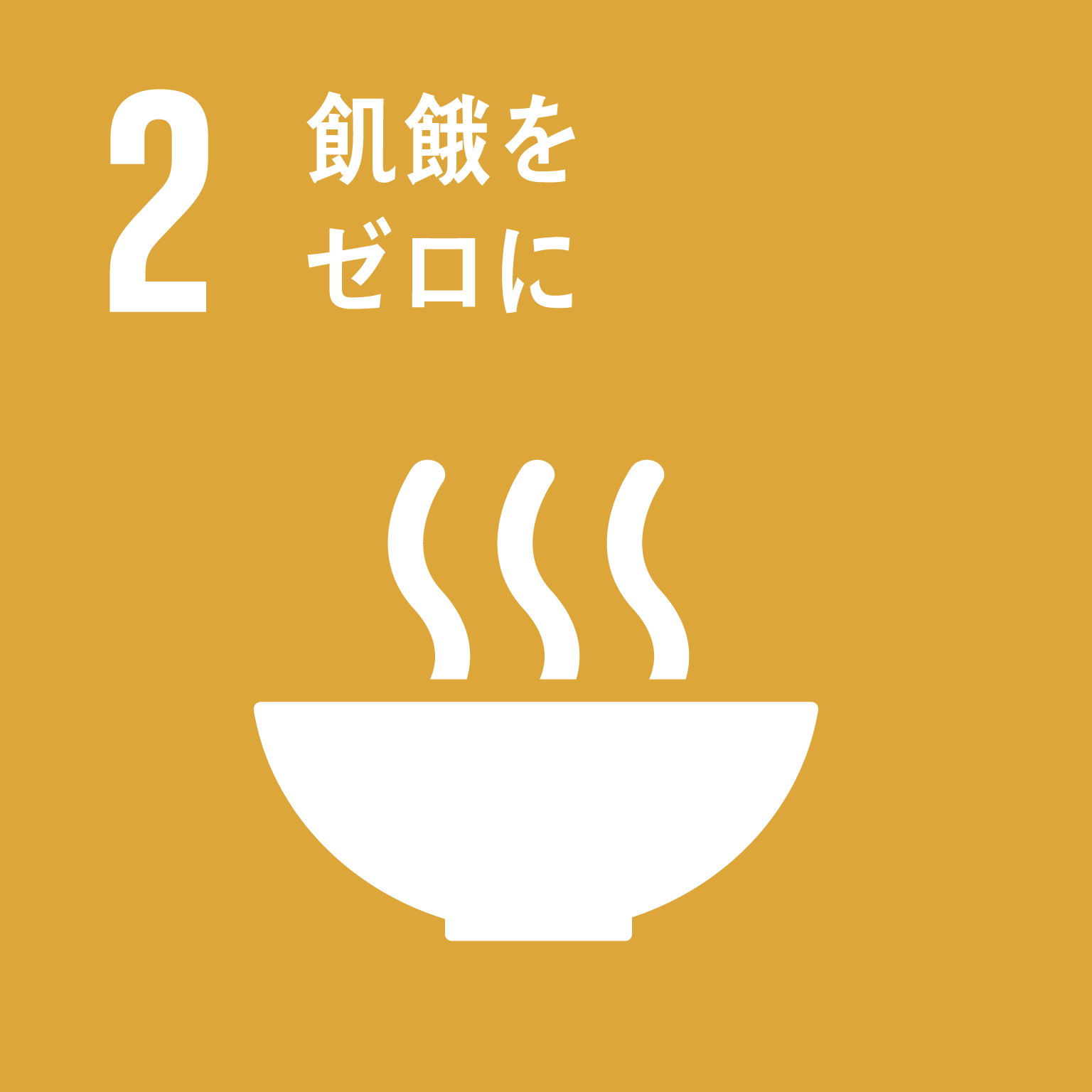 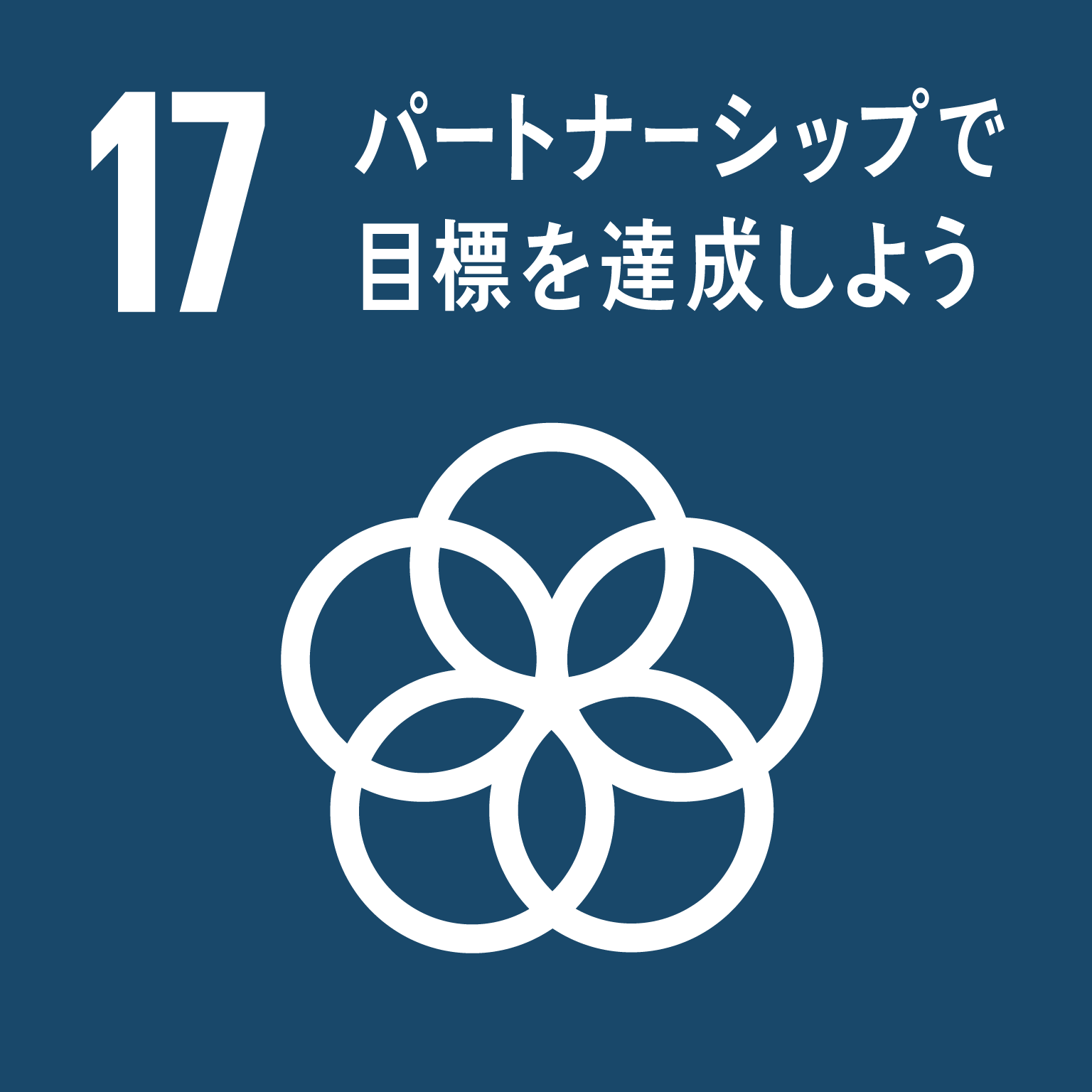 （２）企業立地の促進
＜具体的な施策＞
〇	　企業立地に向けた取組み　　　　　　　　　　　　　　　　　
　　東京圏等への経済機能の流出に歯止めをかけ、府内での再投資及び国内外からの企業立地を促進するため、地方拠点強化税制の活用や、ライフサイエンスや新エネルギーなどの成長産業の集積を活かした企業誘致活動の実施などにより、企業立地の促進に取組む。
【効果測定指標】
　〇　府内の転入、転出企業数
（３）活力ある農林水産業の実現
＜具体的な施策＞
〇	　観光地域づくりと「大阪の食」による魅力創出・発信事業	　（12,194）	【地方創生推進交付金】
　　国内外からの観光客を継続的・安定的に呼び込むために府有のインフラ施設を観光資源化することで、府内各地で多様な楽しみ方をできる都市をめざす。
　　ぶどう狩りやワイン産地の見学など着地型観光による「大阪の食」のプロモーションの他、観光コンテンツと連携することにより府内周辺部への流れを創出し、その地域でしかできない「大阪の食」の体験を創出する。あわせて、海外市場の開拓を図り、海外販路拡大をめざす生産者等を支援する。
【効果測定指標】
　〇　輸出に取り組む生産者等の数
　〇　生産者等のマッチング数
11
【別添】具体的な施策と効果測定指標
基本目標⑤：都市としての経済機能を強化する
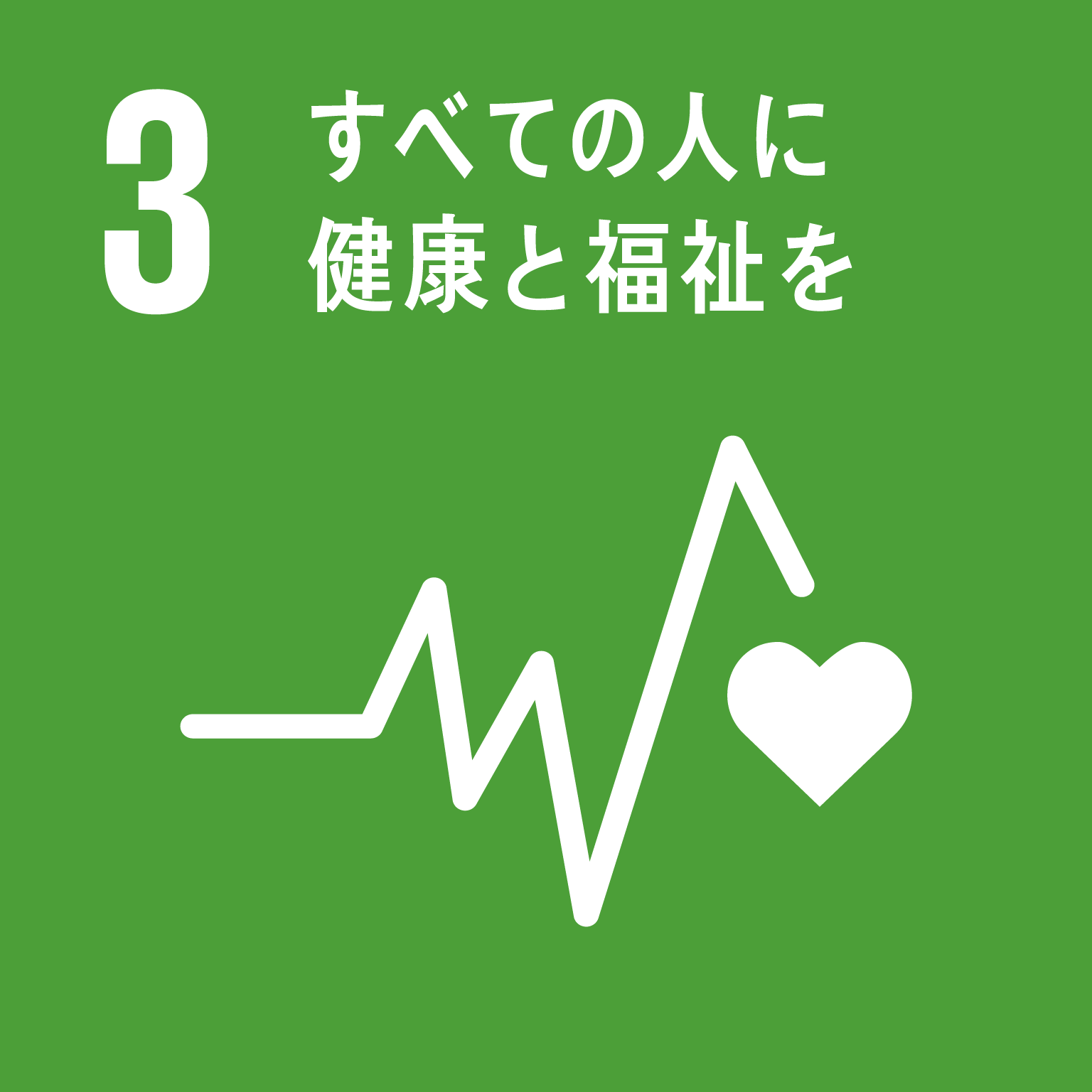 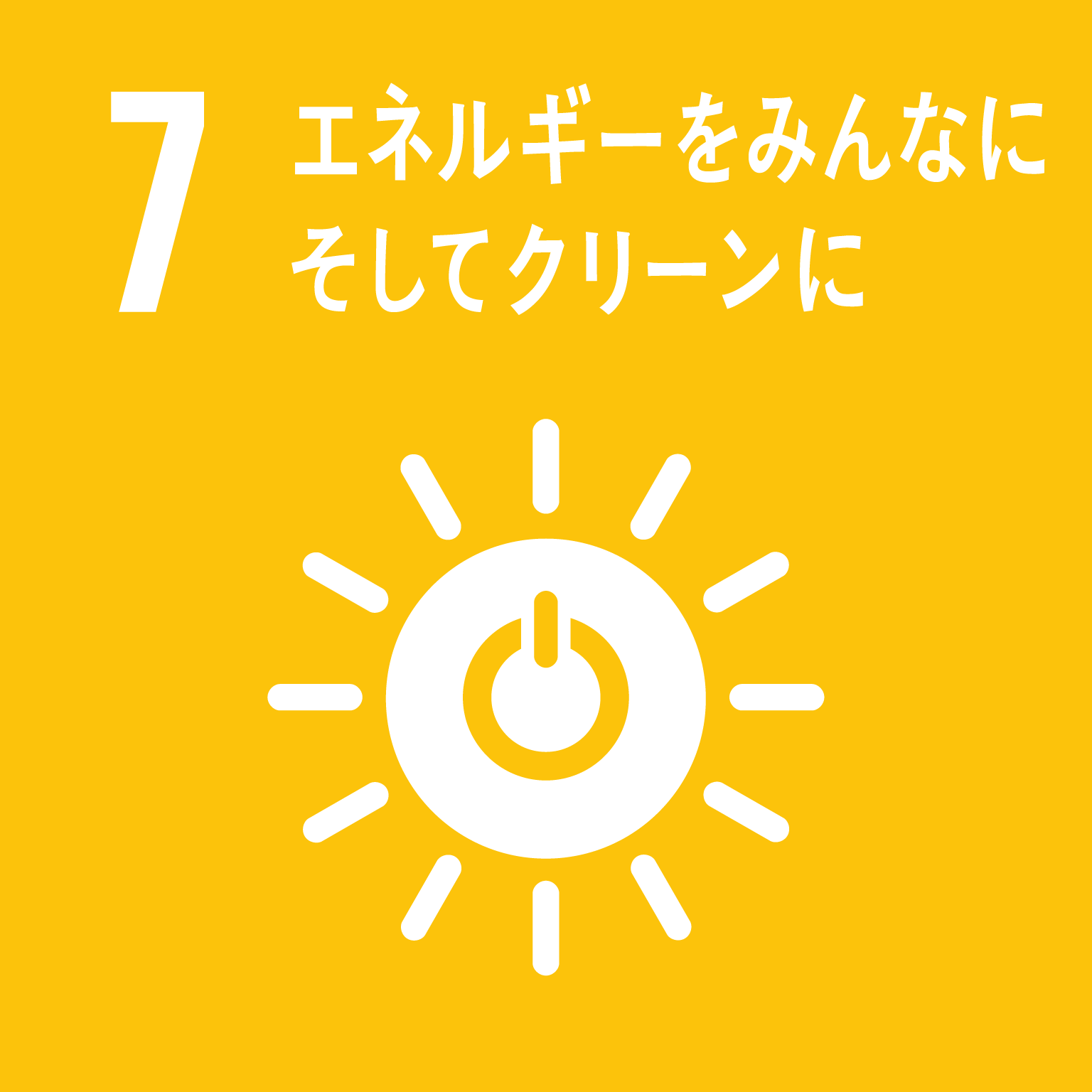 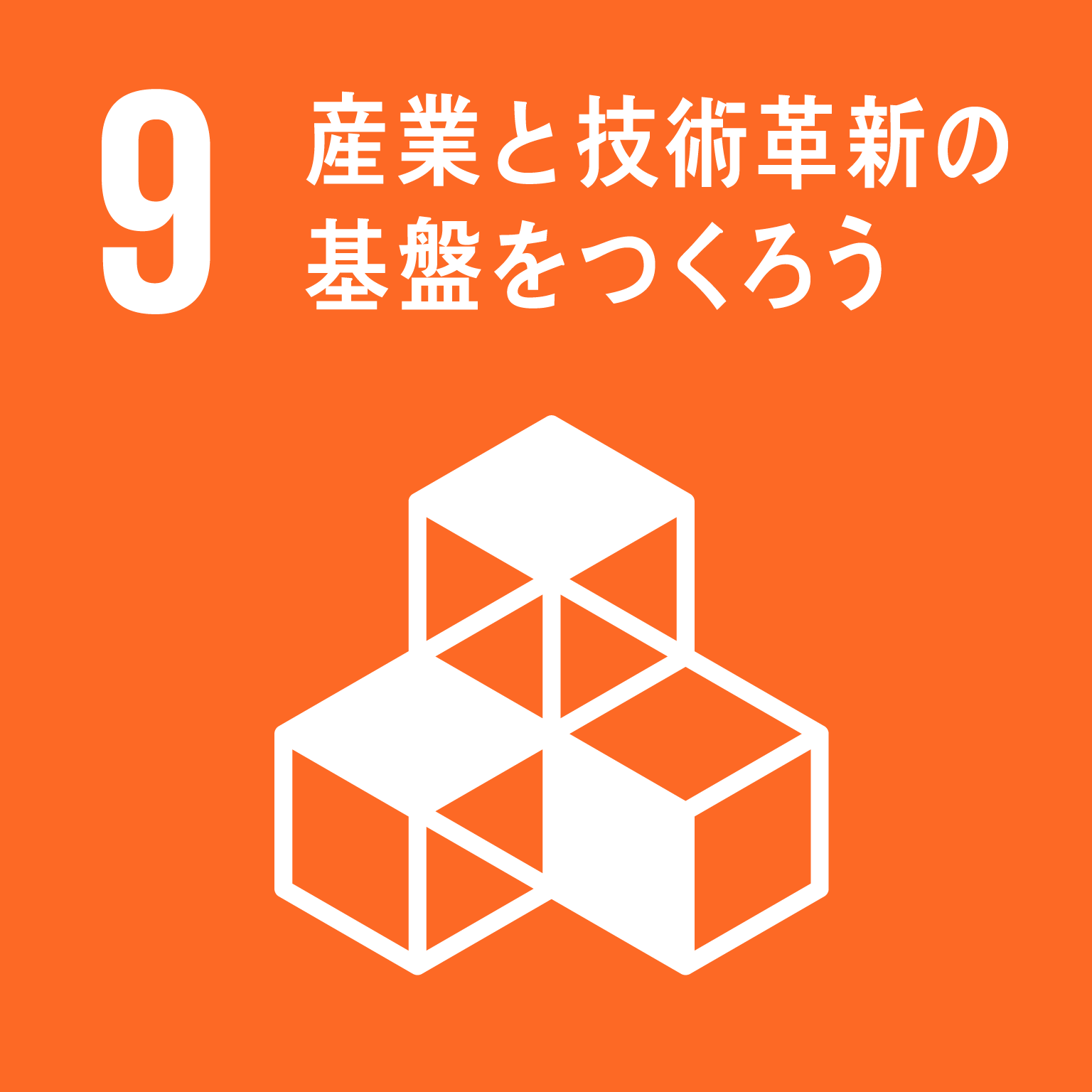 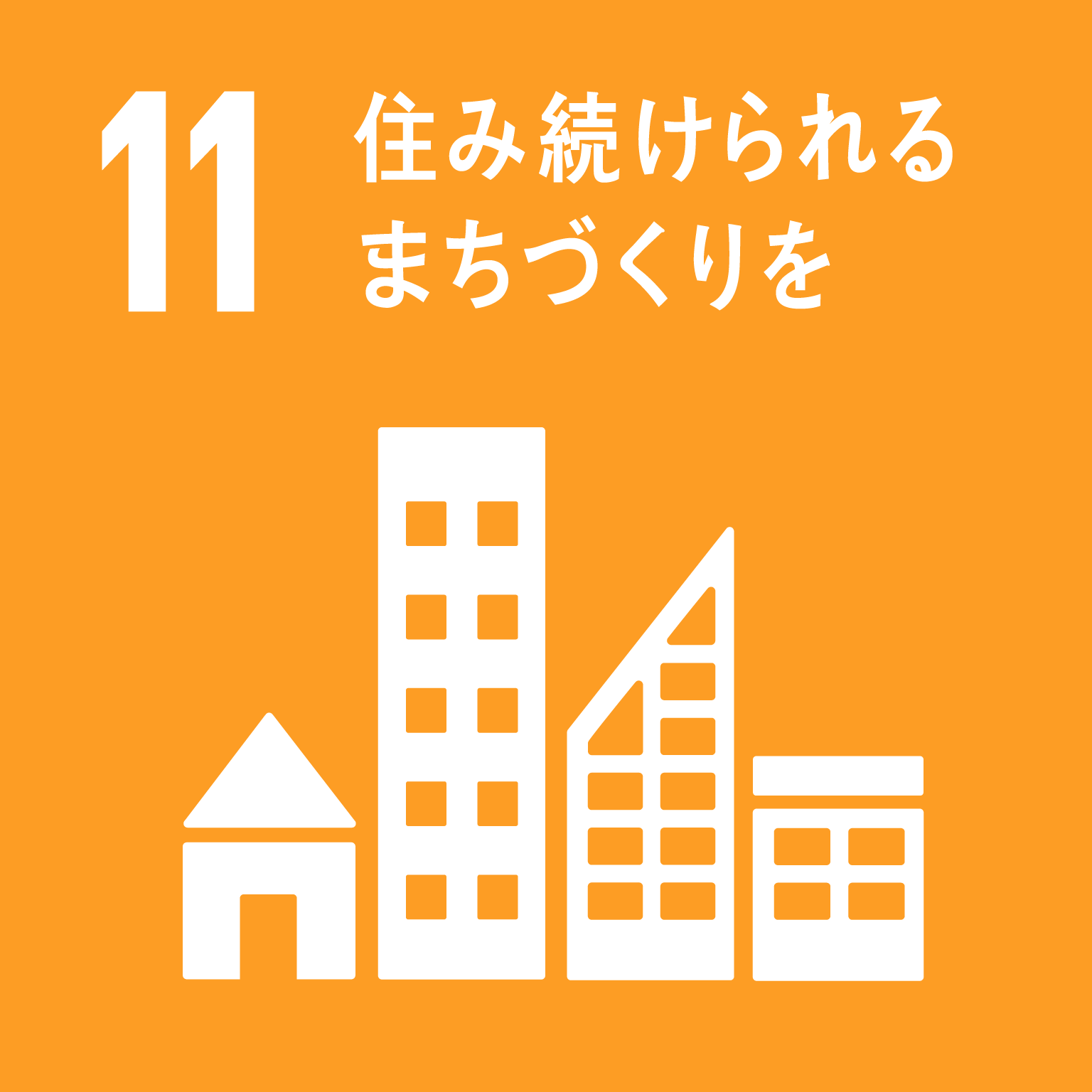 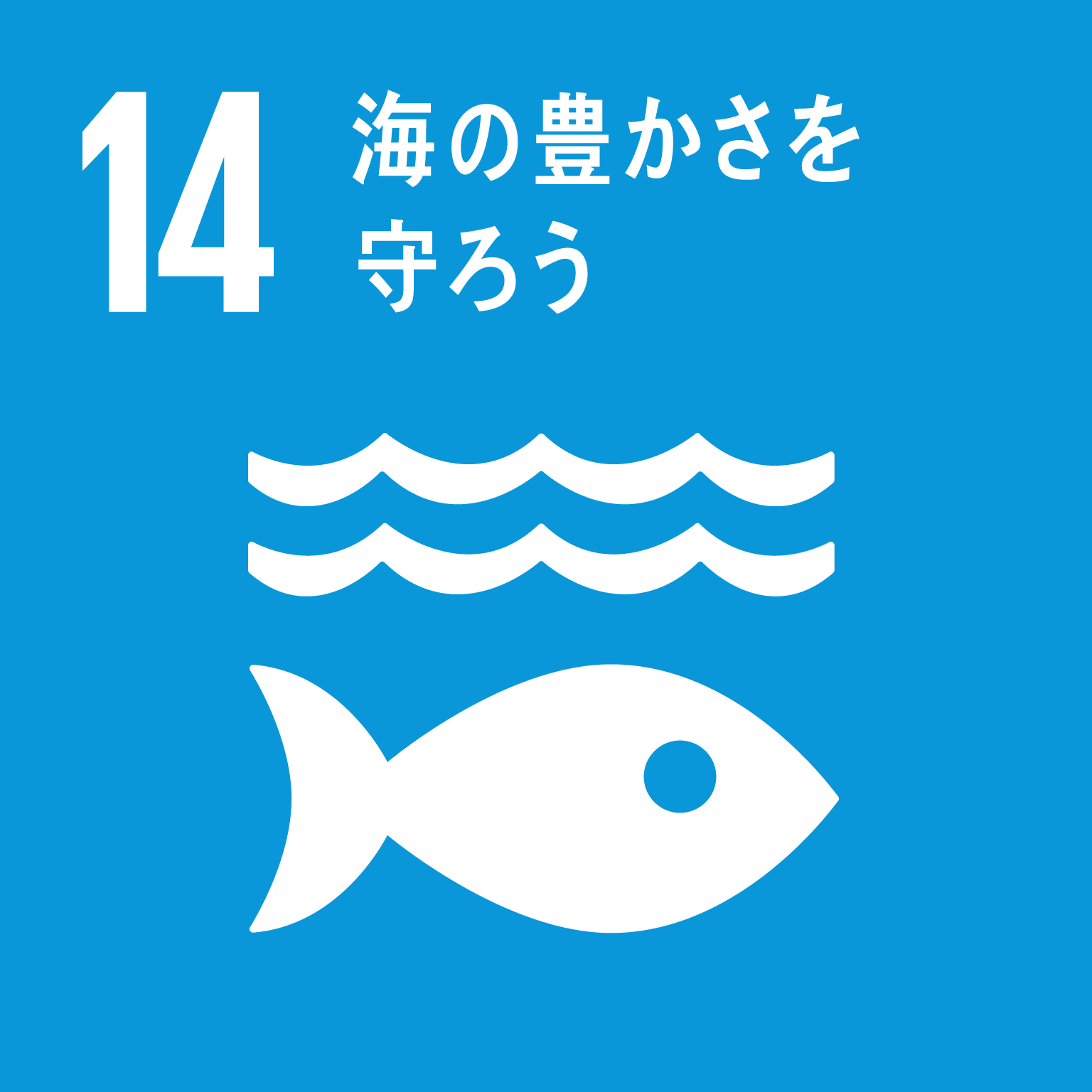 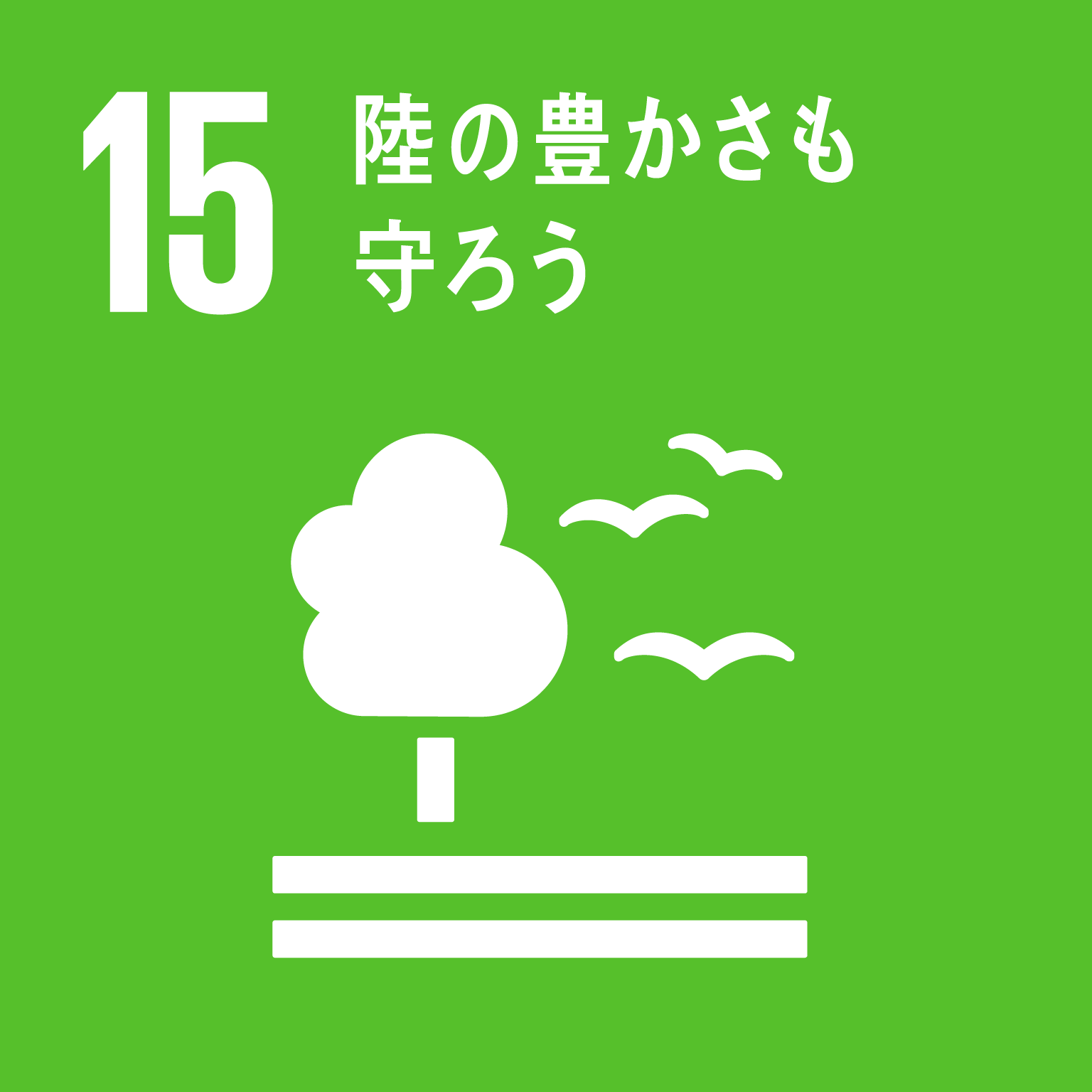 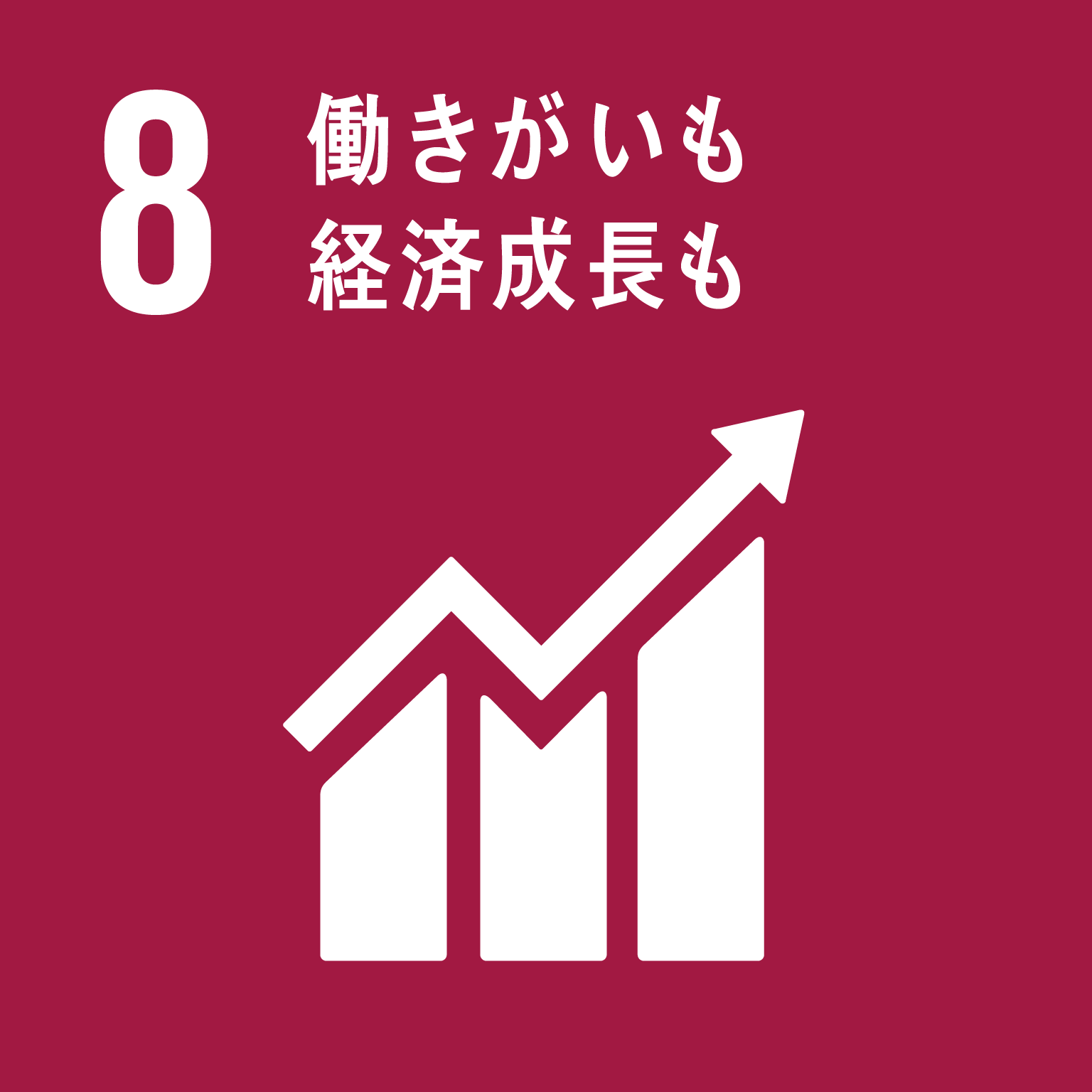 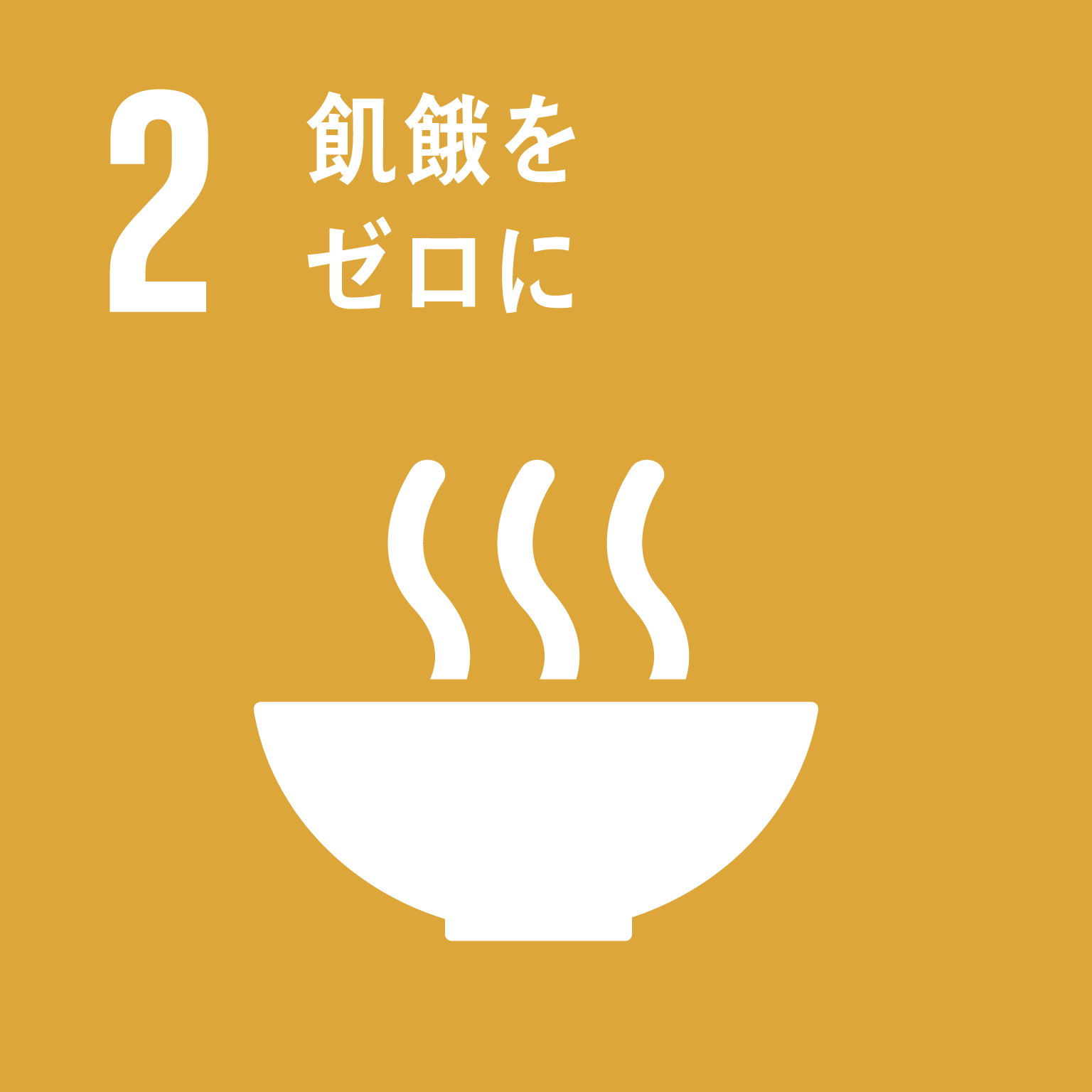 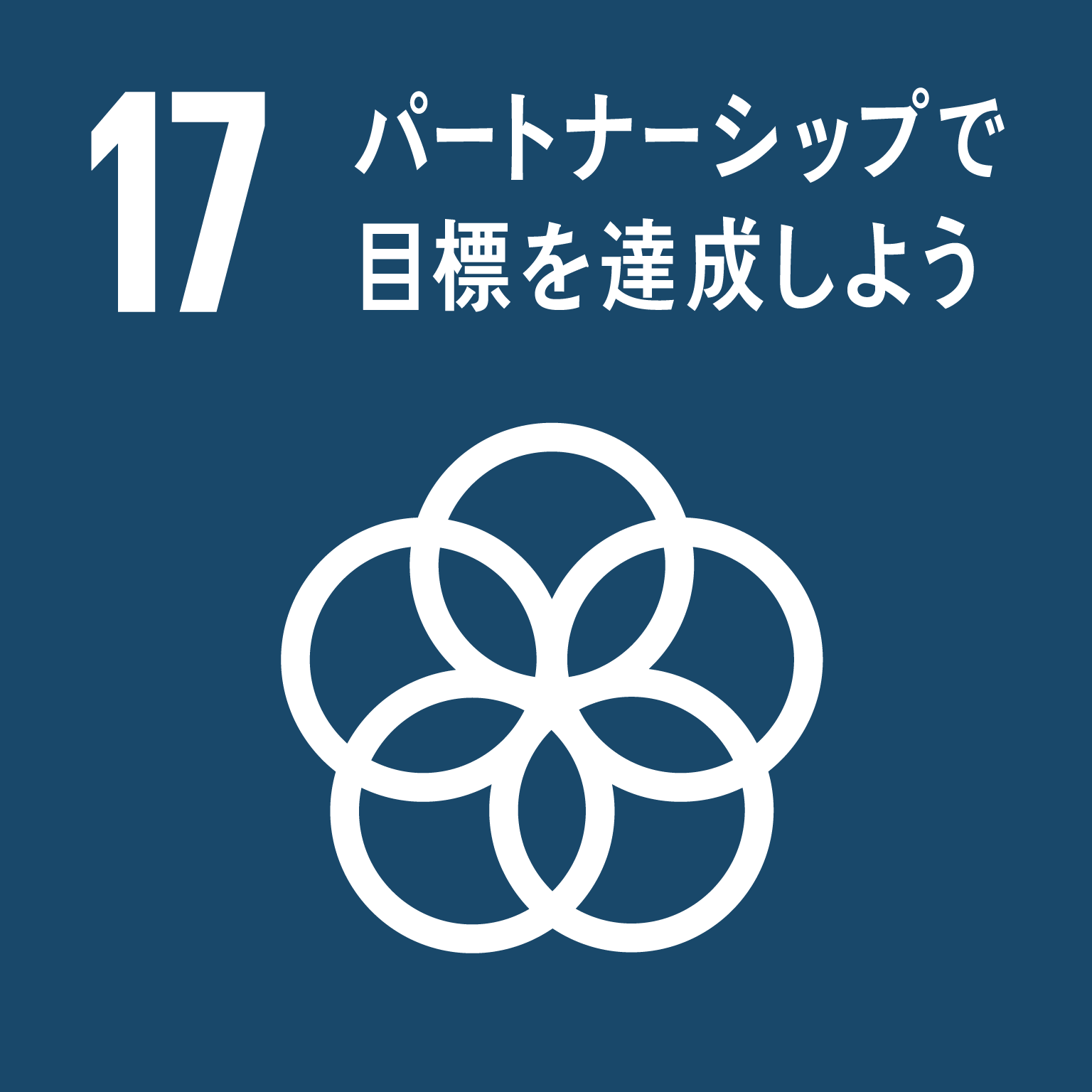 （４）多様な担い手との協働
＜具体的な施策＞
〇	　公民戦略連携デスクの設置・運営		　　（2,155）
　　公民戦略連携デスクの活動を通じて、企業・大学とwin-winの新たなパートナーシップを築く。また、これまで構築したネットワークを軸に、多様な事業者が連携した取組みを推進。それぞれの強みを活かし社会課題の解決や地域活性化をめざす。
【効果測定指標】
　〇　包括連携協定数
　〇　企業等と部局との連携した取組み
（５）インフラの充実・強化
＜具体的な施策＞
〇	　新名神高速道路の整備推進		
　　東西二極を結ぶ広域交通インフラとして重要な役割を果たす、新名神高速道路の早期全線整備に向けて、関係団体とともに取り組む。(事業主体：西日本高速道路㈱)
〇	　北大阪急行の整備促進			（500,000）
　　北大阪急行延伸により、北大阪地域と大阪都心とを直結し、大阪の南北軸が強化される。また、広域的な拠点形成の具体化とセットで取り組むことで、沿線地域の活性化を図る。（整備主体：北大阪急行電鉄㈱ 、箕面市 、運行主体：北大阪急行電鉄㈱）
【効果測定指標】
　〇　新名神高速道路（八幡京田辺JCT～高槻JCT）の供用（2023年度）
　〇　北大阪急行延伸の開業目標（2023年度）
12
【別添】具体的な施策と効果測定指標
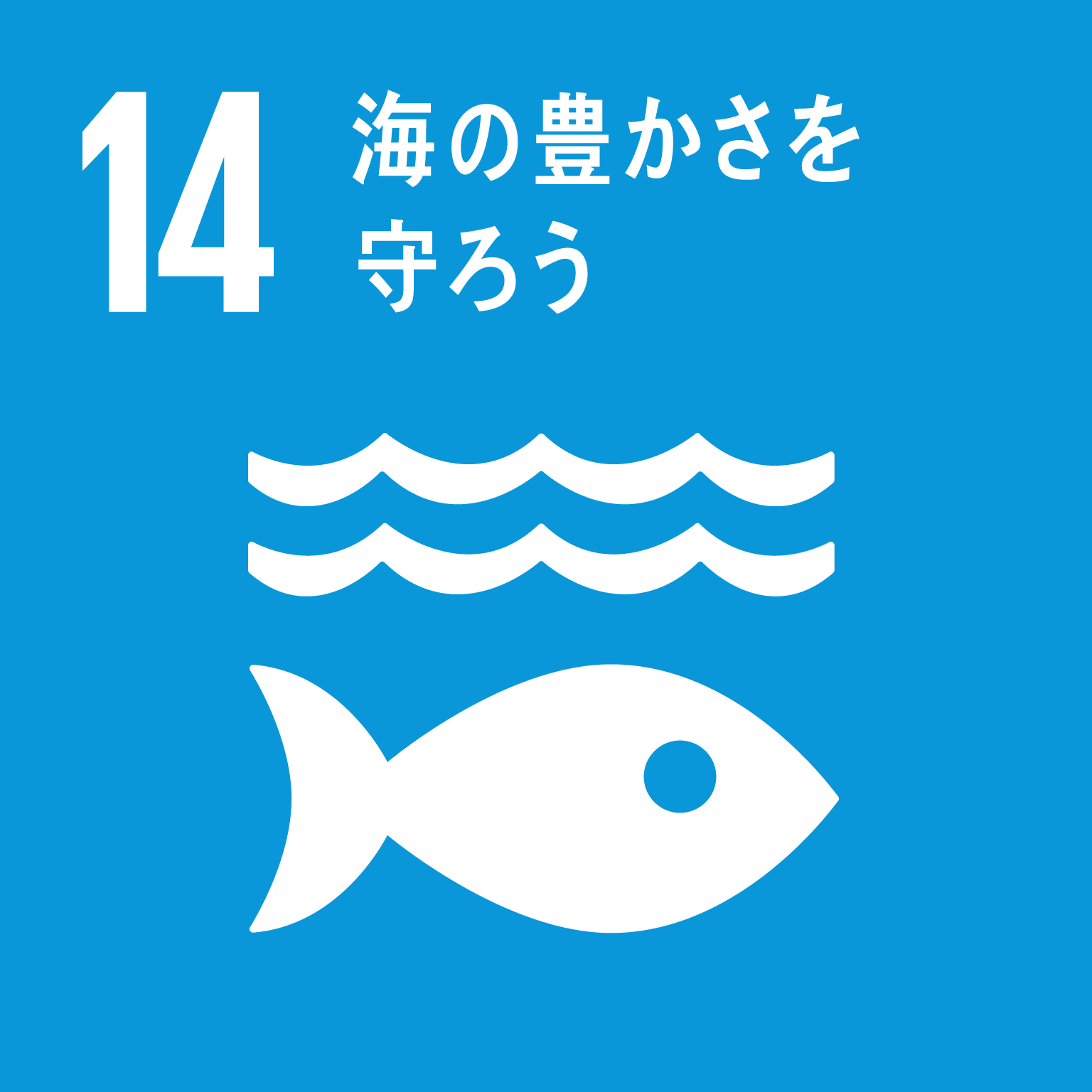 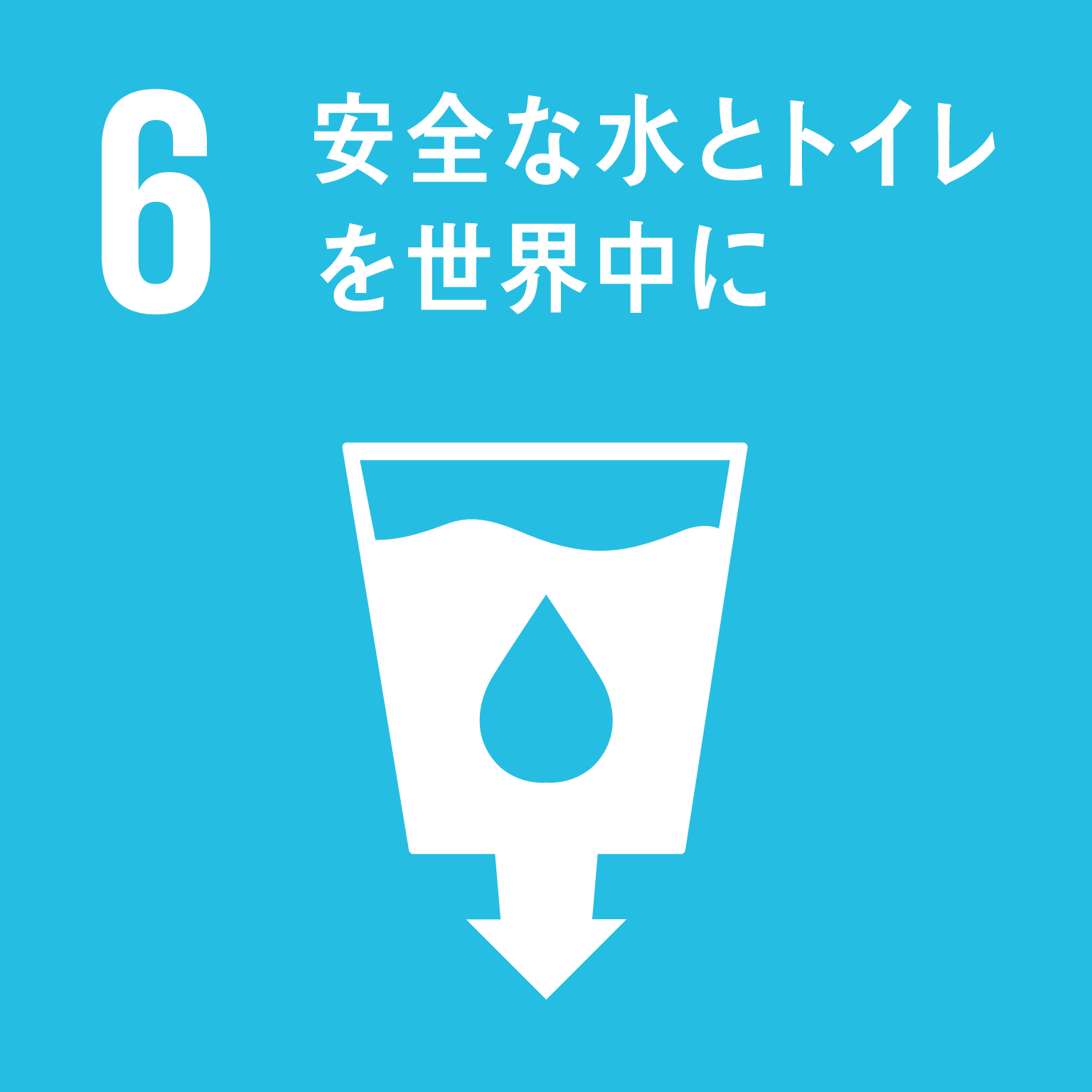 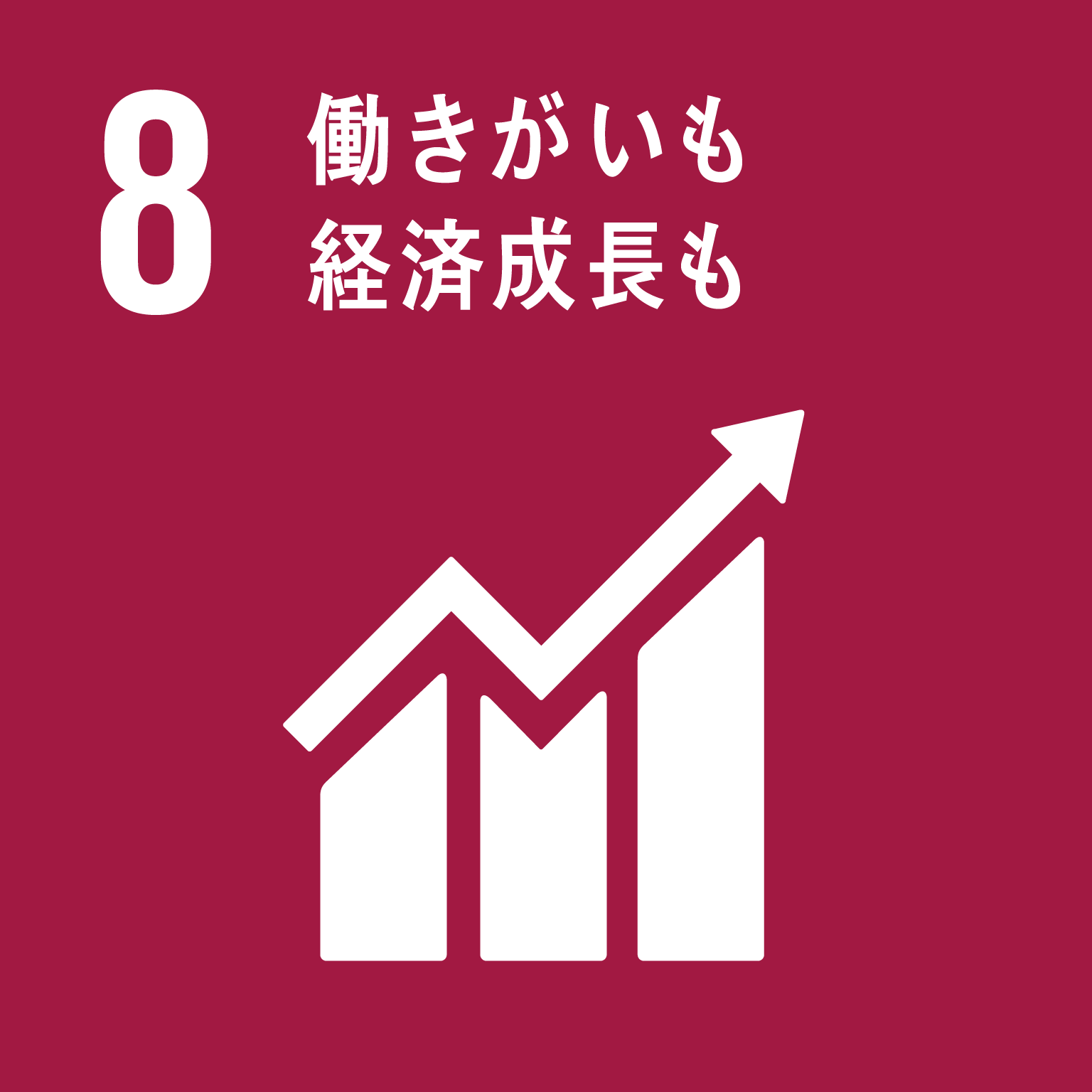 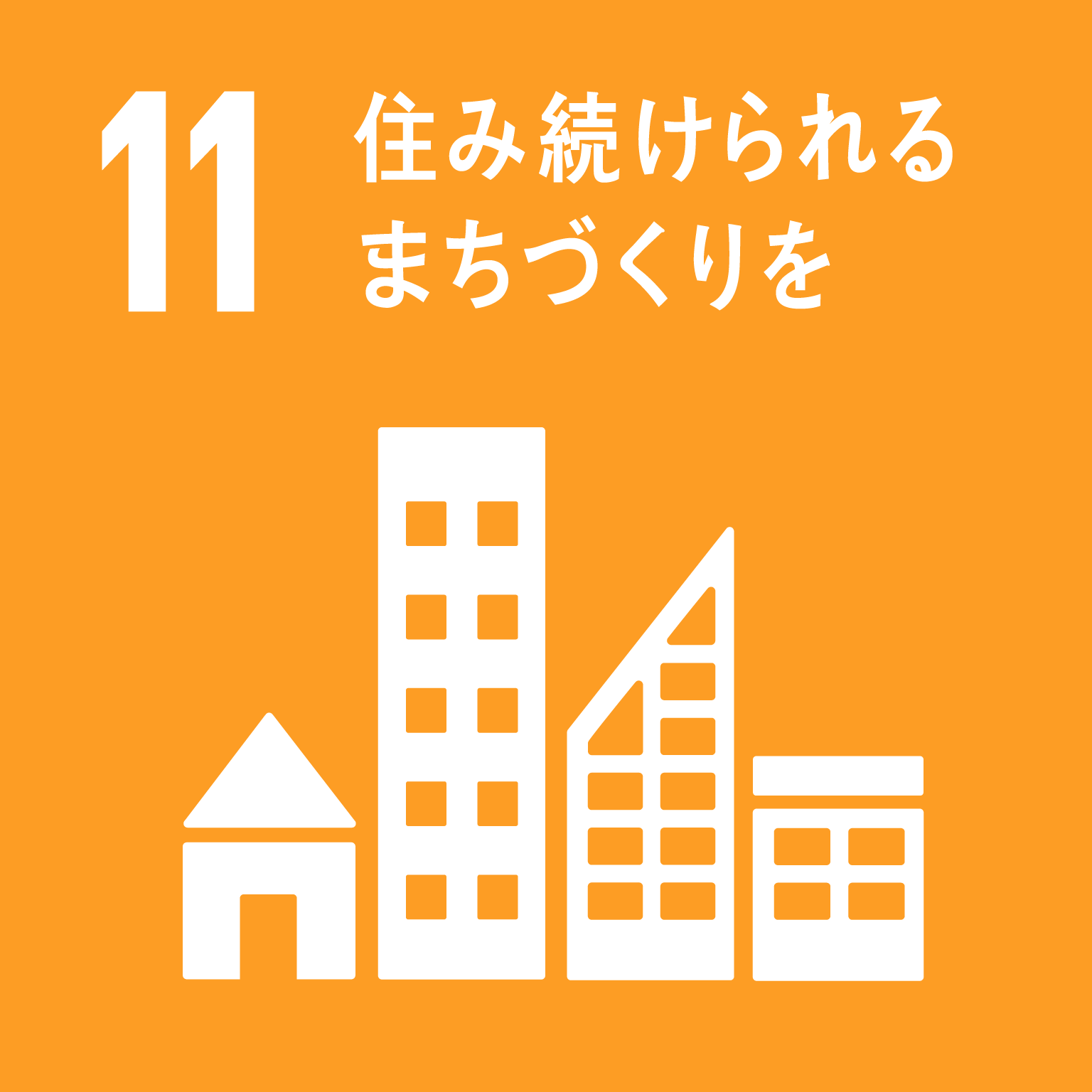 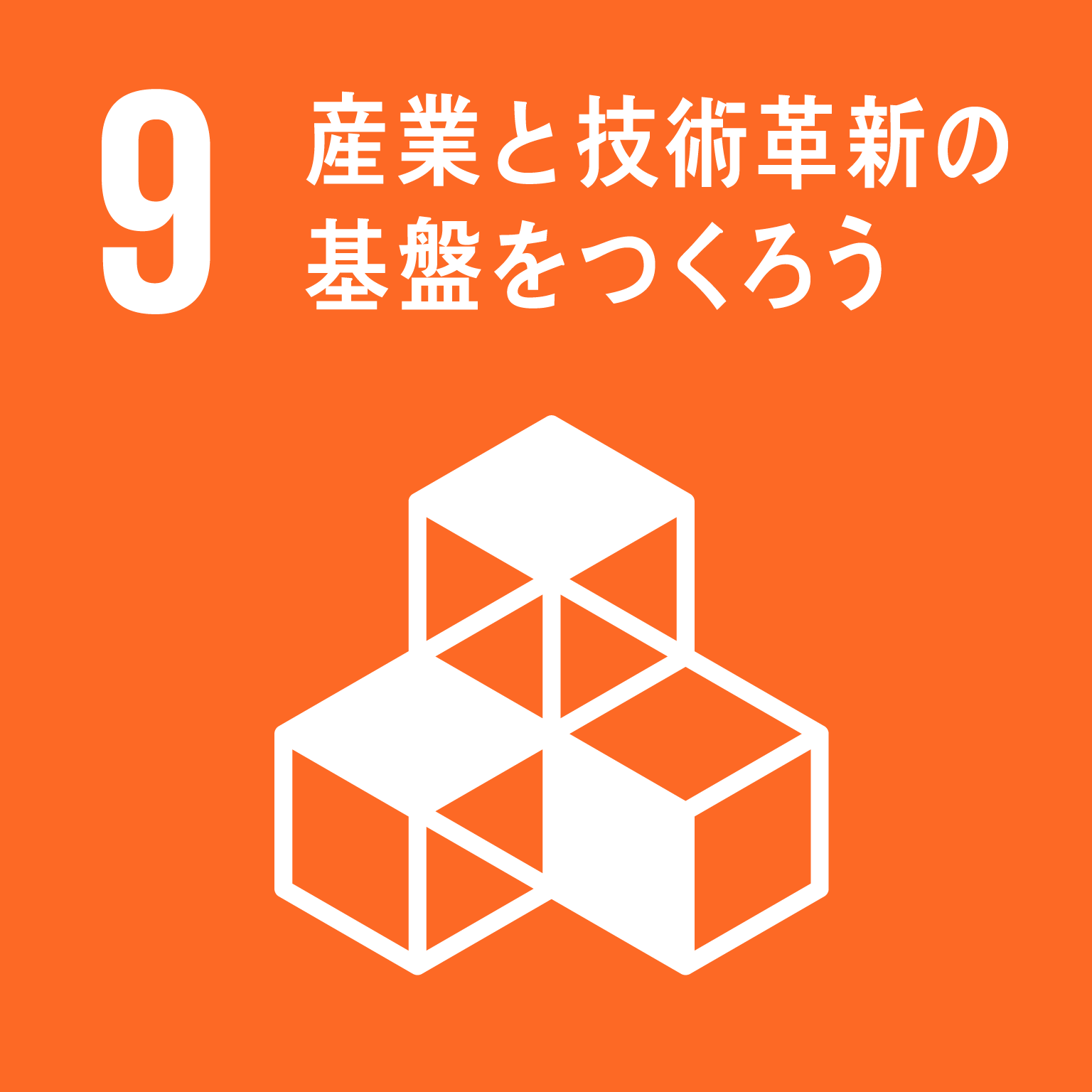 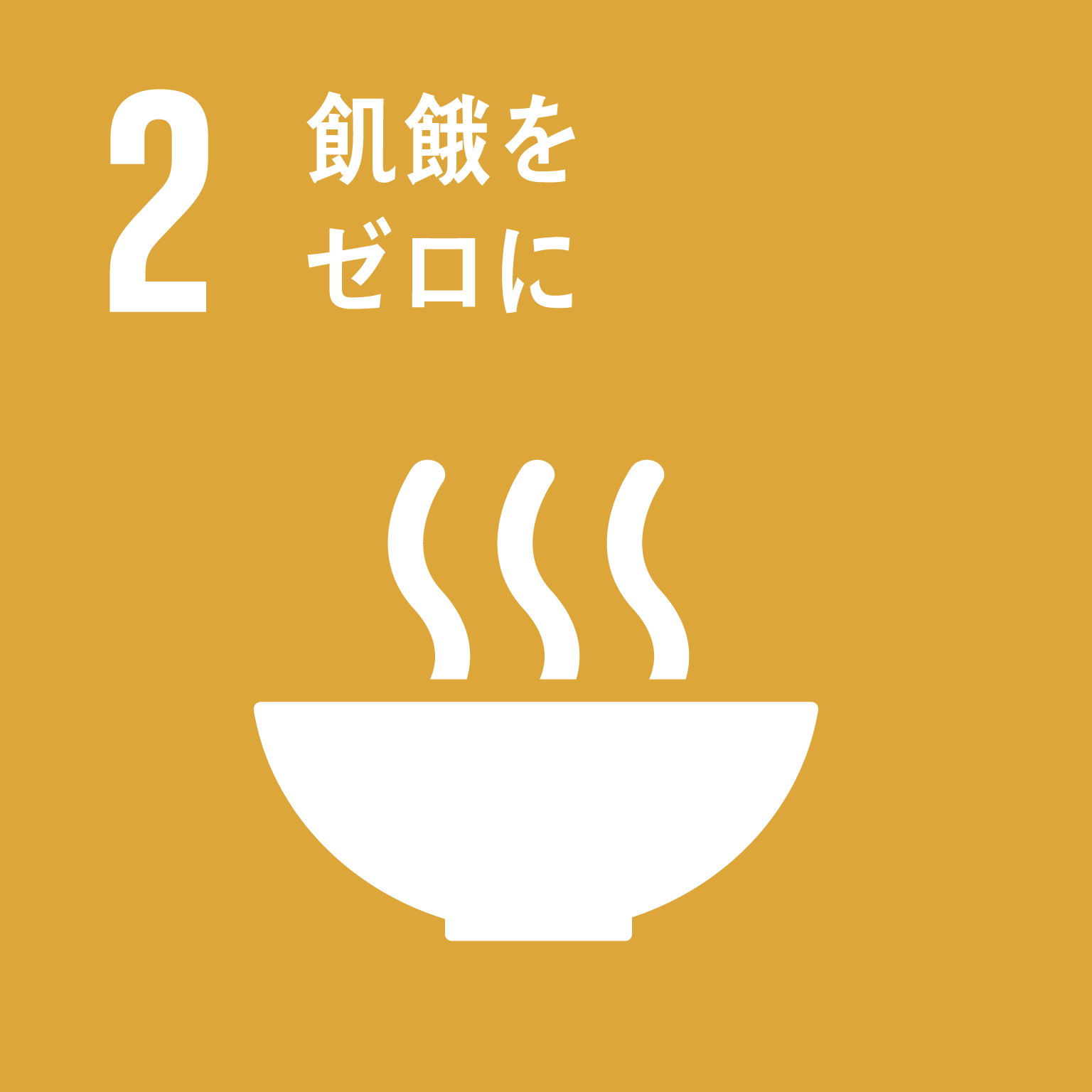 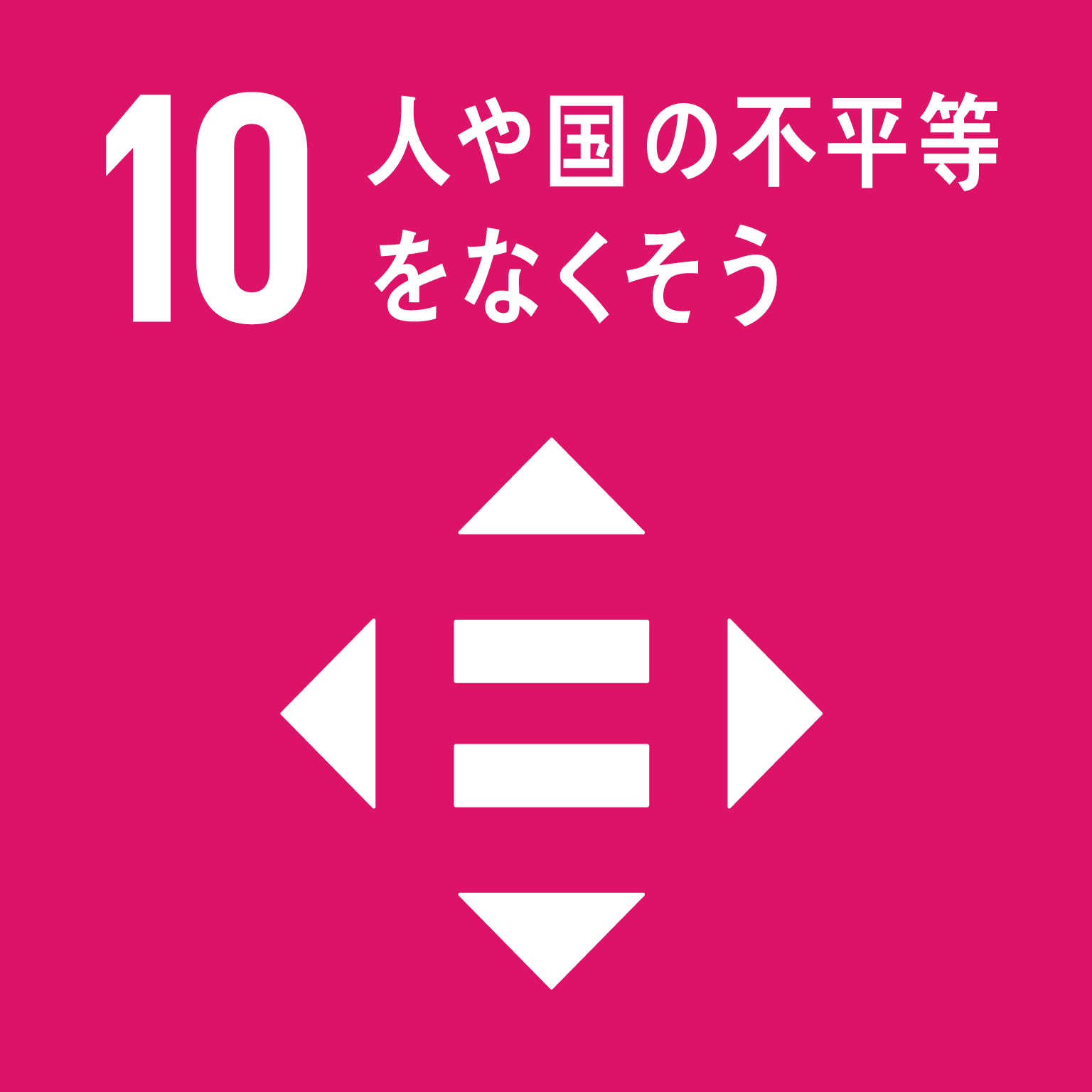 基本目標⑥：定住魅力・都市魅力を強化する
（１）定住魅力の強化
＜具体的な施策＞
〇	　スマートシティ戦略推進事業　　　　　		（82,448）	
　　住民や地域が抱える具体的な課題に対し、先端技術を積極的に活用して住民が実感できるかたちで生活を変え、
　住民のQoL（生活の質）の向上や都市機能強化を図る。
〇	　新子育て支援交付金			＜再掲＞
【効果測定指標】
　〇　転入超過率（対全国）　（※総合戦略の具体的目標を効果測定指標として設定）
13
【別添】具体的な施策と効果測定指標
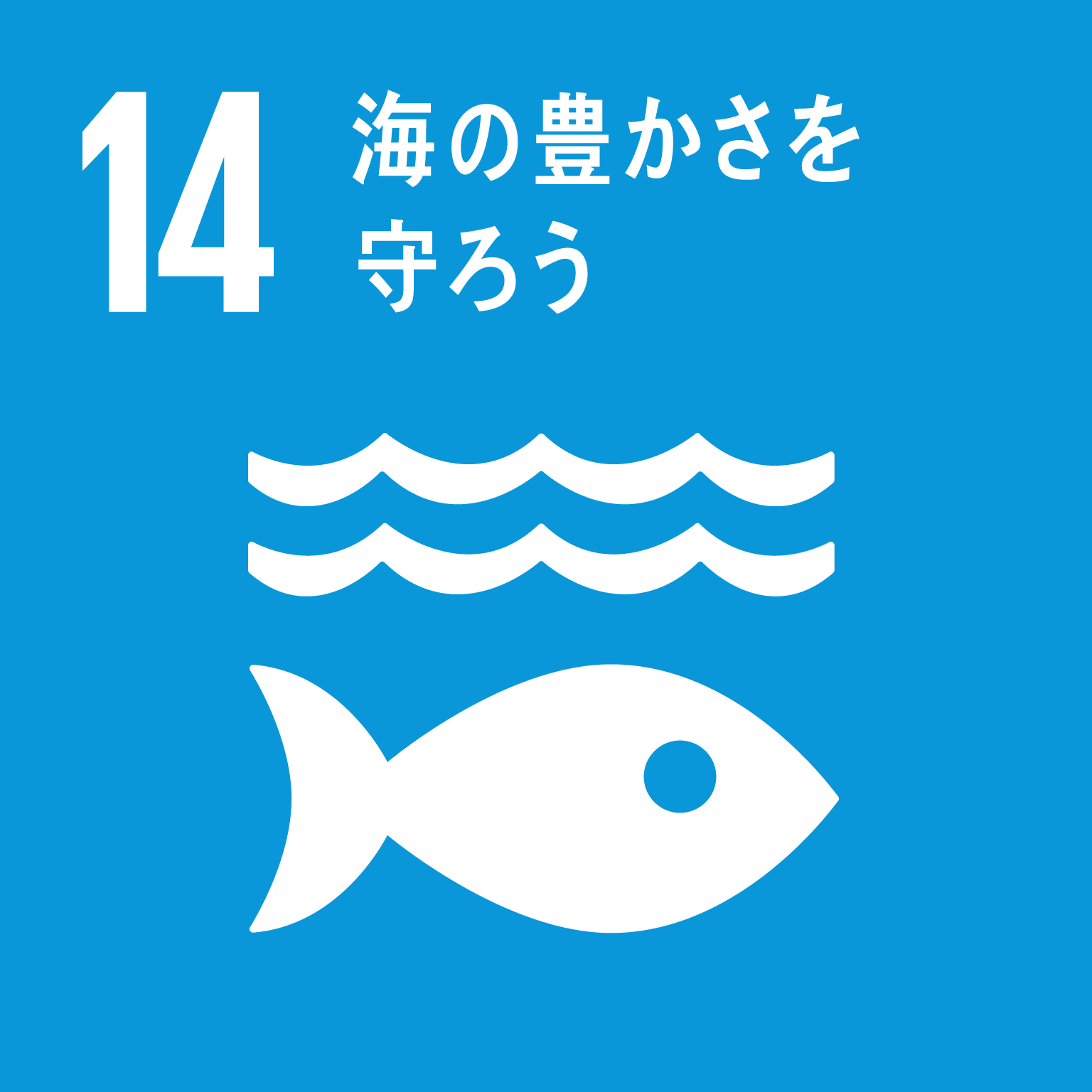 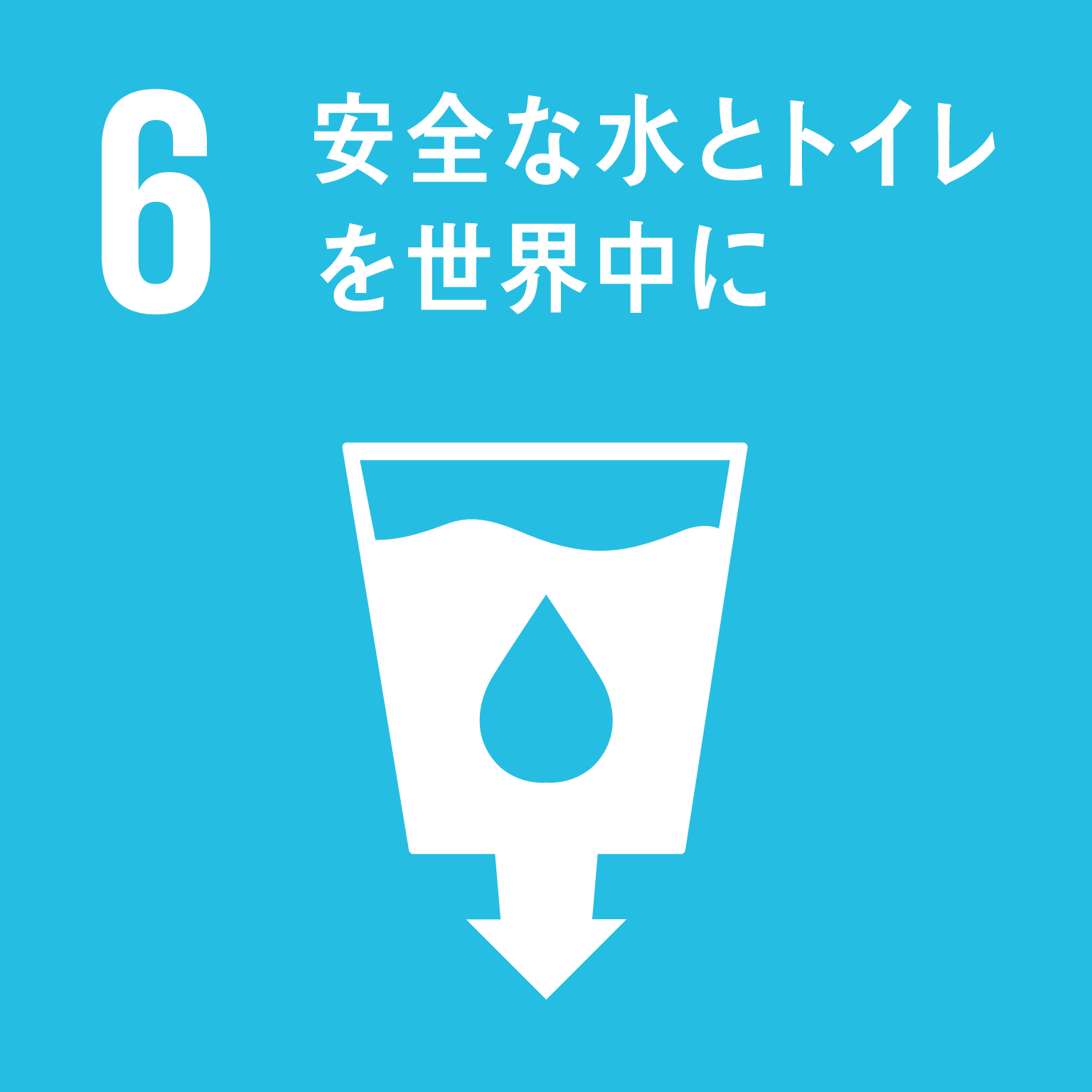 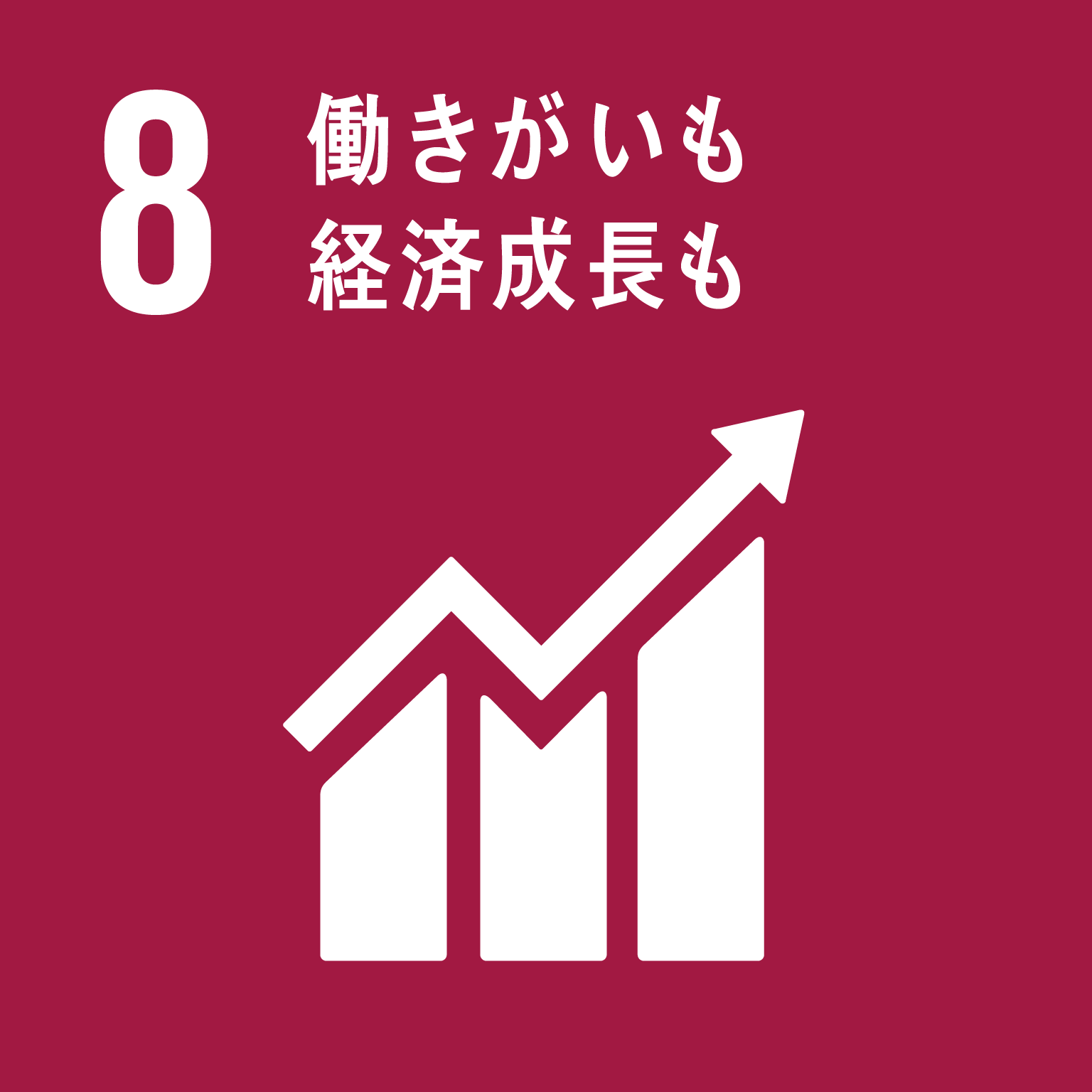 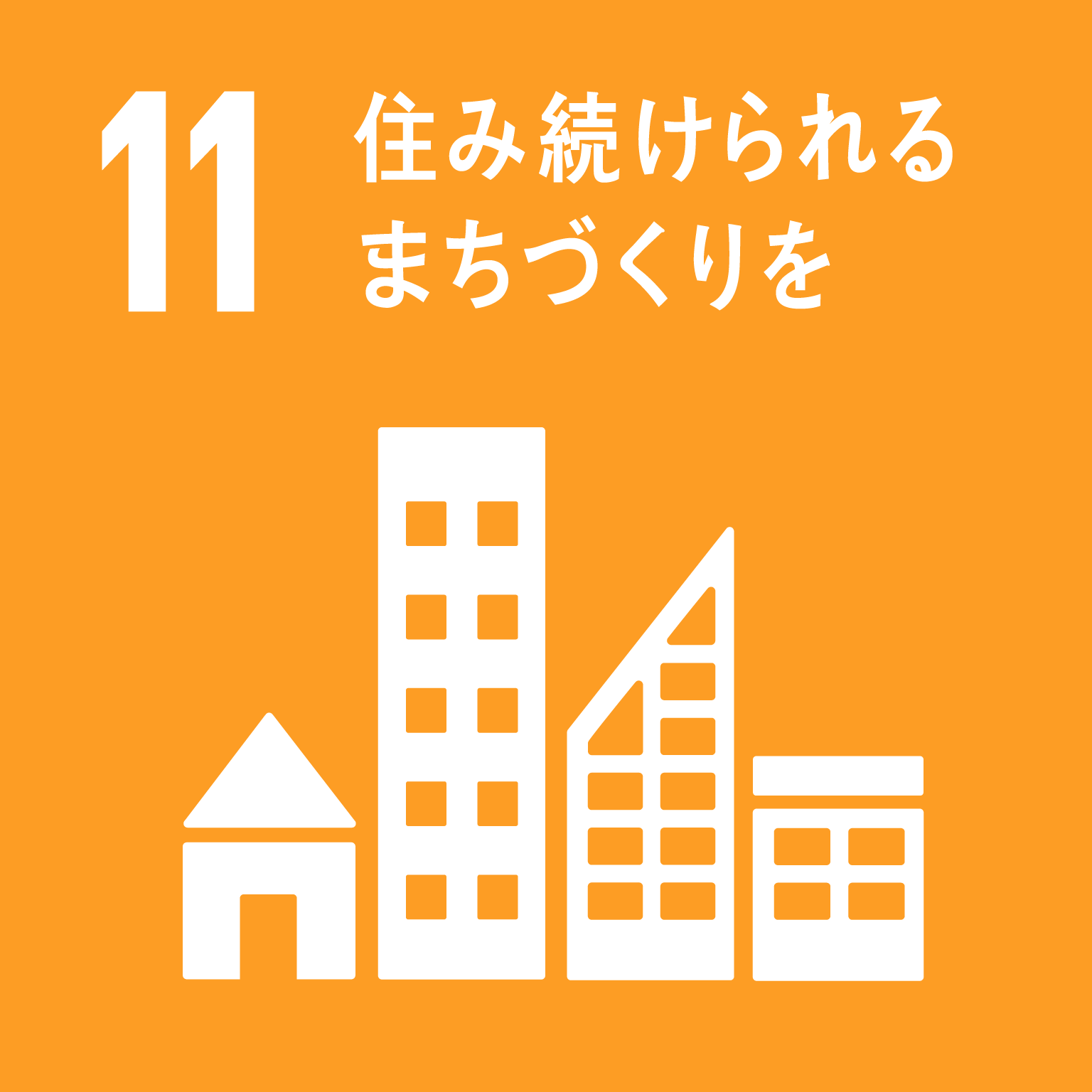 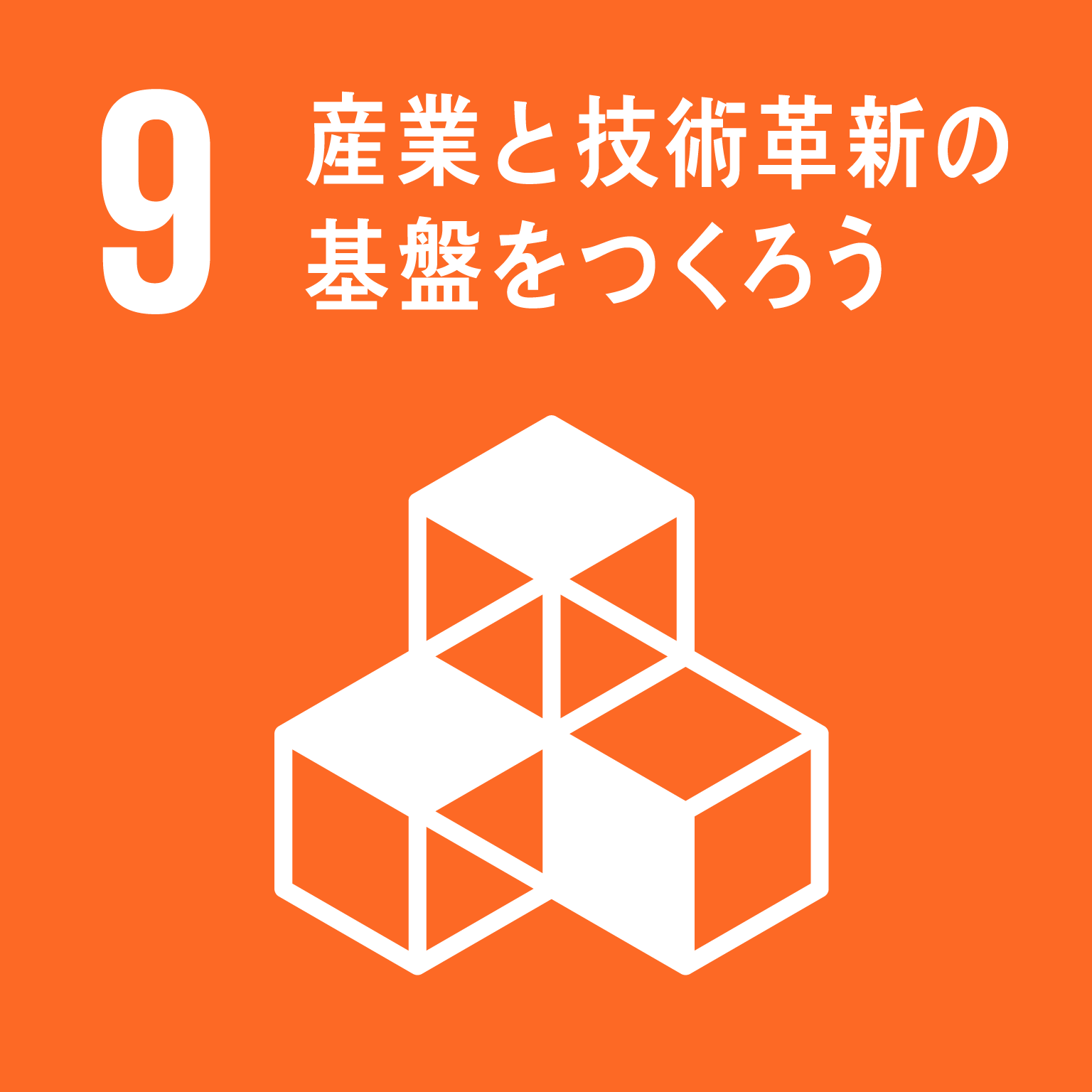 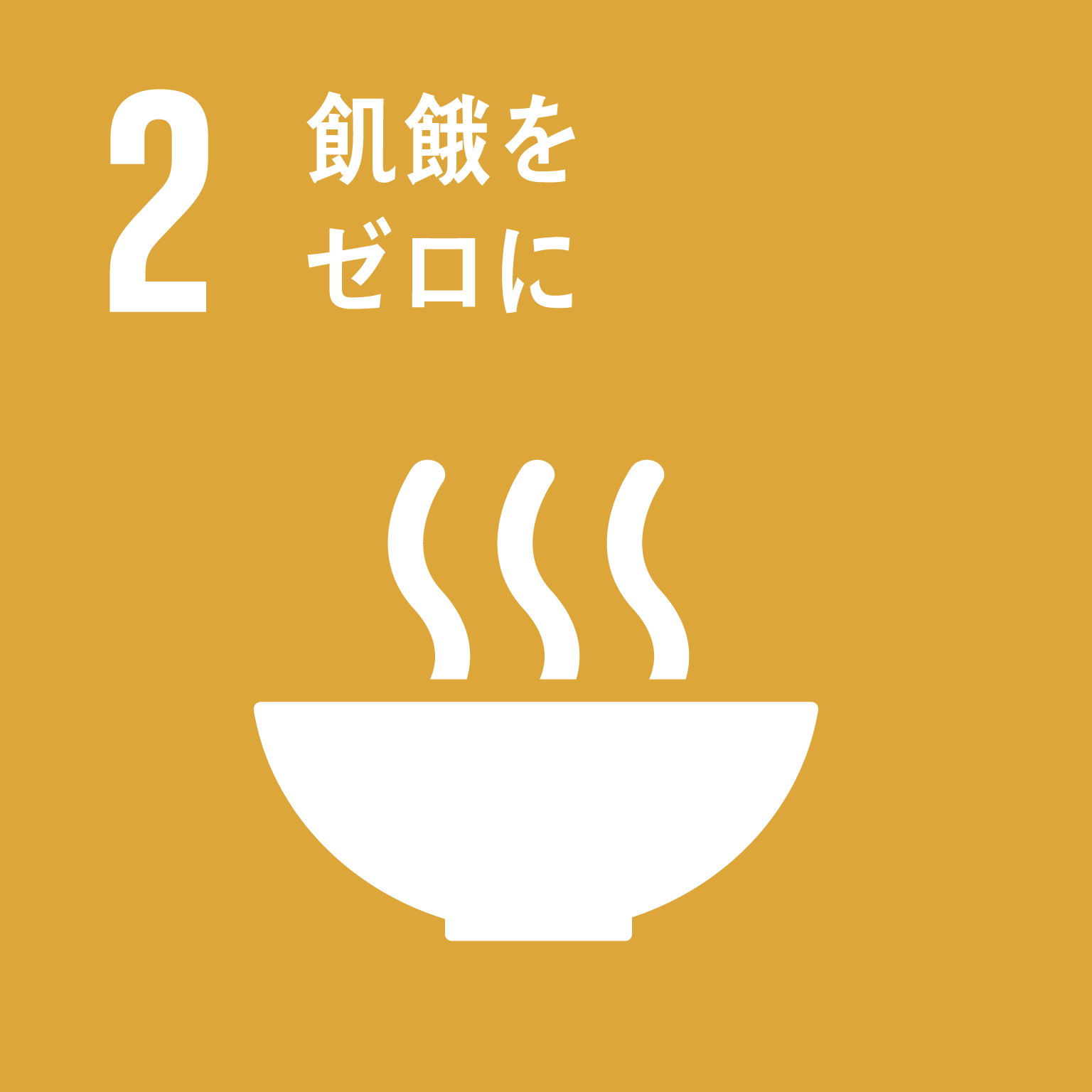 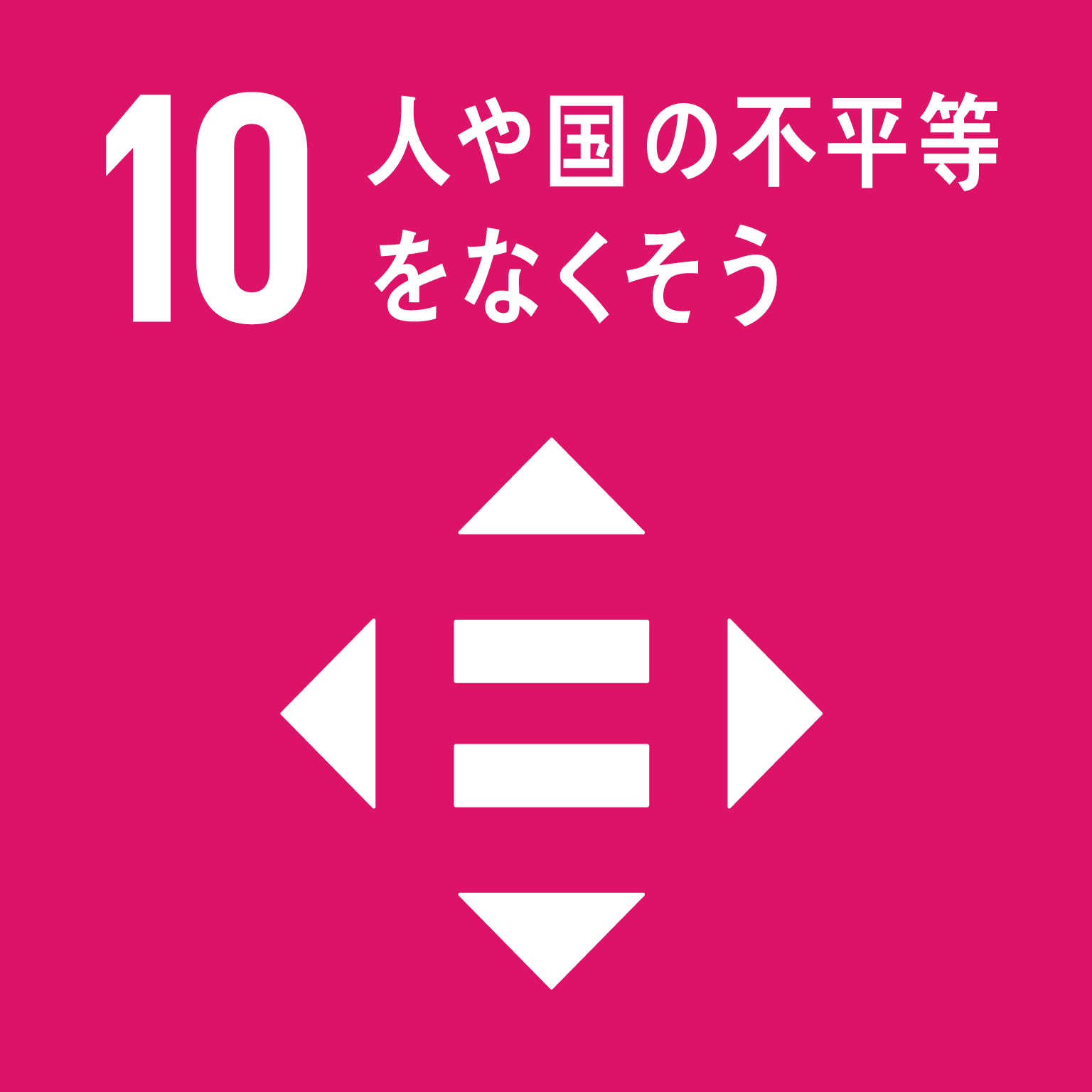 基本目標⑥：定住魅力・都市魅力を強化する
（２）都市魅力の創出・発信
＜具体的な施策＞
〇	　大阪観光局運営事業（大阪版ＤＭＯ）		（50,000）	【地方創生推進交付金】
　　大阪観光局において、大阪版ＤＭＯとして、マーケティングリサーチや観光案内機能の充実などにより「観光地経営」の視点に立った観光地域づくりを推進する。
〇	　観光地域づくりと「大阪の食」による魅力創出・発信事業	　　＜再掲＞
〇	　広域サイクルルート連携事業			　 （2,800）　　　　　　　
　　誰もが自転車を楽しむことができる魅力的な都市空間を創造するため、各地域で整備が進められている自転車ルートの広域展開にあたっての課題等を抽出するための社会実験を通じて課題や成果を明らかにし、府県を越えて多方面へと広域的につなぐことで、魅力的なサイクルルートを創設する。
〇	　公園都市緑化振興事業			　 （4,950）　　　　　　　
　　道路等の公共用地と隣接地の一体的なみどりづくりを、府民協働にて推進し、公共空間の魅力と地域力の向上を図る。
【効果測定指標】
　〇　外国人旅行消費額
　〇　インフラツーリズムへの参加者数
　〇　連携地点における自転車通行量
　〇　緑化活動支援の件数、寄附樹木の本数
14